Re-combination of Map Parcels
NC Association of Assessing Officers – 9-20-2019
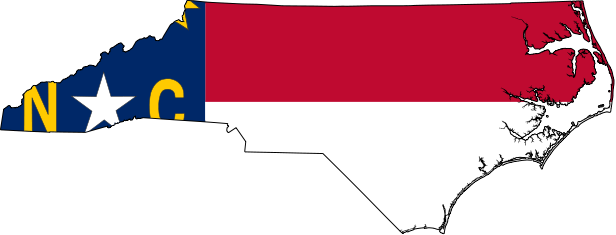 North Carolina
Land Records Management Program
North Carolina Department 
of the Secretary of State
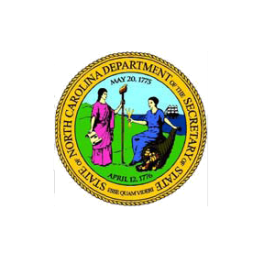 North Carolina Department of 
the Secretary of State
Elaine F. Marshall, Secretary of State    
Presented by:  John B. Bridgers   		                 Jbridgers@sosnc.gov
 Land Records Consultant 		                (919) 814-5456
1
In North Carolina
Closing costs are among the lowest in the entire country.  (47th)

Title Insurance rates in North Carolina are significantly cheaper than in other states.

In large part, because of the integrity and accuracy of the land records across the state.

Title searches are relatively easy
Few title insurance claims are actually filed 
Even fewer paid
2
While the tax office is NOT
The “Title Police,” 

G.S. 105-302(a) says, “Taxable real property is to be listed in the name of the owner. . . “

If the land records are not diligently maintained, 
A whole host of problems can appear.
3
Is it the fault of the tax office
When there are title problems?  


  ABSOLUTELY NOT! 



But who gets convicted 
in the 
“Court of Public Opinion,” 
when title problems 
show up in the tax bills?
4
Basically, if your tax maps aren’t correct,
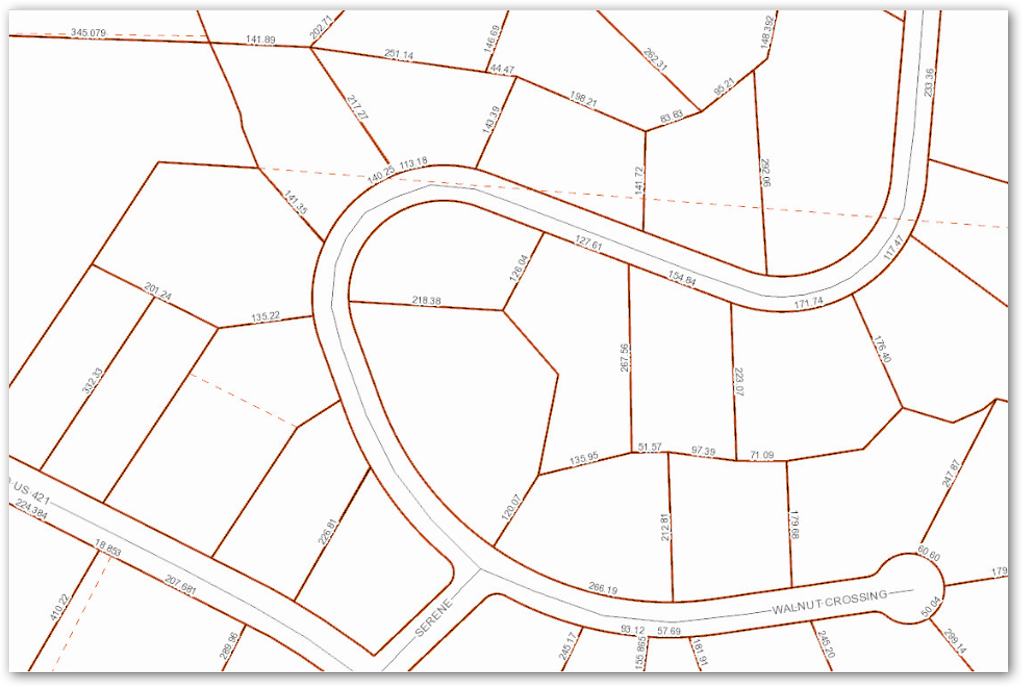 Ain’t Nothing Right!
5
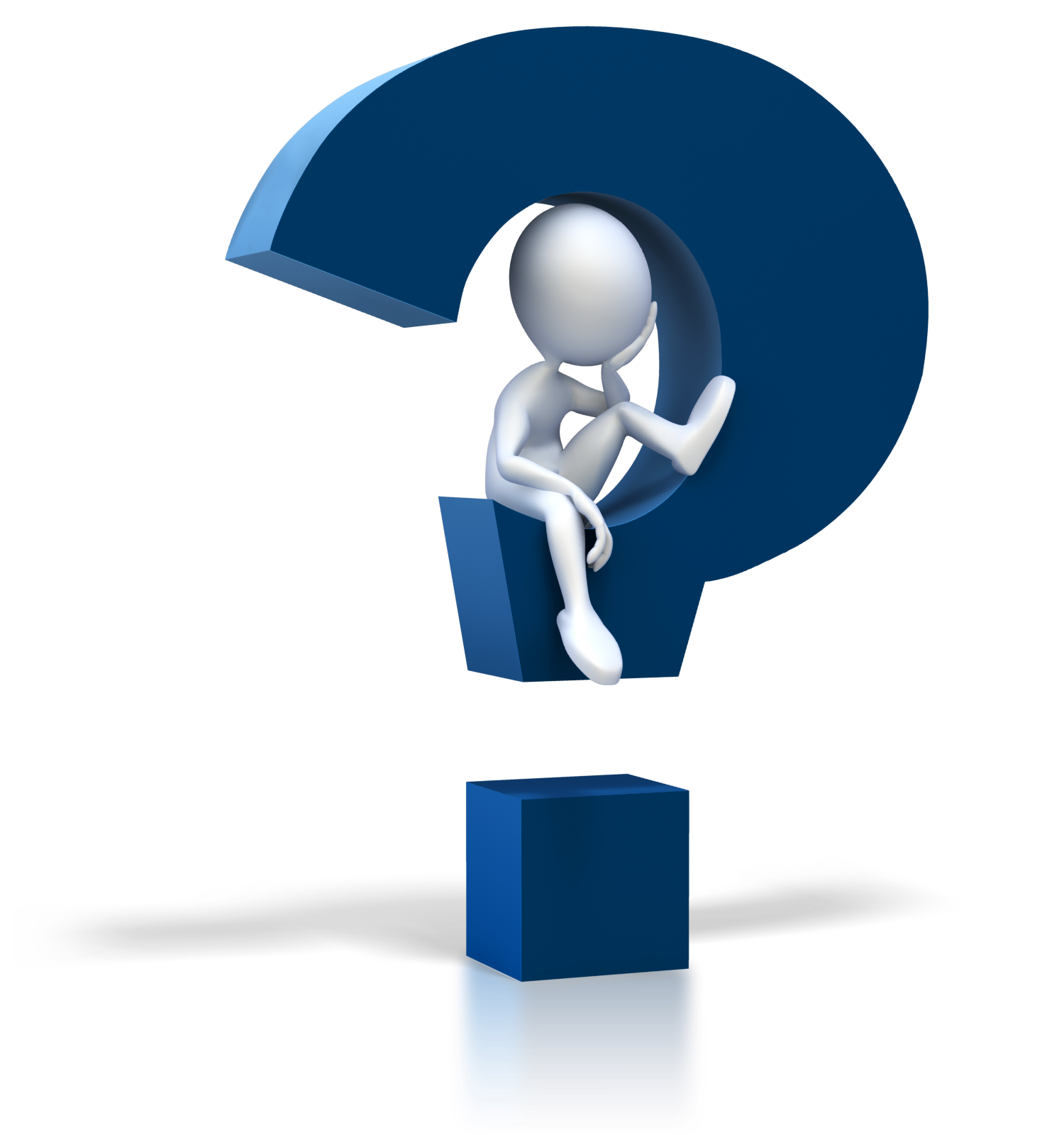 But,  
Why
Are
We 
Really
Here
6
In a word
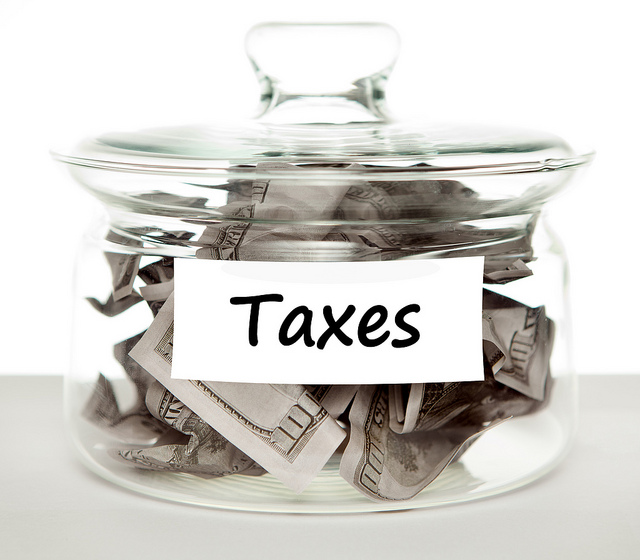 7
Specifically  - Ad Valorem taxes

“Ad Valorem” – Latin for “According to value”
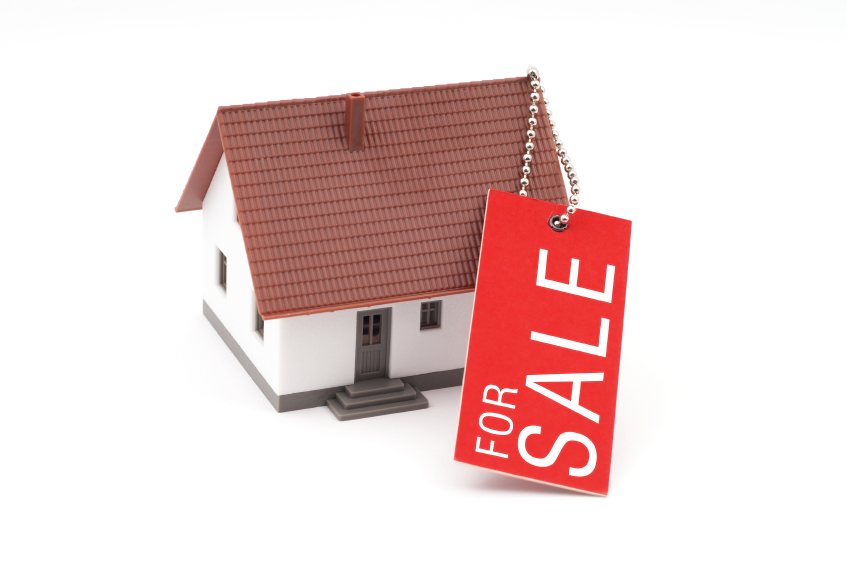 8
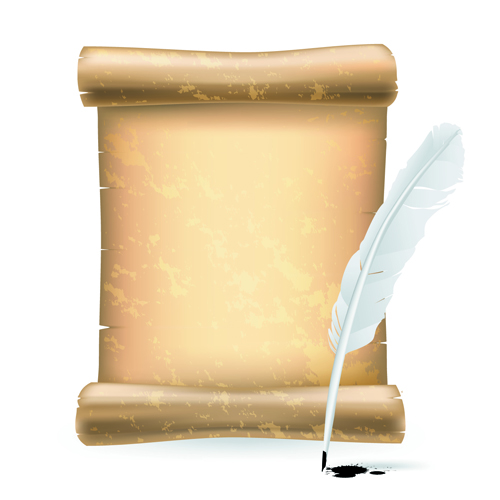 North   Carolina  Constitution:
Article V  –  Finance

           Section 2.  State and local 					        taxation.

      (1)  Power of taxation.  The                       	power of taxation shall                     	be exercised in a just and 		equitable manner . . .
9
§ 105-273.  Definitions.
(1)	 Abstract – The document on which the 	 	property of a taxpayer is listed. 

(2)  Appraisal. - The true value of property 	 	or the process by which true value 		is ascertained.

(3)	 Assessment. – The tax value of 			property or the process by which 		the assessment is determined. 

(9)	 Listing – An abstract, when used as a 		noun.
10
§ 105-296.  Powers and duties of assessor
The assessor shall have general charge of:  
the listing,
appraisal,  
and assessment
of all property in the county 
in accordance with the provisions of law.
 And he shall exercise all powers not inconsistent with the Constitution or the laws of this state. 

So, just what does this mean?
11
§ 105-296.  Powers and duties of assessor
Means:  

All property inside the county boundary is “fair-game” to be 	
	- examined, (listed)
	- valued,  (appraised)
	- and taxed  (assessed) 

– except for those special classes set aside by the Constitution or the General Assembly
12
§ 105-296.  Powers and duties of assessor
But, it also means – 

Because an assessor has the duty to list, appraise, and assess all the property in their county, 


That -
The assessor from a neighboring county does not have the authority to list, appraise, and assess property in your county.
13
§ 105-296.  Powers and duties of assessor
If your county “swaps” the parcels that straddle the county line, with an adjoining county, 

The two counties are not following the General Statute of assessing all the property in the county.
14
Deeds get recorded in the county cadastre.
Exactly what is the county cadastre?
The county cadastre is:
 the “OFFICIAL LIST” of 
	property owners and descriptions 	of their property located in the 	register of deeds office and the 	clerk of courts office. 

How many have ever actually looked at or seen the county cadastre?
15
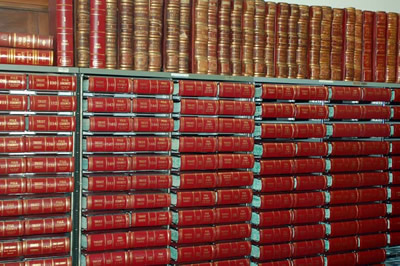 The County Cadastre
16
In pre-remote access deeds-online-availability days, this is what it looked like in the deed vault.
17
Why do we need this “official list” of owners and descriptions of their property?
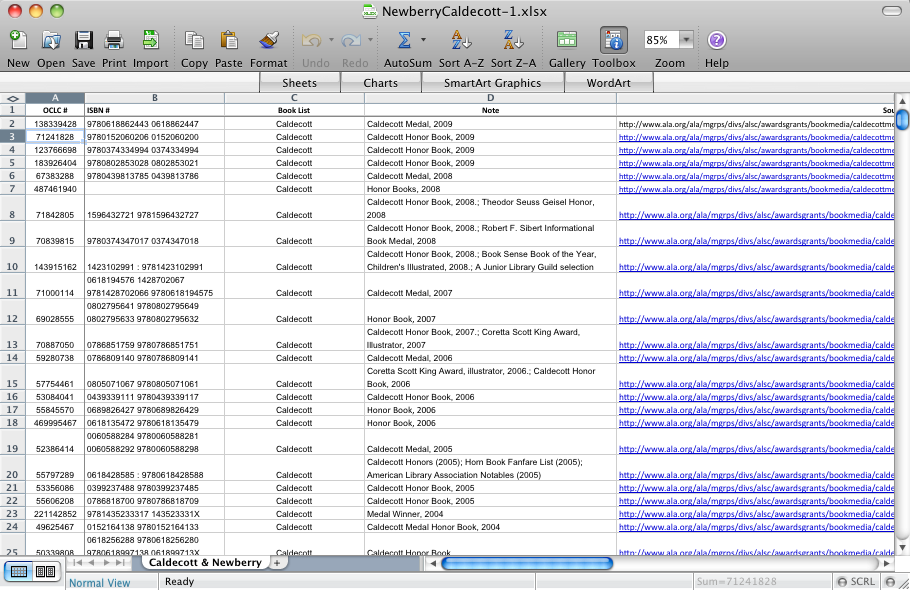 18
Government entities need to  
  know who to contact for:
     1. any unpaid taxes. 
     2. eminent domain
19
Cadastral Maps – i.e. Tax Maps
Maps of the official documents in the County Cadastre
“Document-Driven System “
Any document not recorded in the
 Register of Deeds Office or                       the Clerk of Courts Office 
   is outside of, or not in the OFFICIAL LIST 
   of owners and descriptions
	i.e. - the County Cadastre
20
So, In the Tax Office,
In connection with real estate, 	
Just what are we taxing? 

Parcels 
And any appurtenance attached thereto.
21
What is a Parcel?
§ 47-30(f)(11)(c)(1) defines a parcel as:  


“an area of land in a single, legal description or legally recorded subdivision that has been or may be legally conveyed to a new owner in its existing configuration.”
22
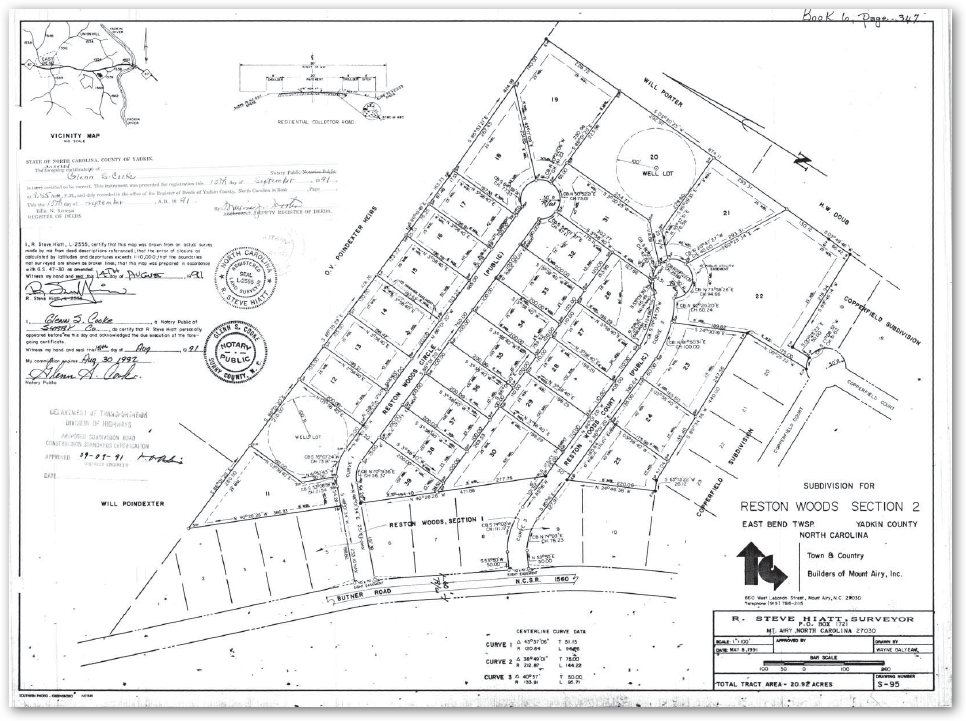 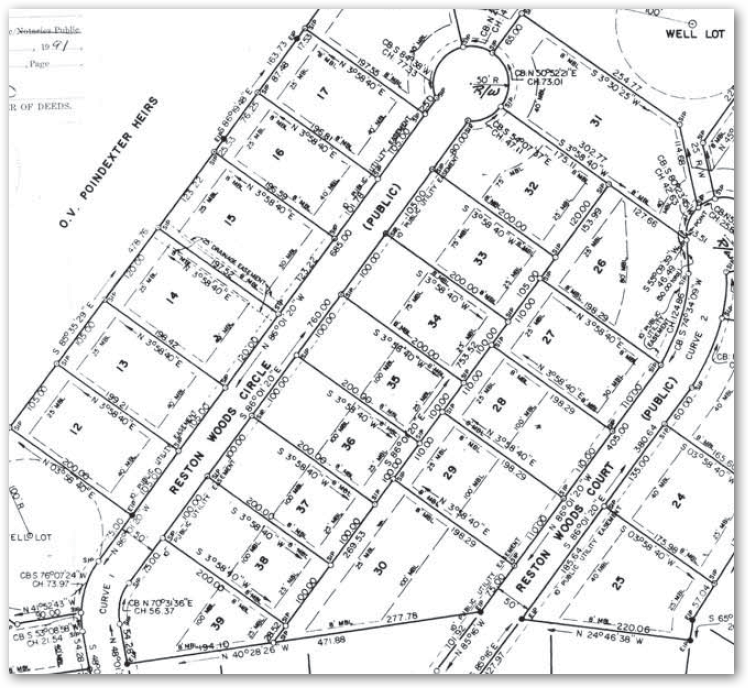 Justin Case purchased: 
Lot  16, in 1995, for $15,000.
In 2000, Terry Dactel purchased two lots, 29 & 33 for $20,000 each.   The two lots were conveyed to Terry in the same deed.
17
16
In 1998, he purchased lot 17 for $18,000.
33
Countywide re-appraisal:

     2001 – lots valued at $20,000

     2005 – lots valued at $25,000

     2009 – lots valued at $20,000
2002 – lots valued at $21,000
29
2006 – lots valued at $25,000
Let’s assume that each of these lots are ¾ acre
2010 – lots valued at $20,000
23
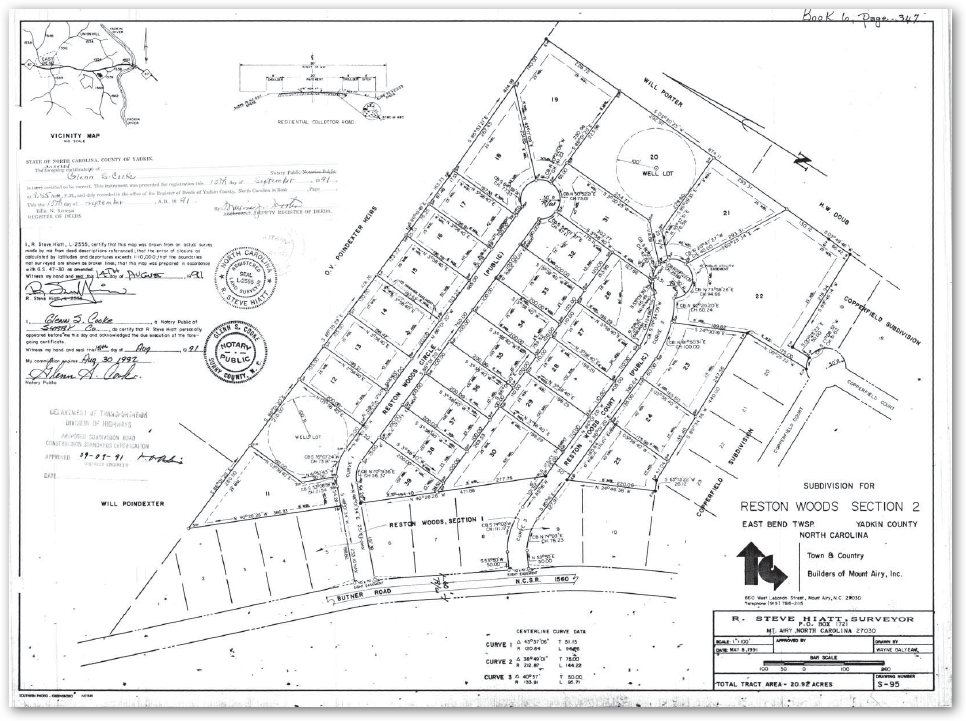 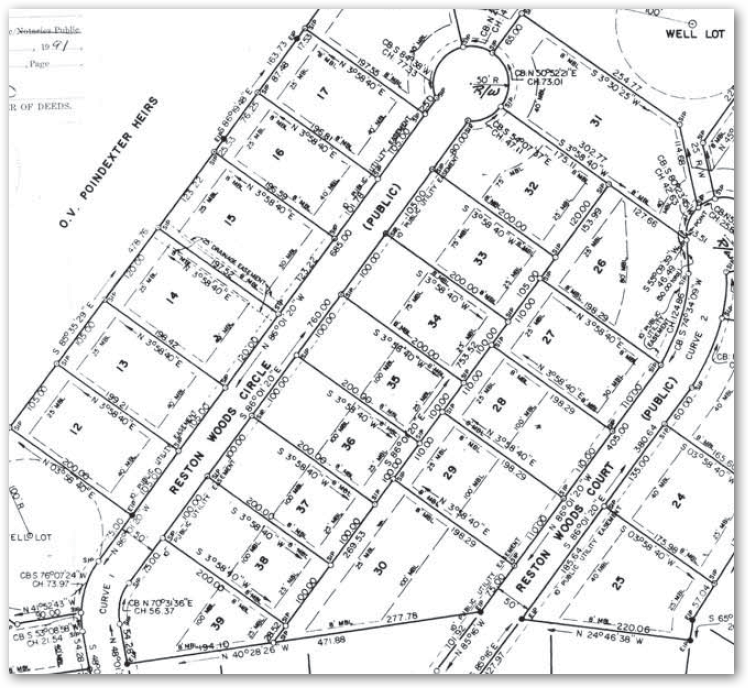 17
Following the 2010 –            re-appraisal, the county commissioners decided to  go back to an 8-year                   re-appraisal cycle.
16
33
What is the total value on which Justin is being assessed taxes?
With the 2018 county          re-appraisal, it was determined the lots were selling at $75,000.
29
Each lot in the subdivision was appraised and assessed at $75,000.
What about Terry?
24
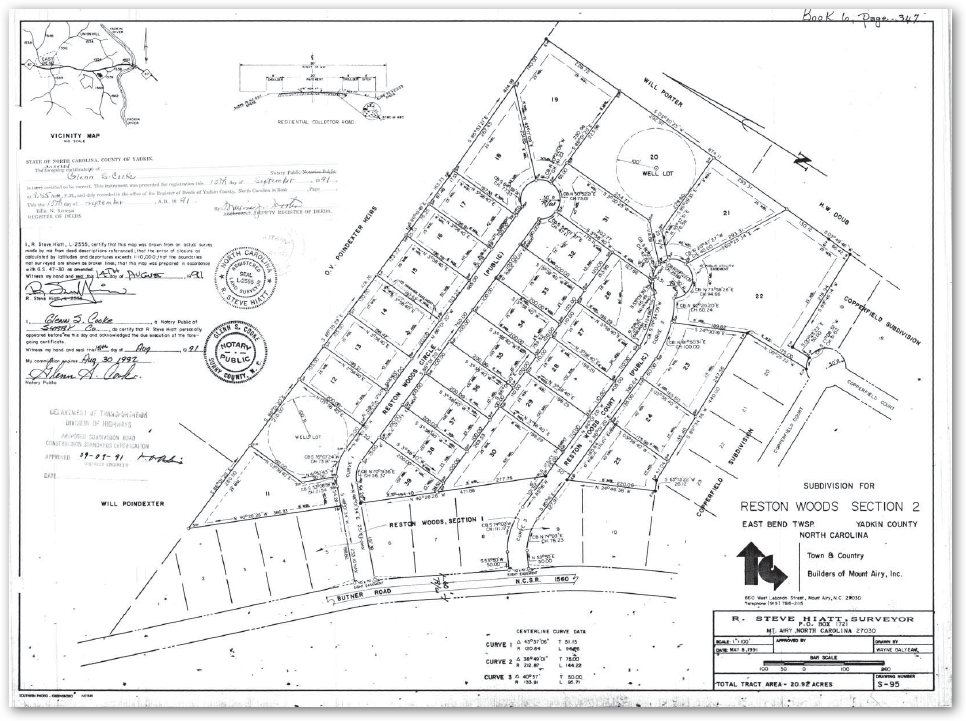 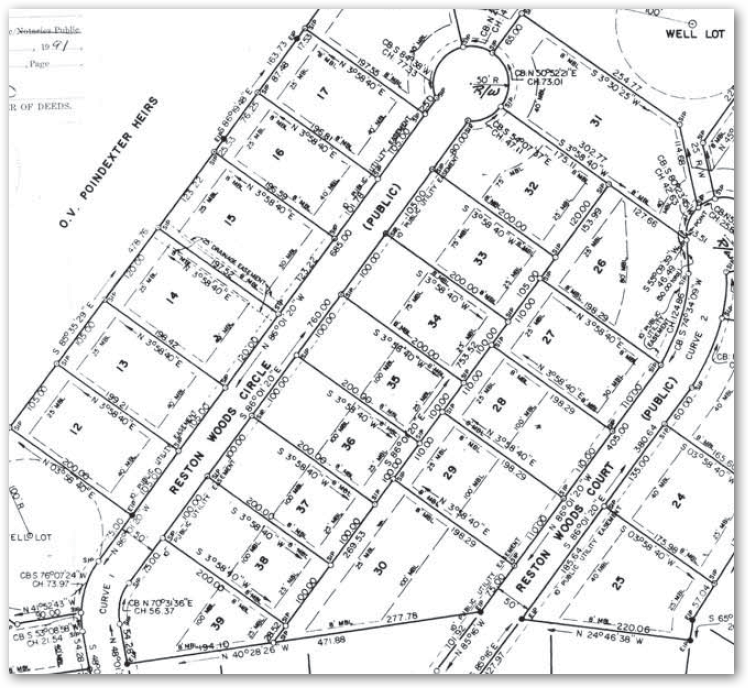 17
Justin comes into the tax office and says,

“I want to combine my two lots for tax purposes.“
16
33
What  is he really and truly saying?
When he says, “. . . for tax purposes. . .”
Most likely, what he is really means is, 
“I want to lower my tax bill; but I still 
 want to be able to sell the lots
 individually just in case I get a chance
 to sell one of them.“
29
25
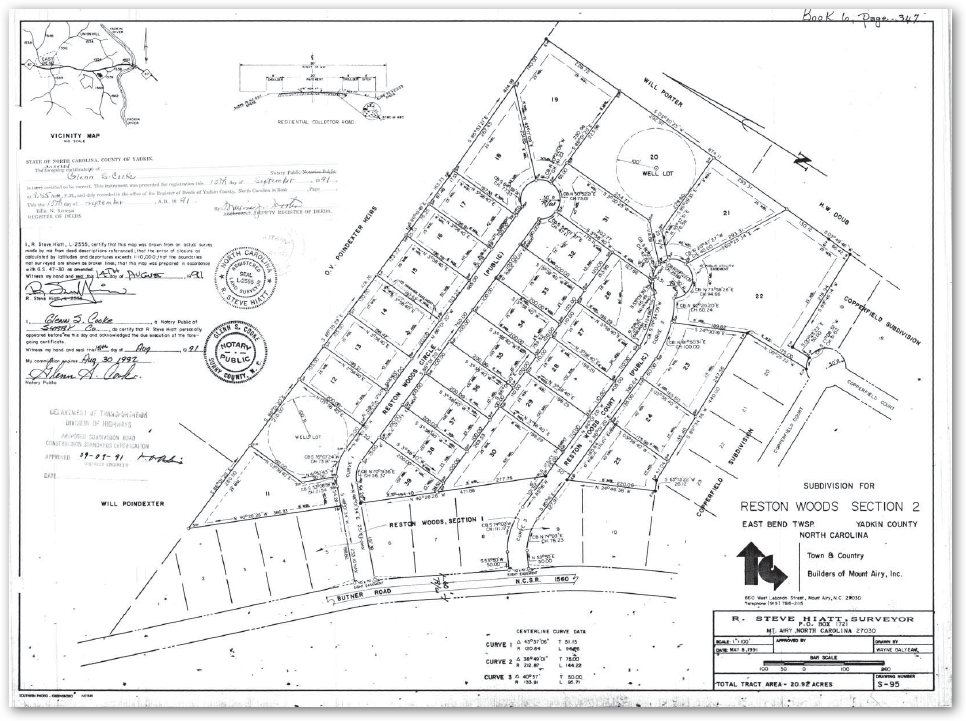 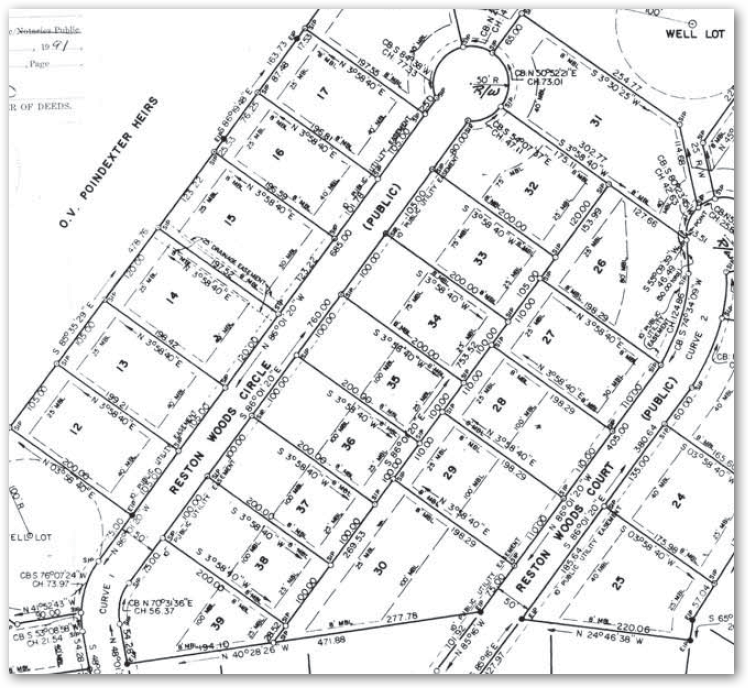 17
Suppose the mapper simply merges the two lots into a single parcel without some muniment recorded in the register of deeds.
Depending on the county’s Schedule of Values, Justin’s tax value on the new combined lot may be $80,000, or $85,000.
17
16
16
Do the tax maps or the CAMA records have any bearing on the legal status of real property?
Does Justin’s tax parcel           now match the definition            of a parcel as given in                GS 47-30(f)(11)(c)(1)?
34
How many lots Justin 
legally own?
Is Justin’s property being assessed “at value?”
How much can he sell each lot?
29
What is the total tax value of Terry Dactel’s two lots?
Are they being treated in a just and equitable manner as directed by the Constitution of North Carolina?
26
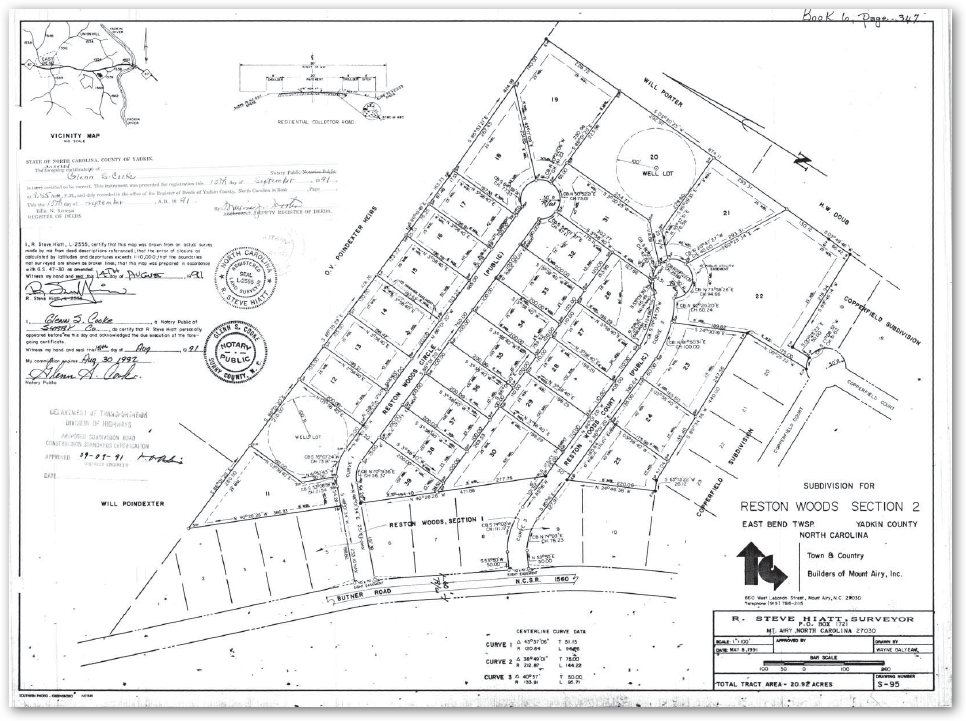 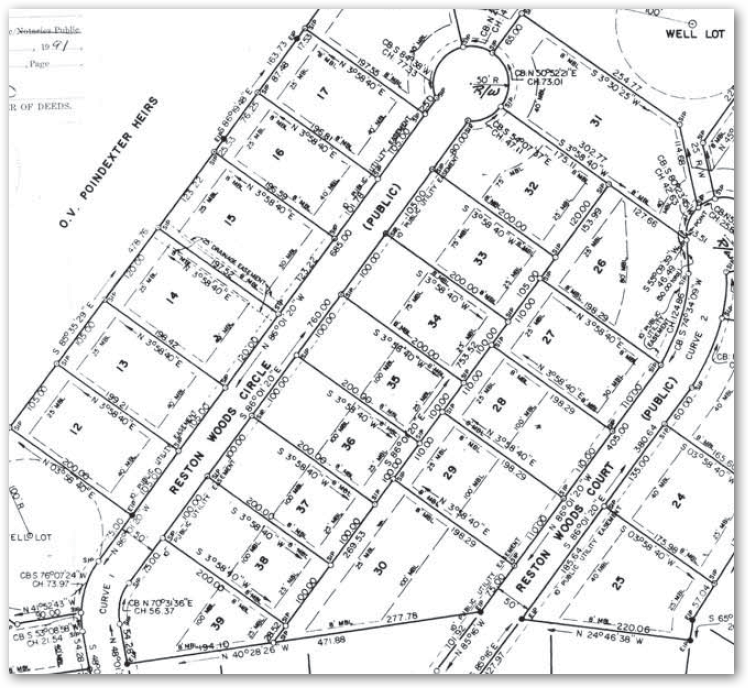 When Justin goes to the Planning & Zoning Office to see about splitting the lots back to individual lots, what are they most likely going to do?
Suppose, a couple of years later, Justin gets a chance to sell one of the lots but; the county zoning had changed the minimum lot size to one acre.
17
17
16
Chances are, they’re going to simply look at the tax maps and do no more research on his parcels.
16
33
Without requiring him to record an affidavit of combination, he could claim that he never intended for the tax office to combine the two lots.
His intent is in the public record and there can be no argument of his intent was.
If Justin had been required to record an affidavit of combination then he cannot come back and claim that he never intended for the tax office to combine the parcels.
29
Requiring an affidavit of combination is just a cleaner way to handle the combination in the tax records.
It also gives a single “reference” in the chain of title that allows the records in the CAMA system to follow the county cadastre as a document-driven system and matches the statutory definition of a parcel.
27
In 1982, Cora Nona Cobb purchased 
Parcel 3265
In 1984, Cora Nona Cobb purchased
 Parcel 2495
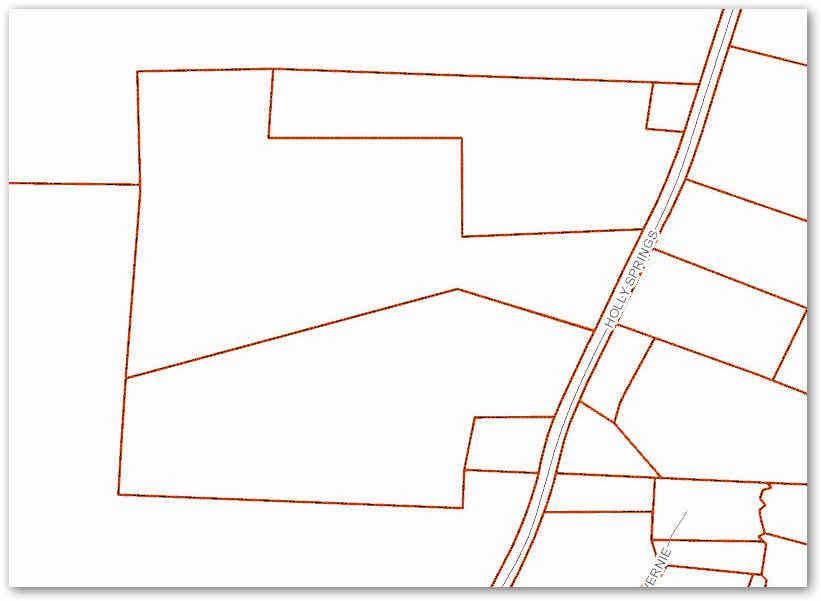 3265
1982 deed
2495
1984 deed
28
In 1985, Cora wanted to get Farm Use (PUV) on her land and needed a ten-acre tract in order to qualify.
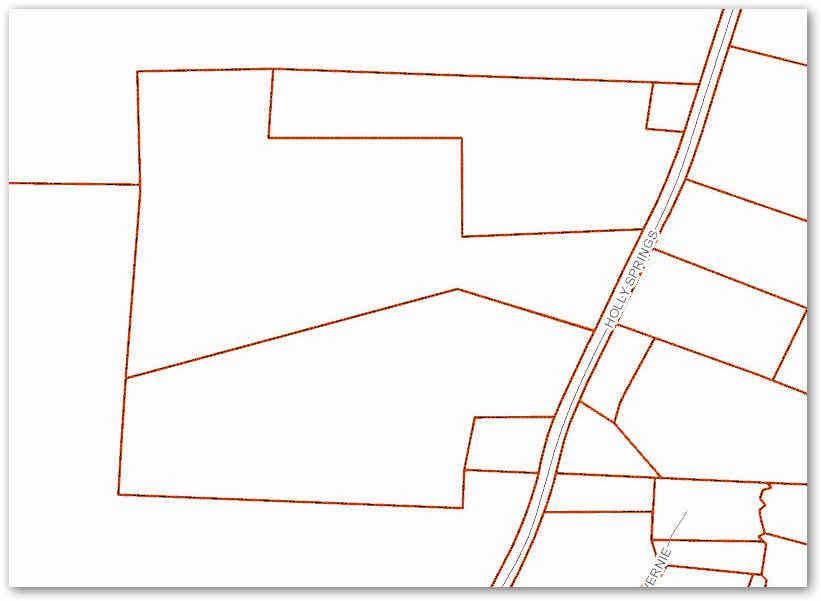 She asked the county to combine the two parcels
3265
1982 deed
2495
1984 deed
29
How are deed references usually arranged on the property record card?
What happens if the attorney or paralegal doing a title search is not paying close attention to the property record card?
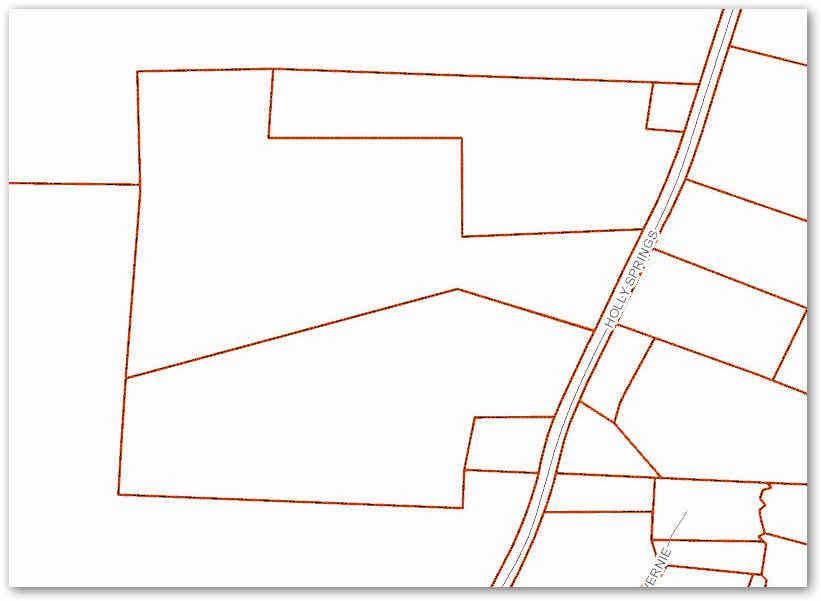 3265
1982 deed
2495
1984 deed
In 2015, Cora deeded one acre to 
 her grandson, Willie Gettit.
30
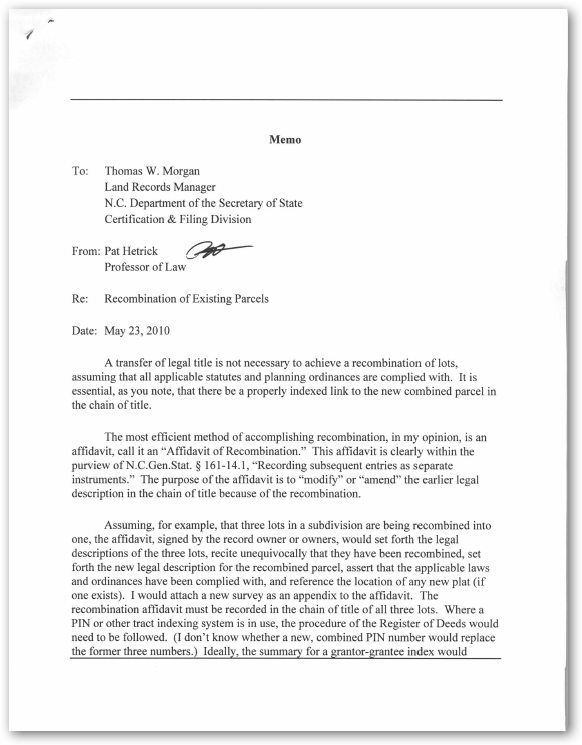 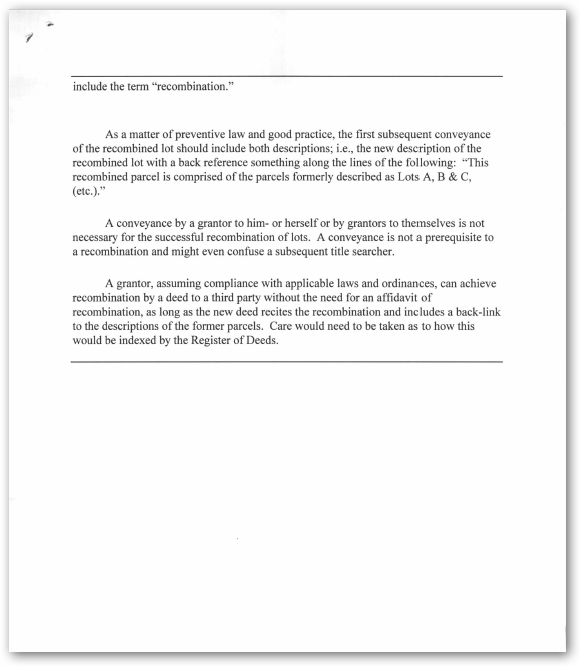 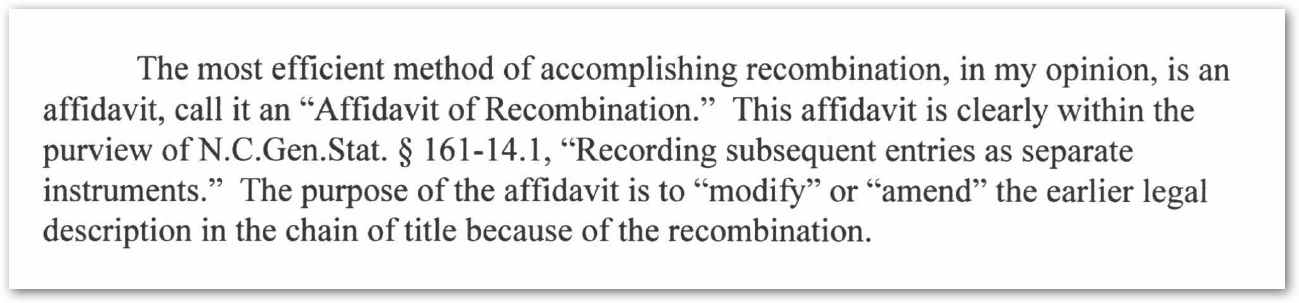 31
§ GS 161-14.1 Recording subsequent entries as separate instruments
(Paraphrased)
“(3) Subsequent instrument – Any instrument presented for registration that it is intended or purports to: 
Modify,
Amend,
Supplement …
… A previously registered instrument.”
32
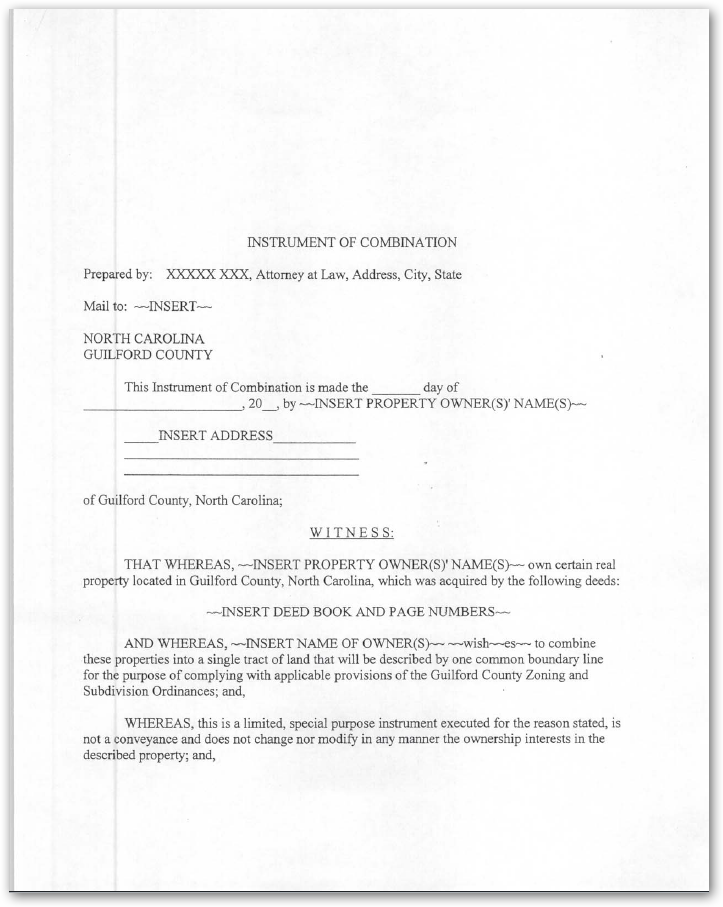 33
G.S. 47-30(g) Recording of  Plat
“. . . Reference in any instrument hereafter executed to the record of any plat herein authorized shall have the same effect as if the description of the lands were set out in the instrument.”
34
Because of this statute -G.S. 47-30(g)
“Lot 55 as shown on plat recorded in Book of Maps 2015, Page 865.  

But the statute also says, 
“Reference in any instrument shall have the same effect. . .”
It does not say, “The recording of a plat shall have the same effect. . . “
Deed descriptions can simply be:
35
What about splitting parcels per a recorded plat?
Every recorded plat must have a surveyor’s certification on what kind of plat it is under GS 47-30(f)(11)

If the (f)(11) statement is: 
“a. That the survey creates a subdivision of land within the area of a county or municipality that has an ordinance that regulates parcels of land.”

Then the subdivision parcels should be created.
36
When an owner has gone through the subdivision planning process
And then records a plat,

He is publically saying, “I am making a change to the use of this parcel of land.”

Under USPAP guidelines, that change should be recognized in the tax values

Which is done through the creation of the individual parcels shown on the plat.
37
Any other statement for the
For the 47-30(f)(11) statement
i.e. (b), (c), (d), or (e)

Should be evaluated on a case by case basis 

As to whether or not the split should be created in the CAMA system.
38
Basically:
Plats split. 

Plats don’t combine.
39
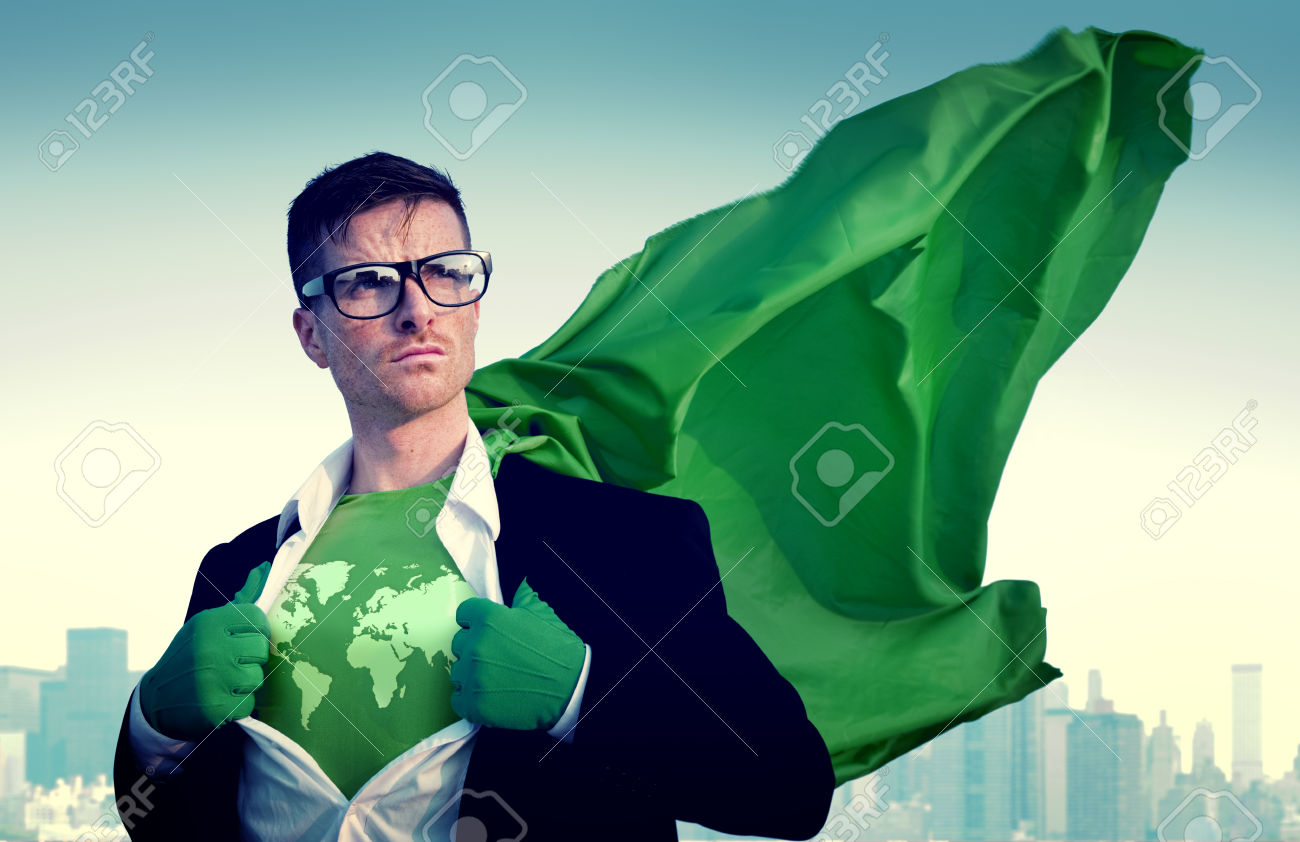 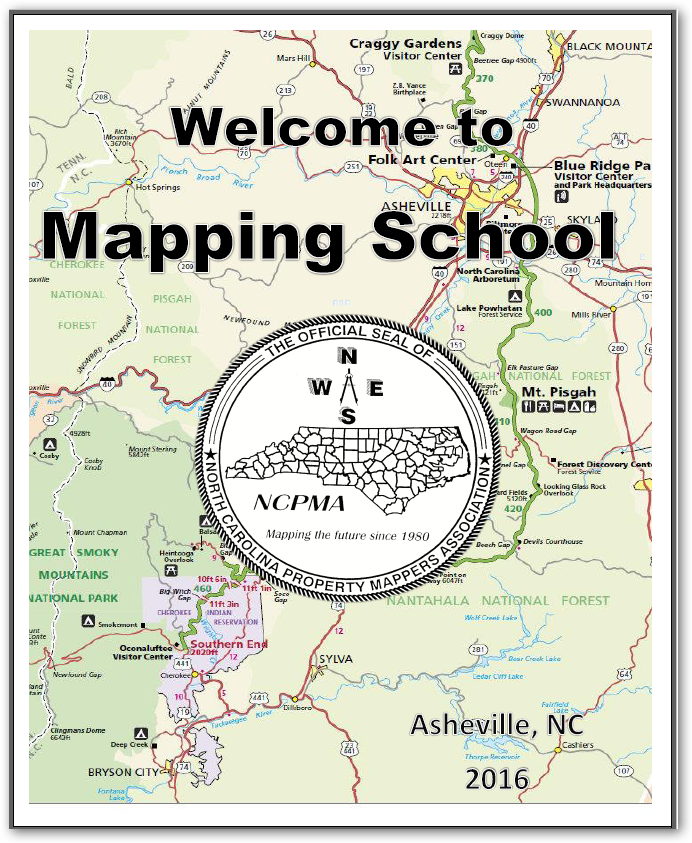 Any questions, so far?
40
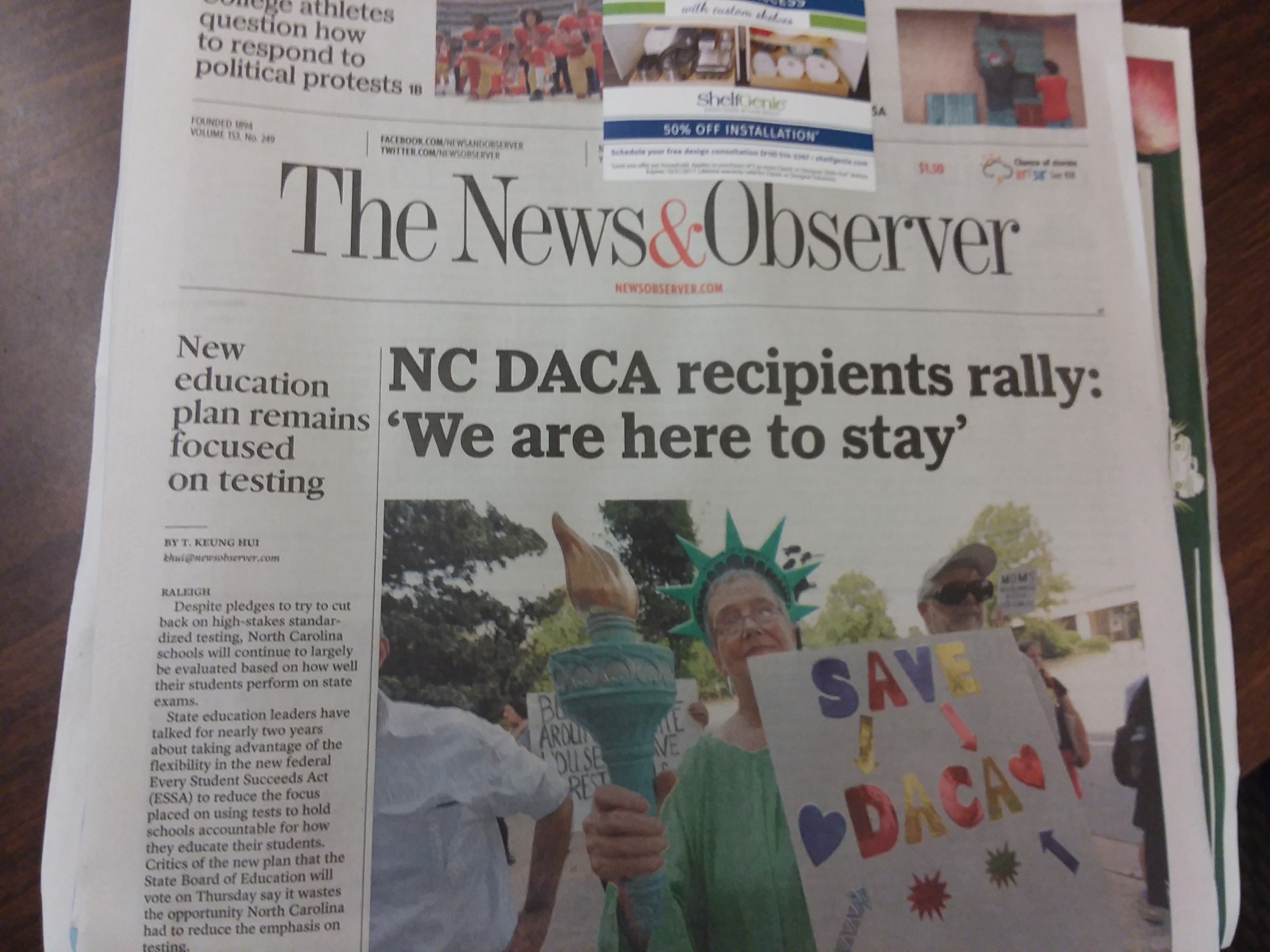 Real-life Parcels on Display
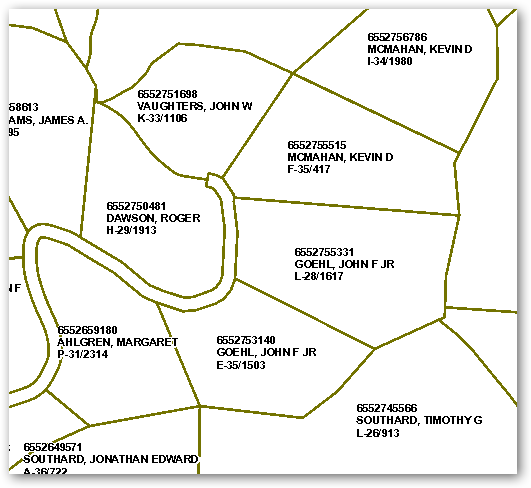 41
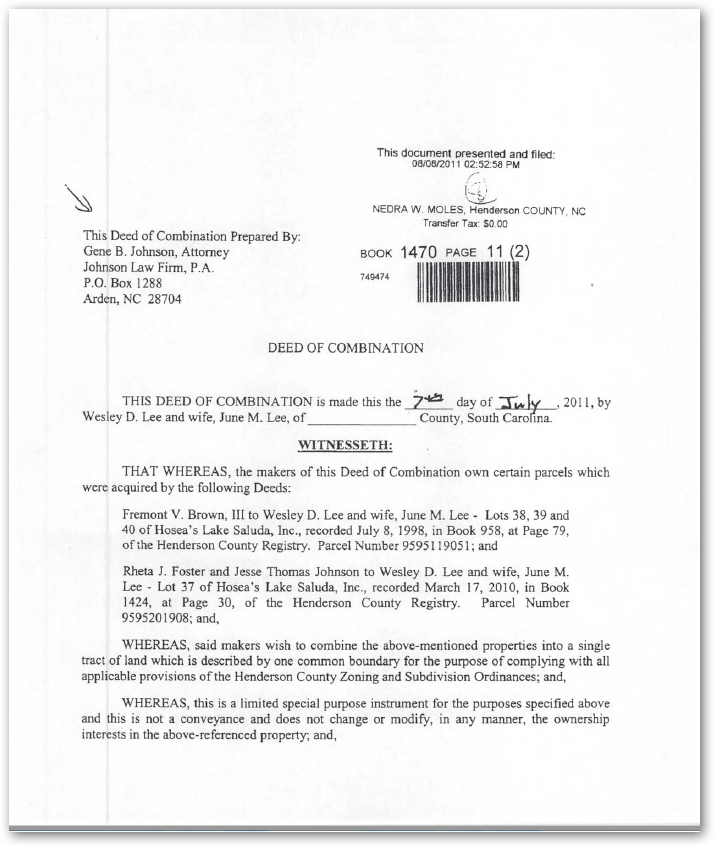 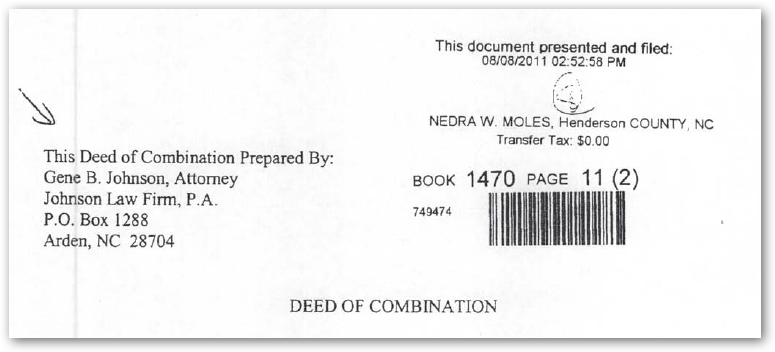 42
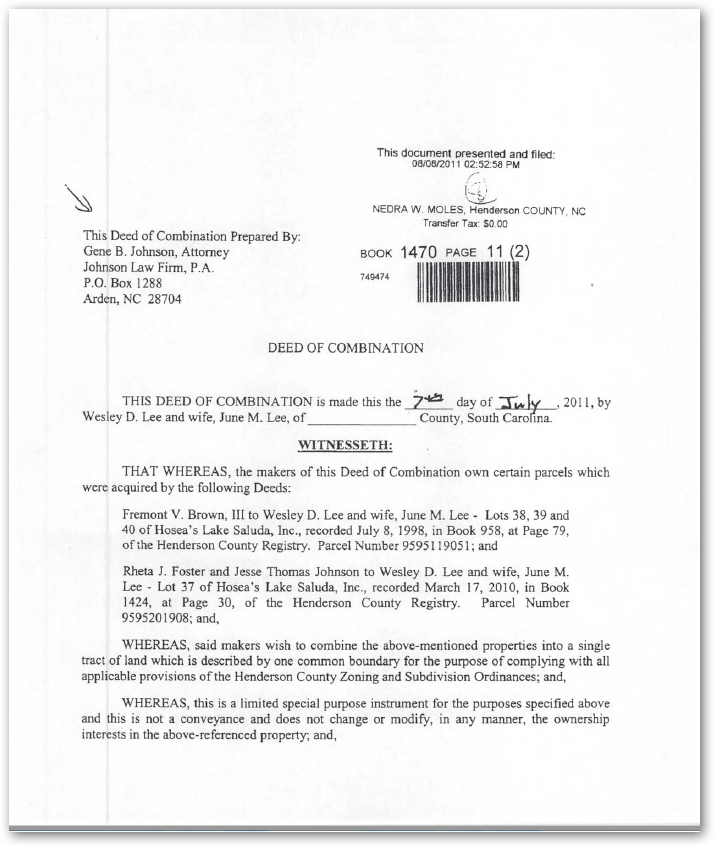 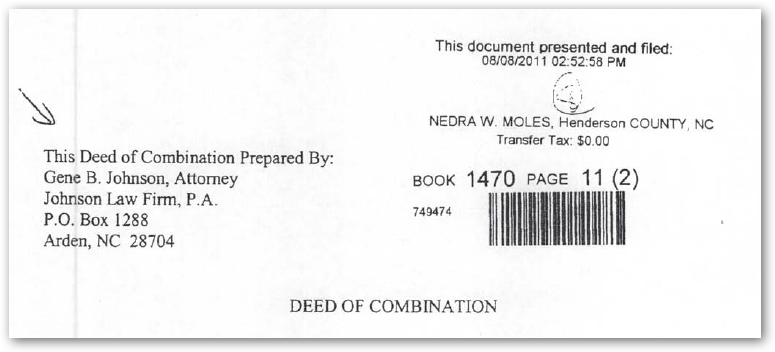 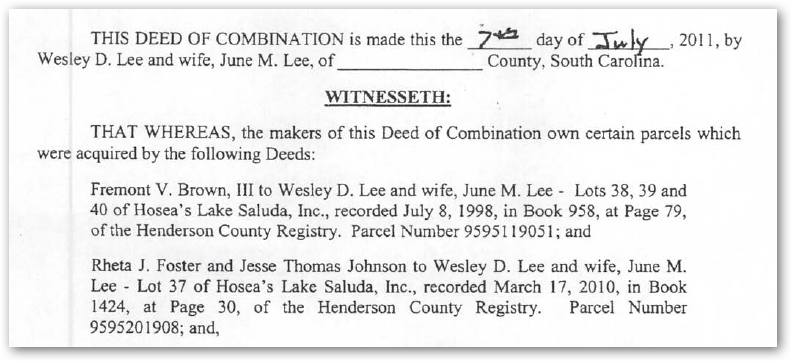 43
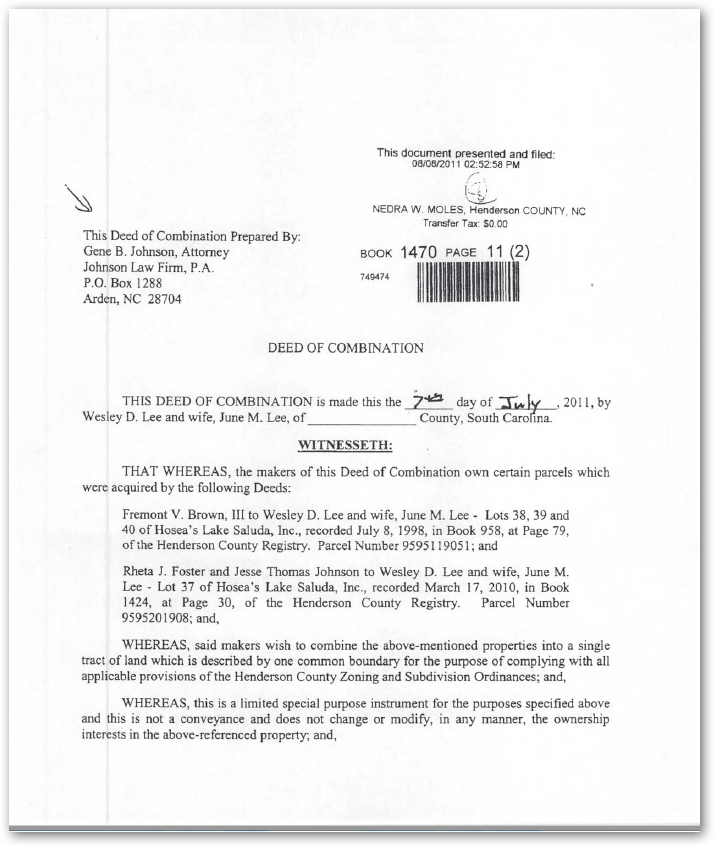 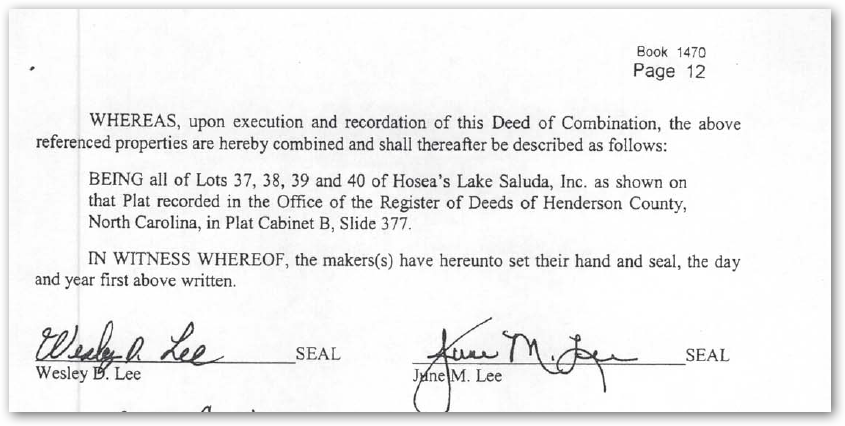 44
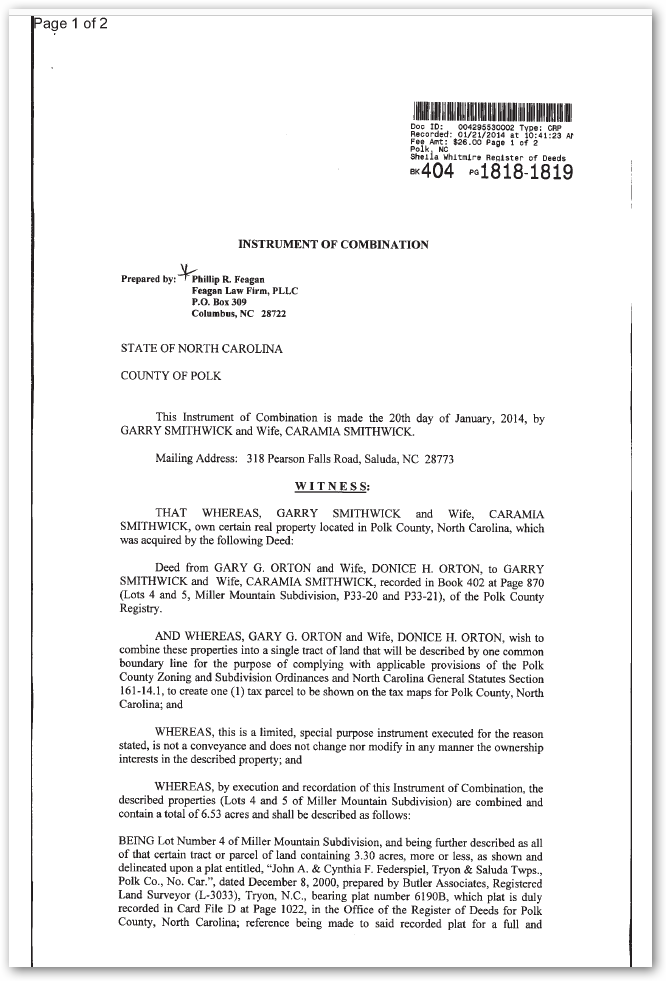 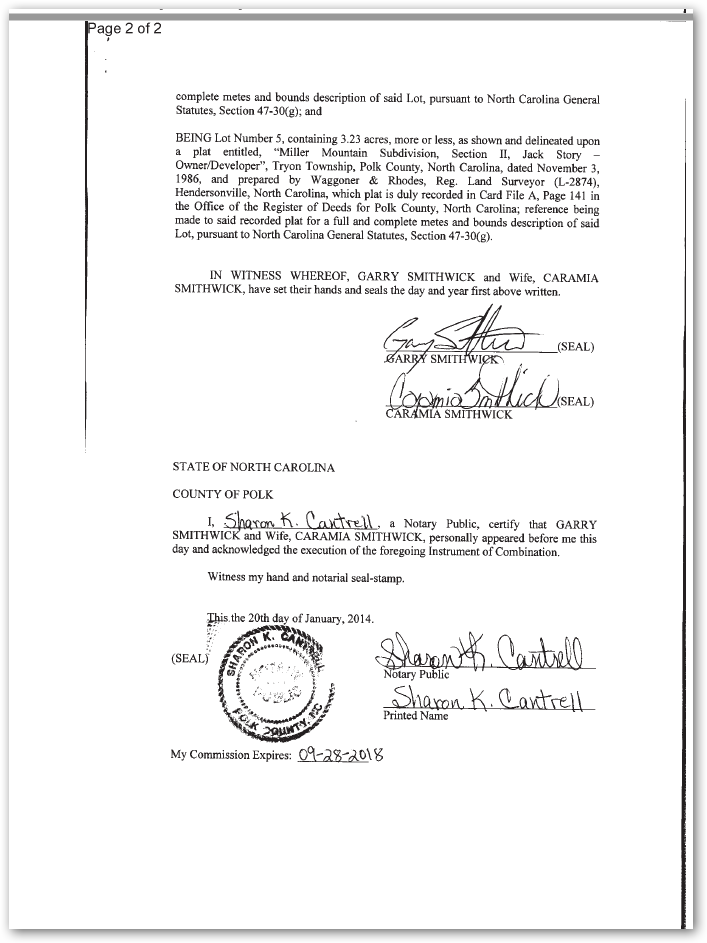 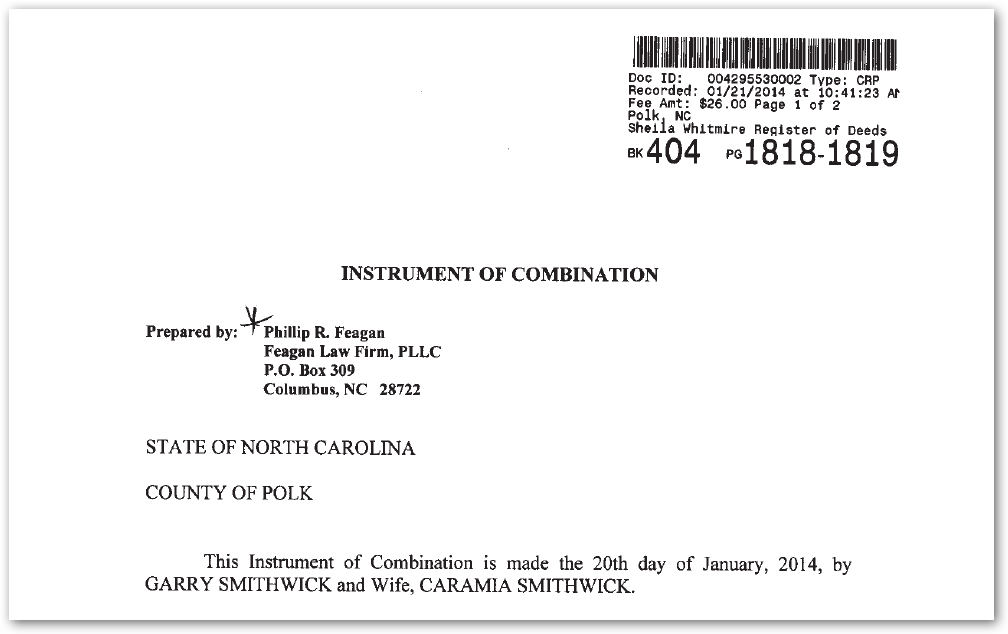 45
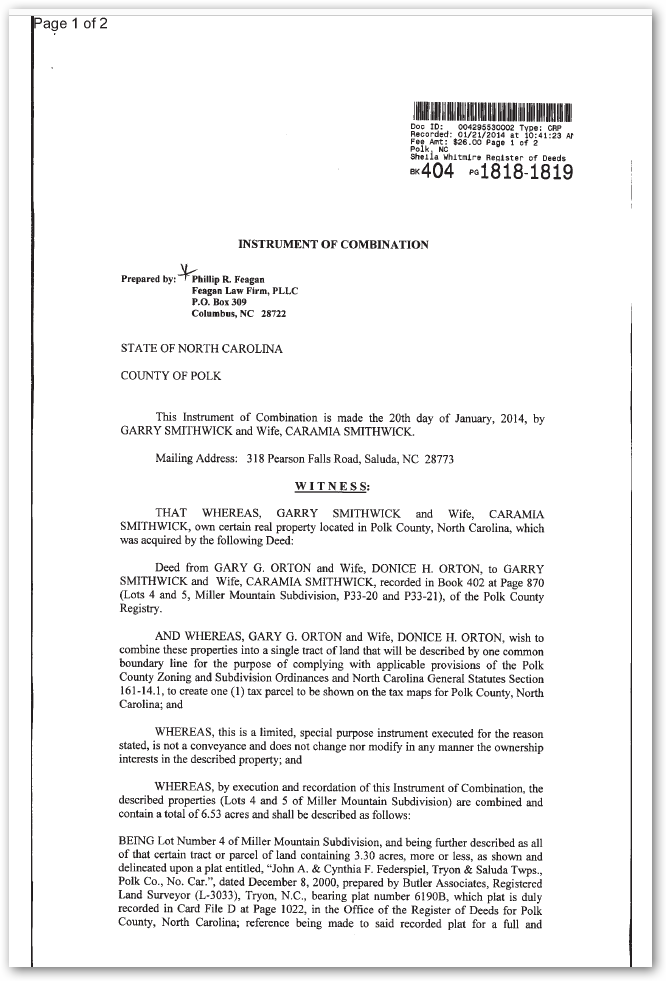 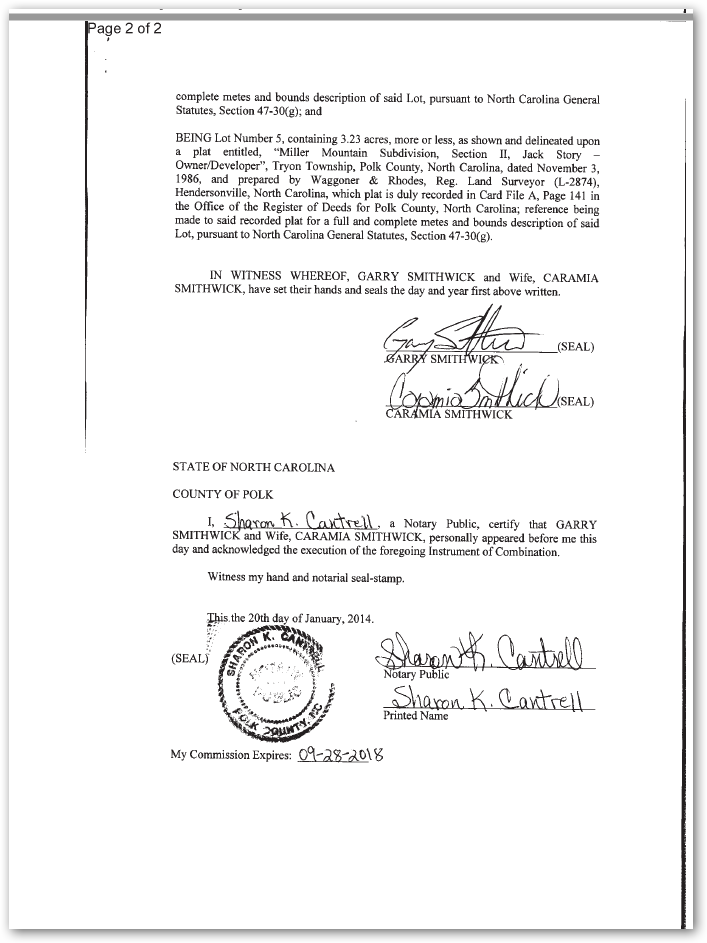 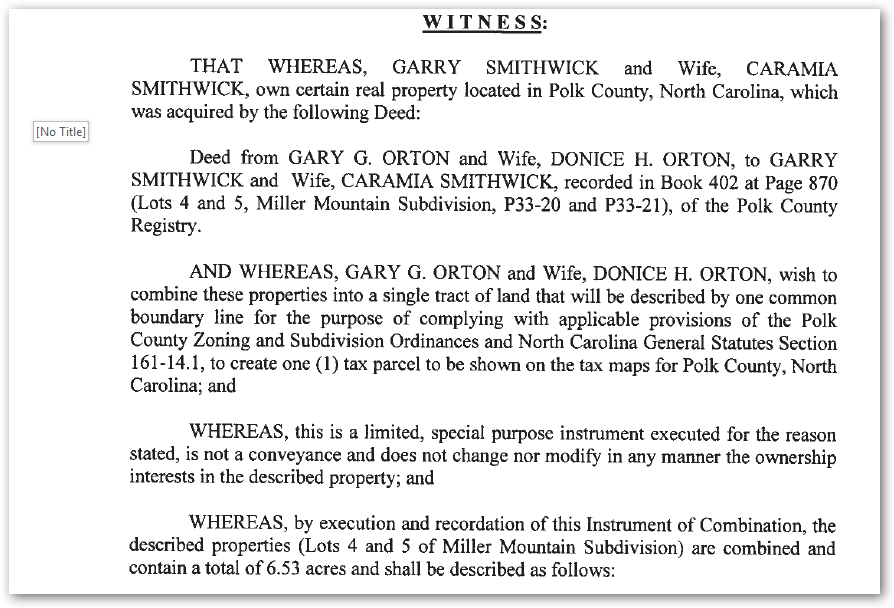 46
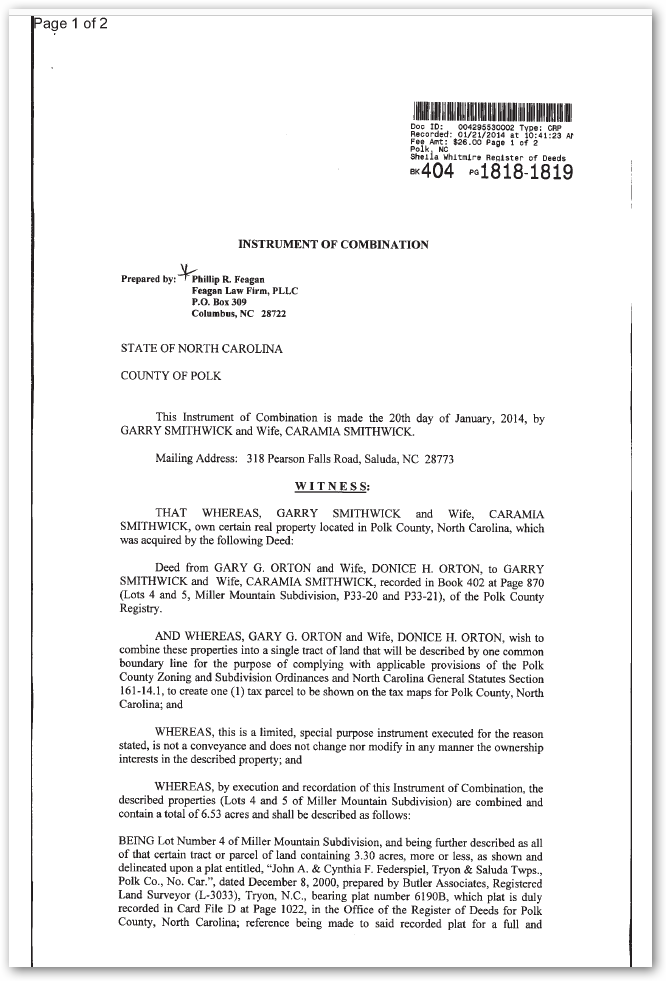 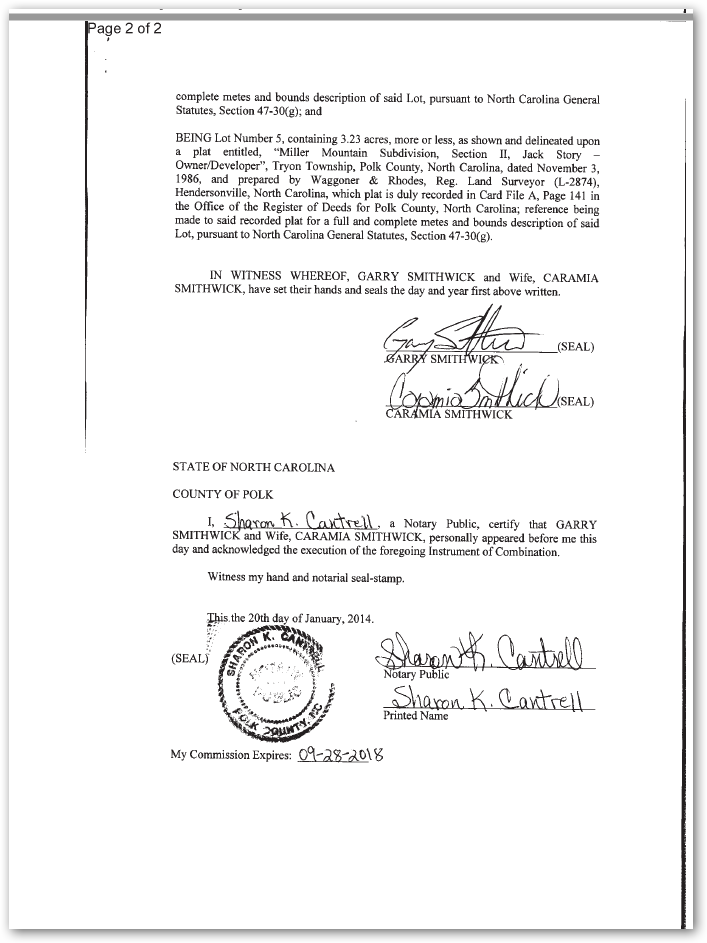 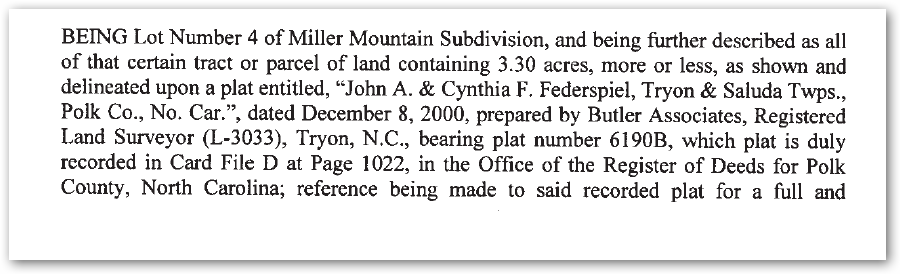 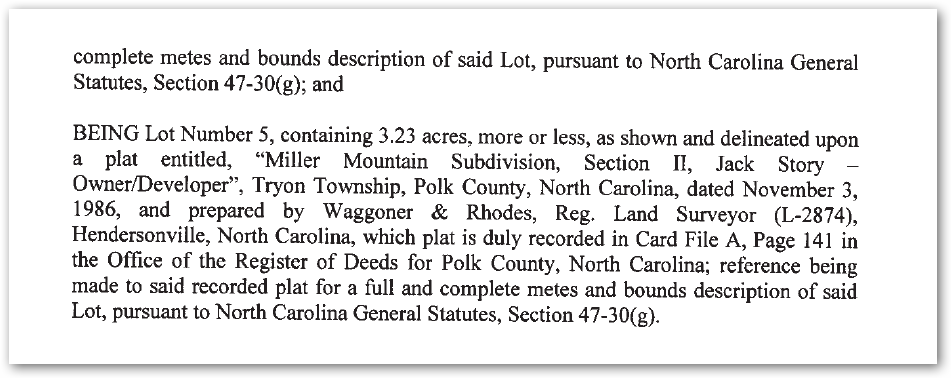 47
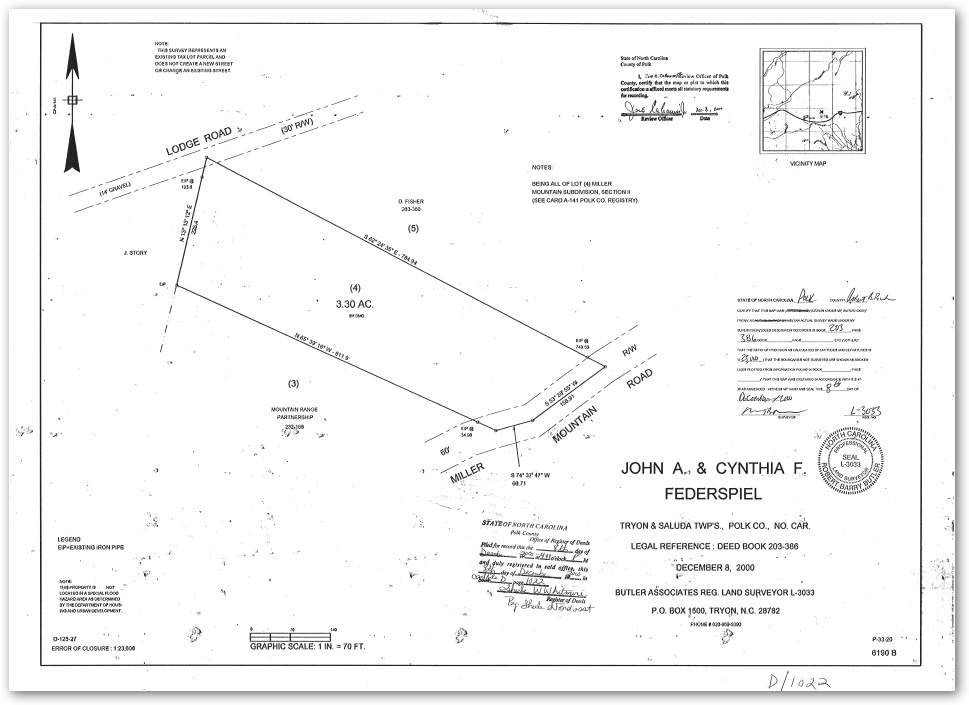 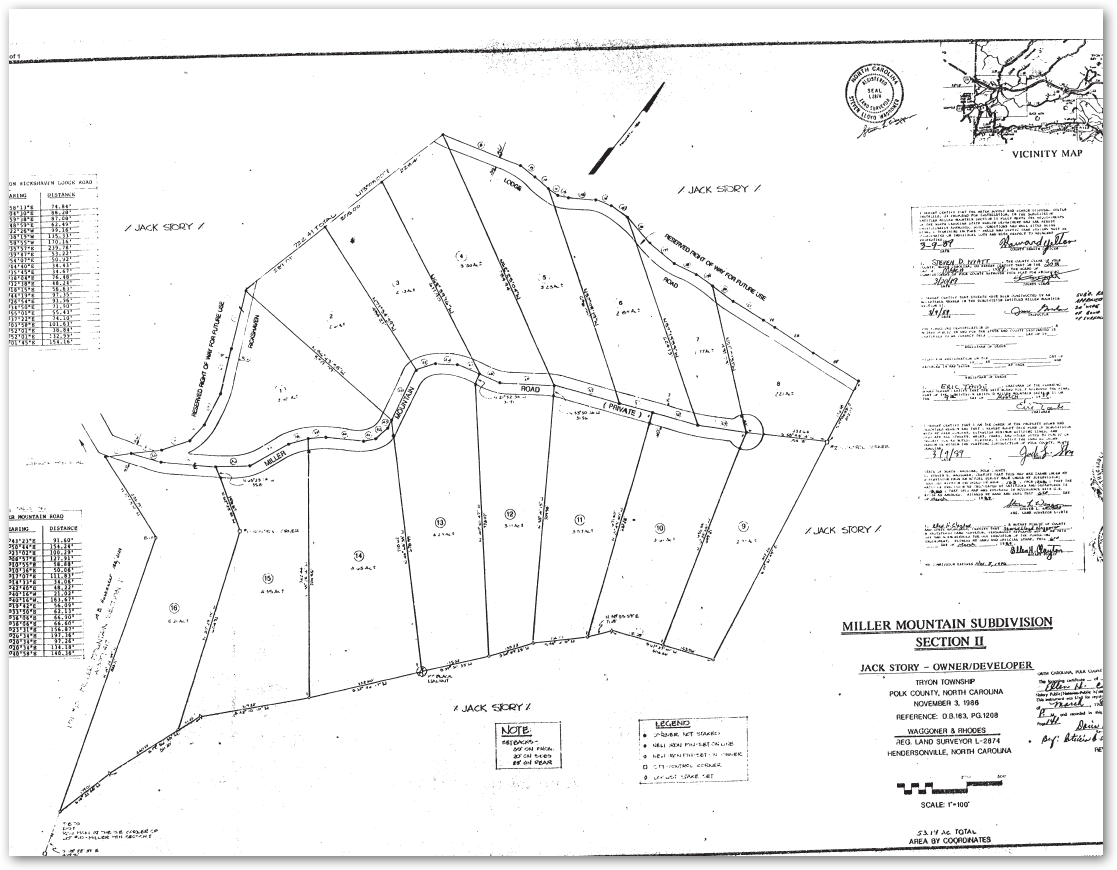 48
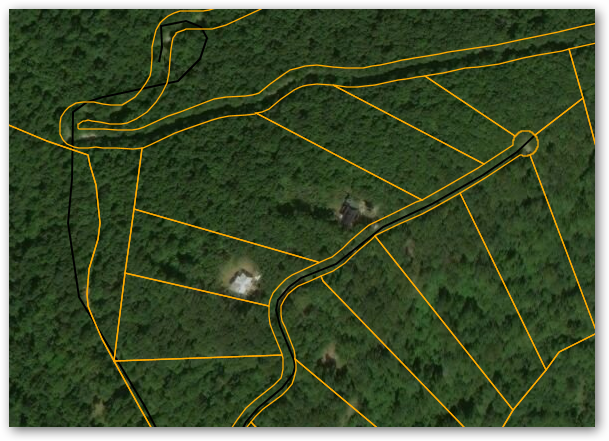 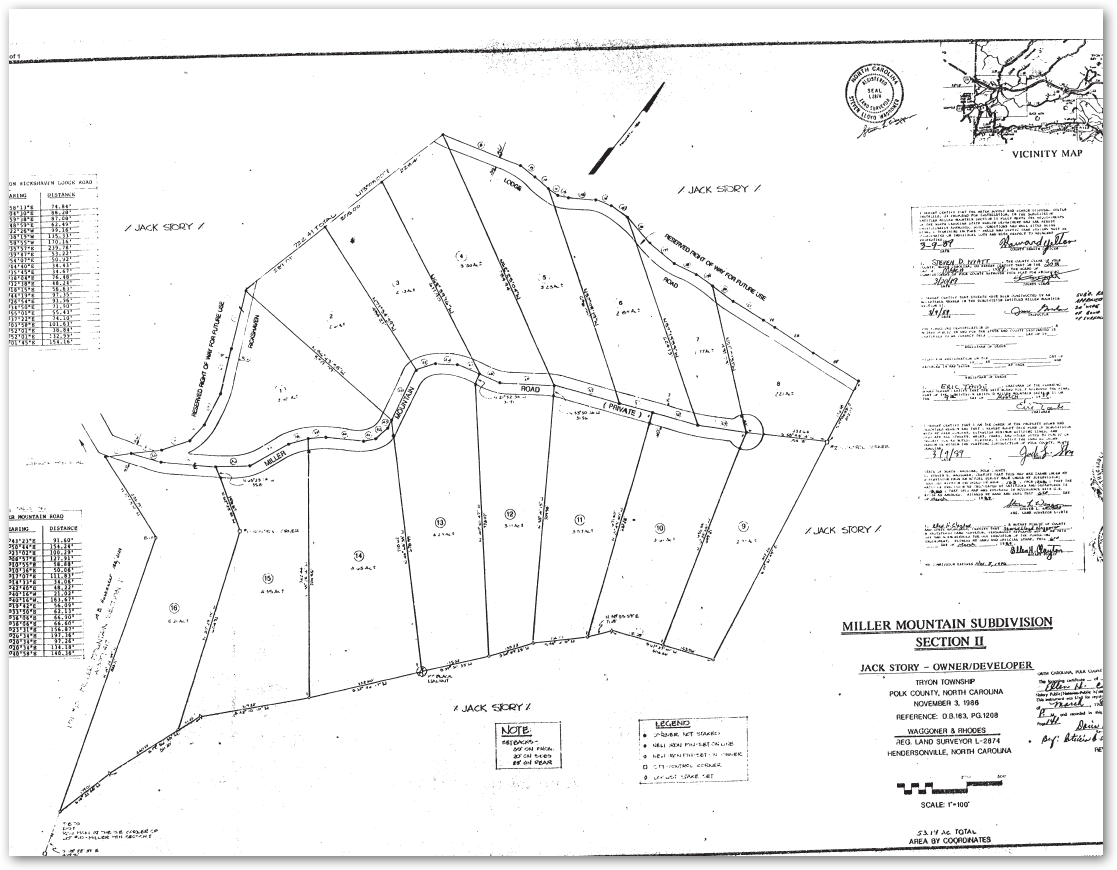 49
Statute of Frauds
§ 22-2.  Contract for sale of land; leases.

All contracts to sell or convey any land, 
or any interest in 
or concerning them
must be in writing and must be signed 
by the person with that authority.     (paraphrased) 	
(29 Charles II, c. 3, ss. 1, 2, 3; 1819, c. 1016, P.R.; 1844, c. 44; R.C., c. 50, s. 11; 1868, c. 156, ss. 2, 33; Code, ss. 1554, 1743; Rev., s. 976; C.S., s. 988.)
50
§ 47-14.  Register of deeds to verify the presence of proof or acknowledgement. 

(d)	Scope – Registration of an instrument pursuant to this section is not effective with regard to parties who have not executed the instrument or whose execution has not been duly proved or acknowledged.
51
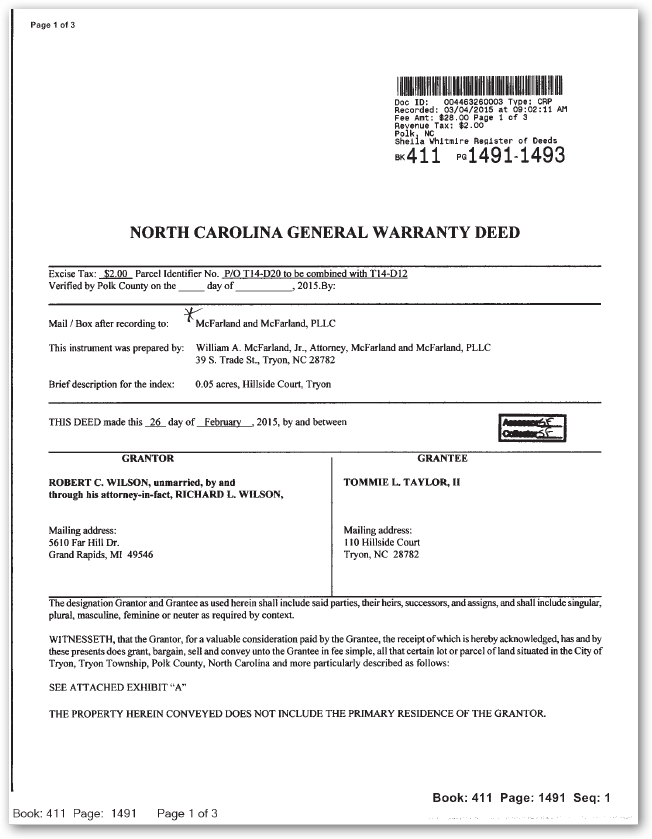 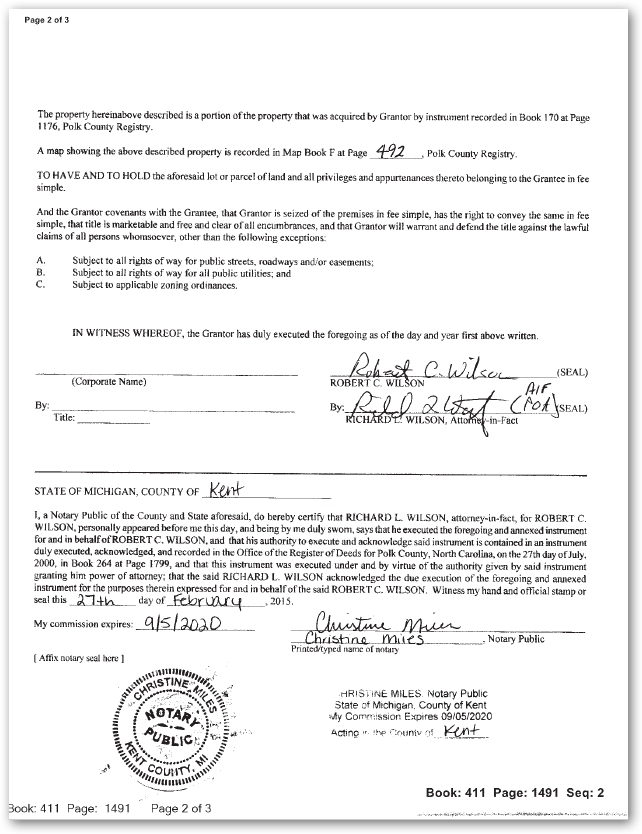 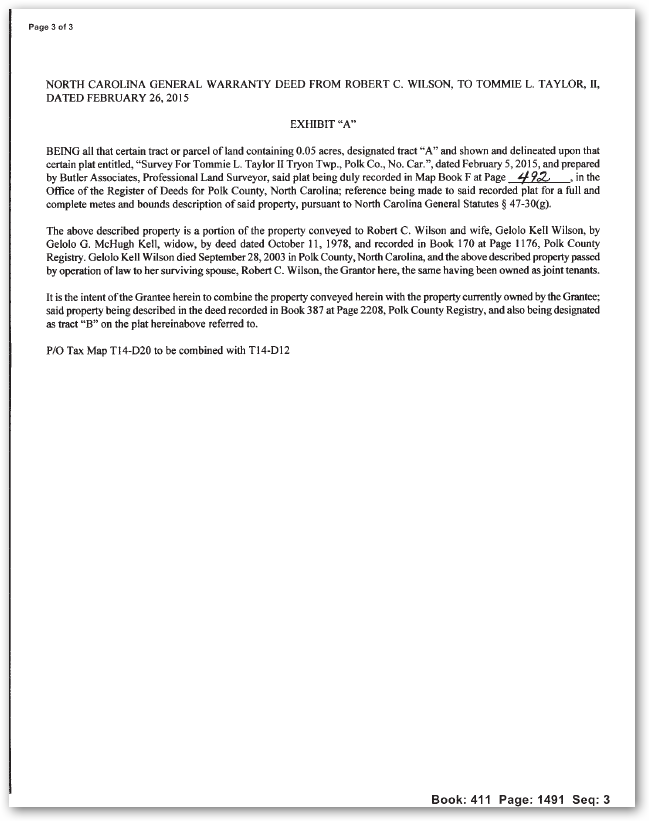 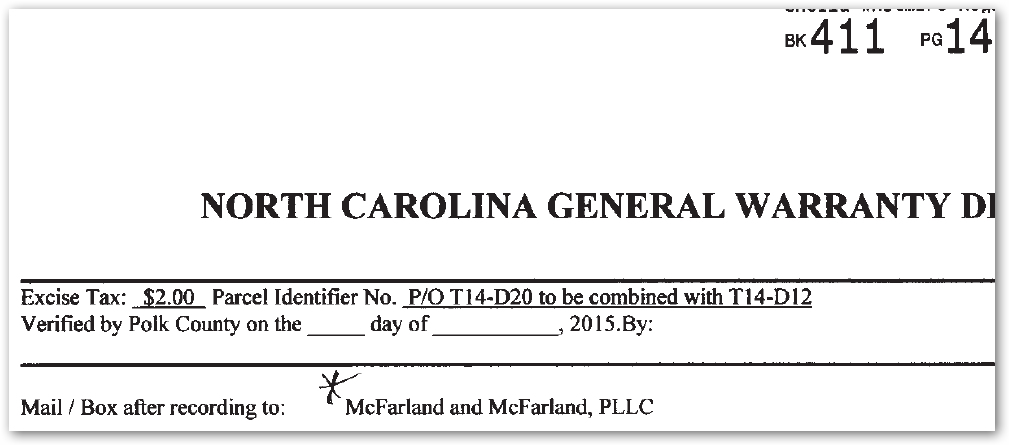 52
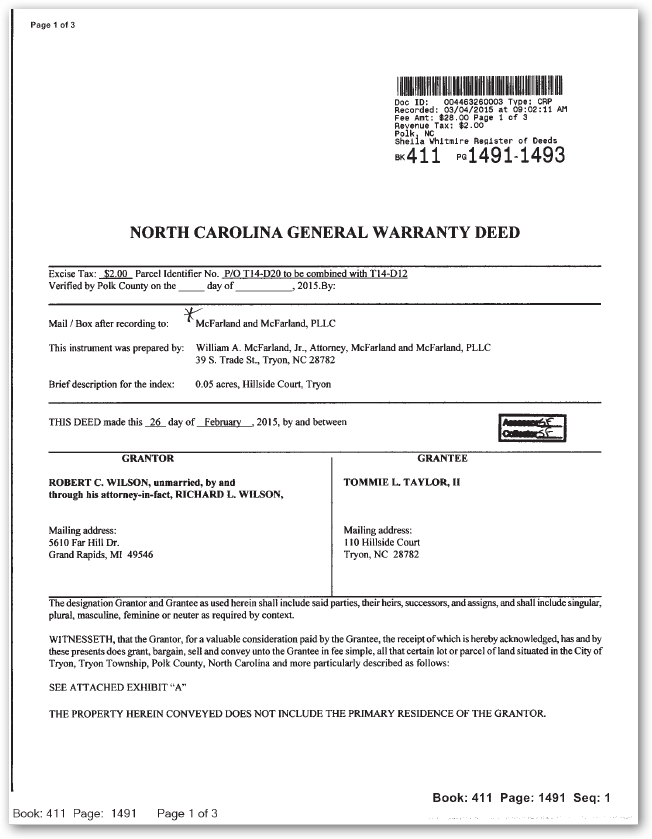 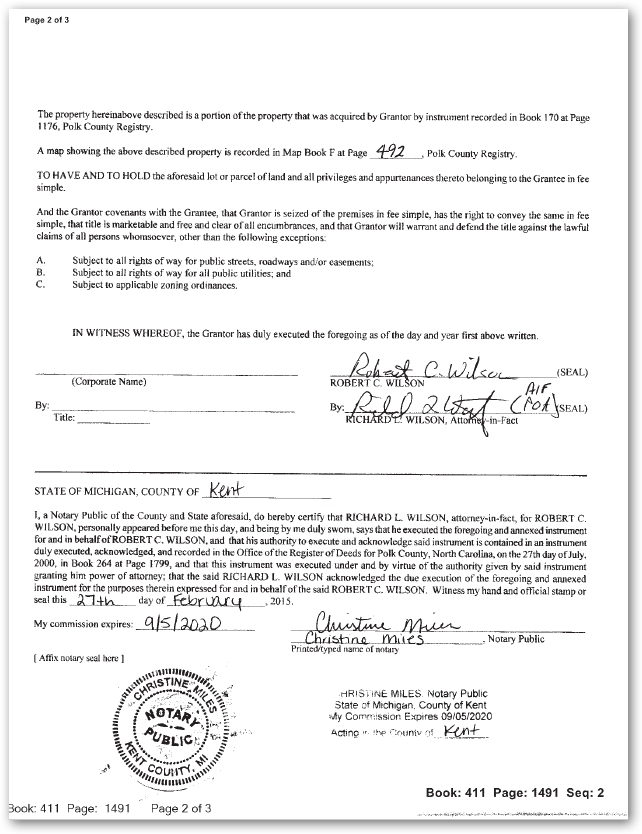 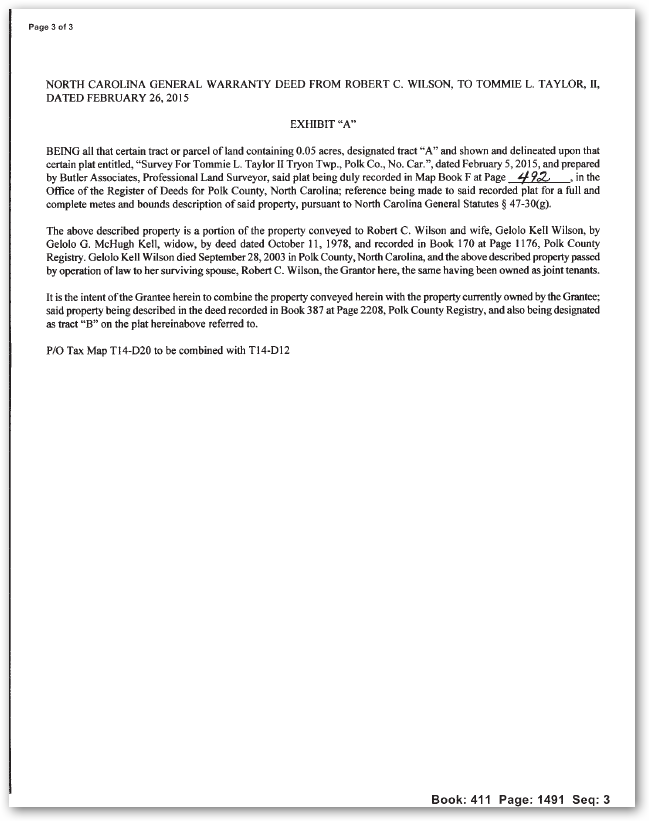 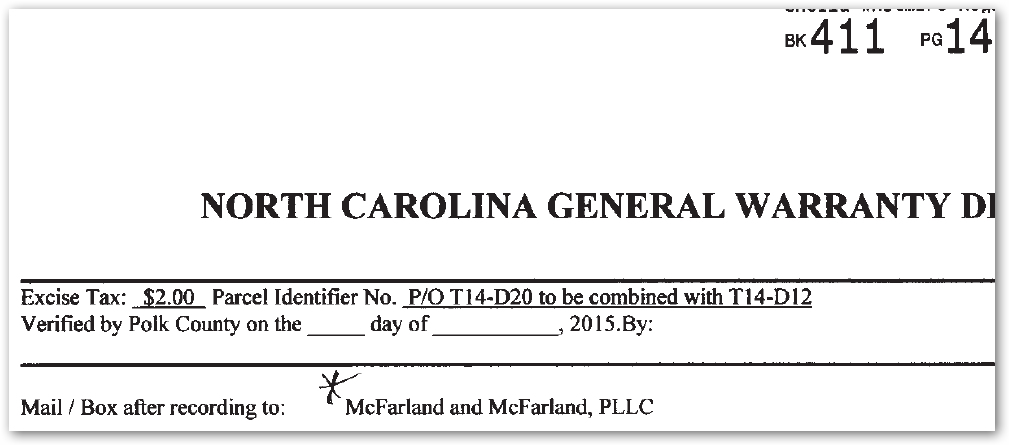 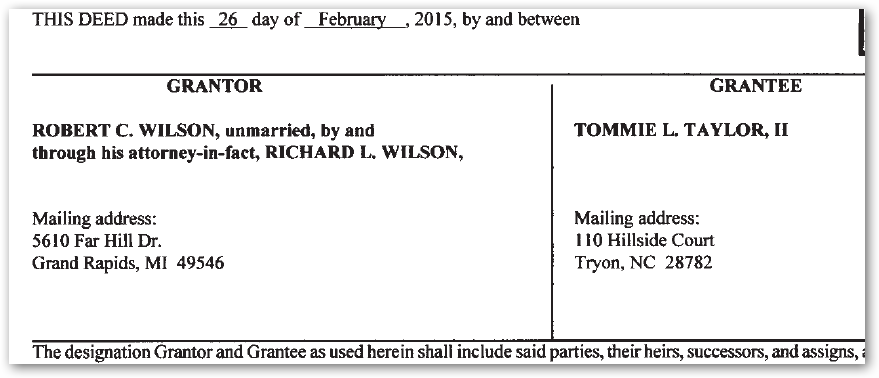 53
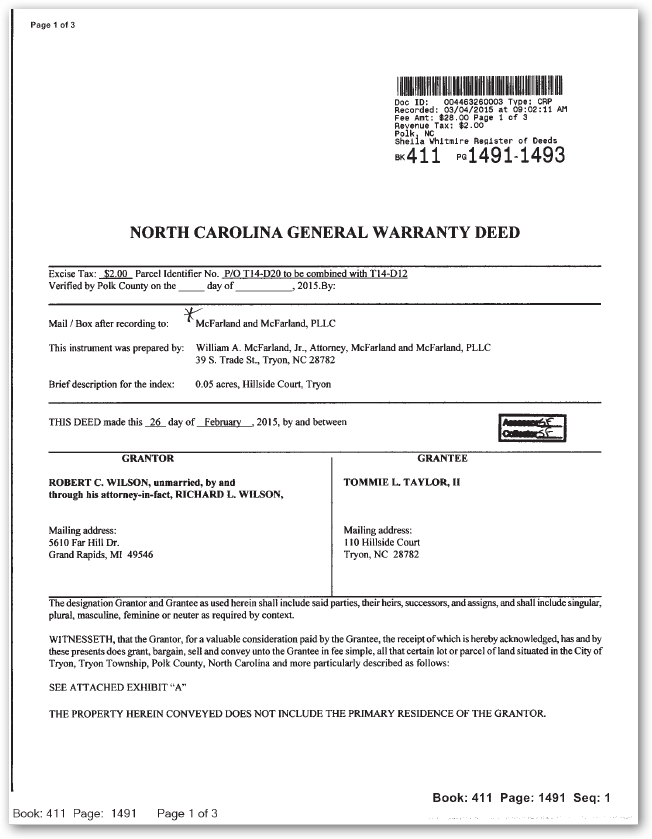 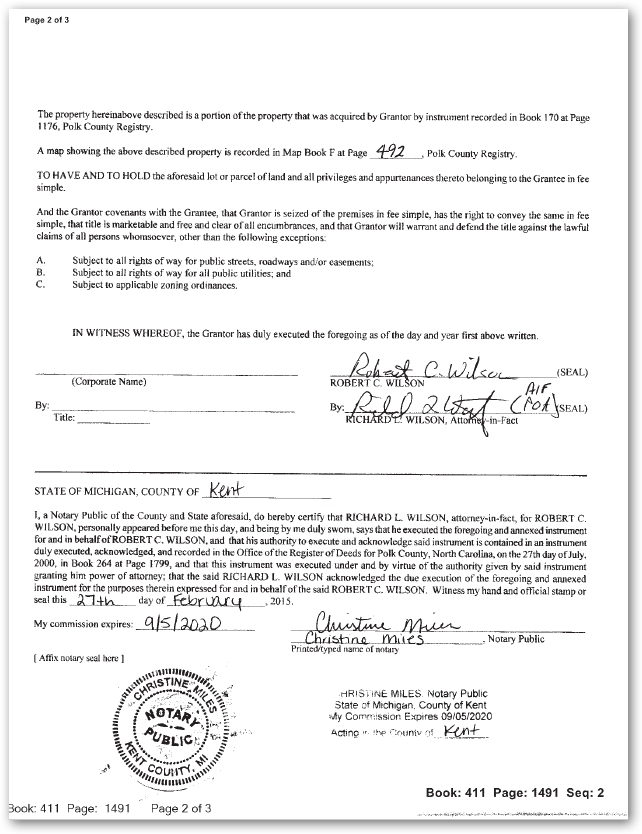 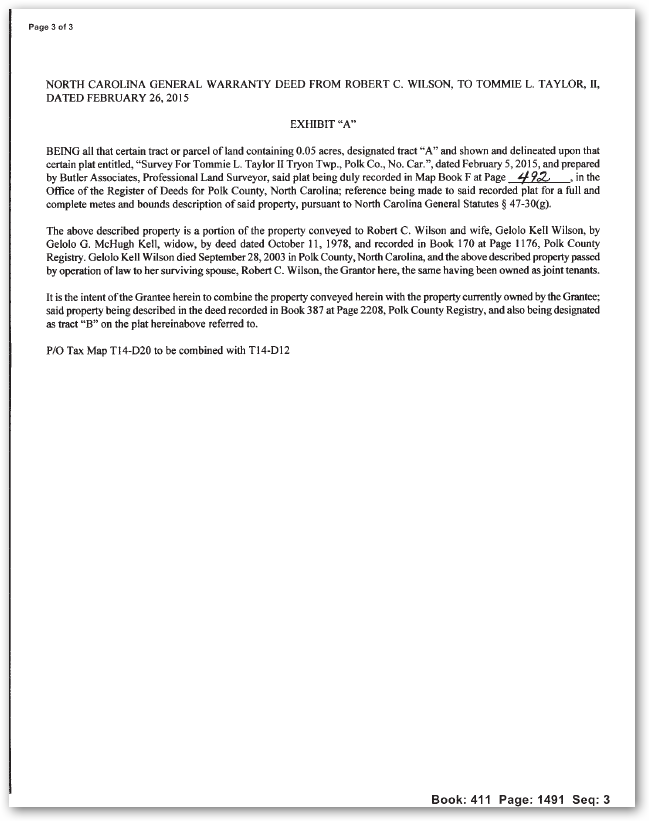 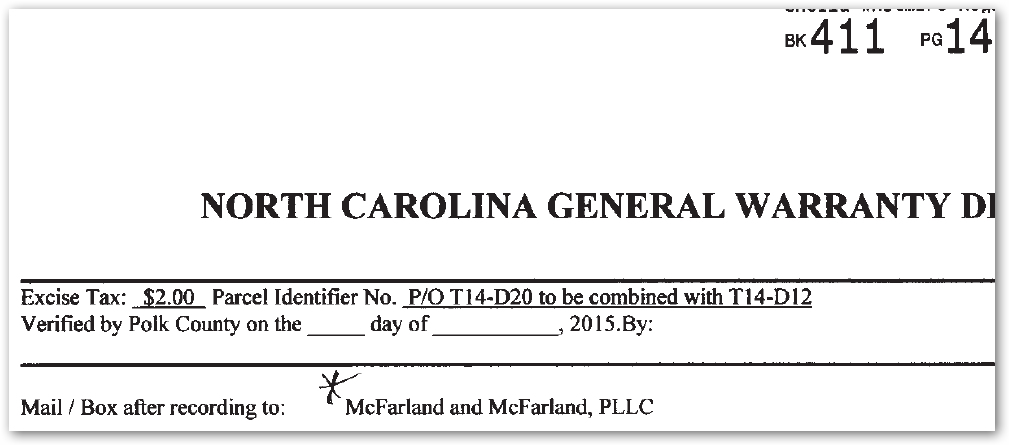 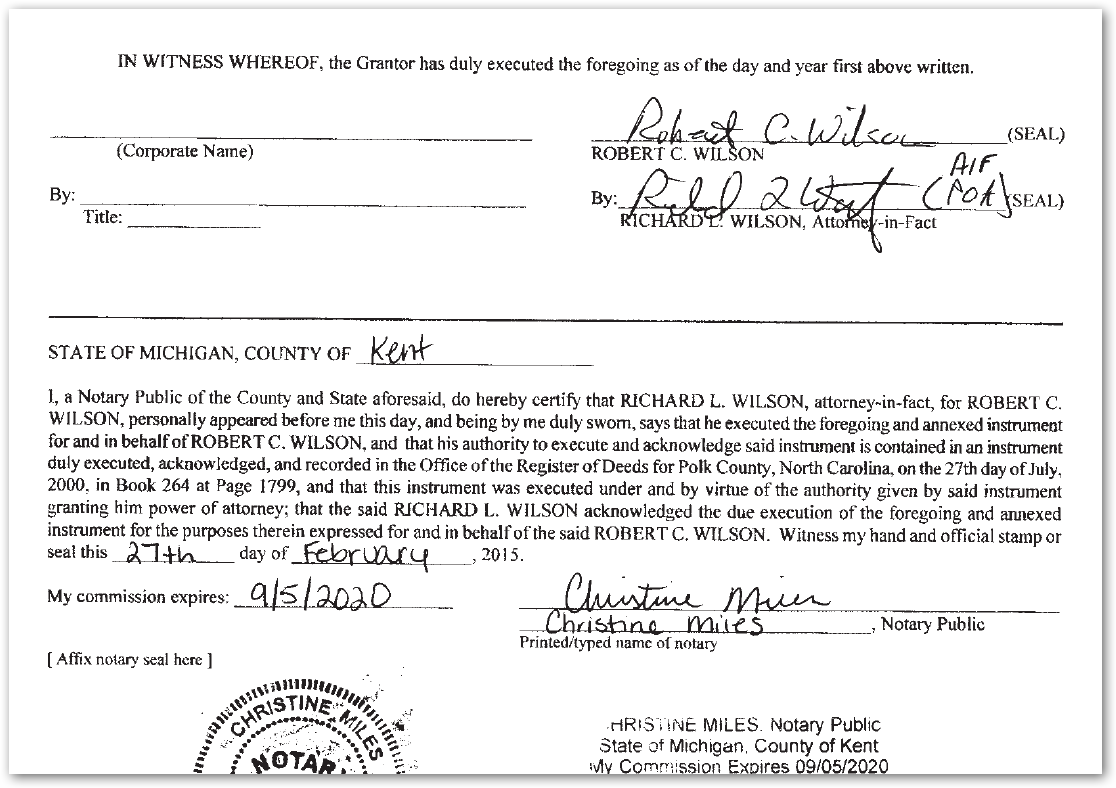 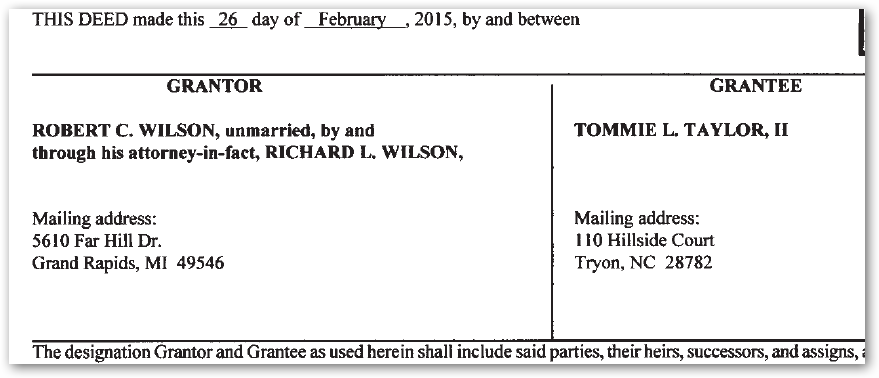 As the Grantee, 
Tommie Taylor didn’t signed the document.
54
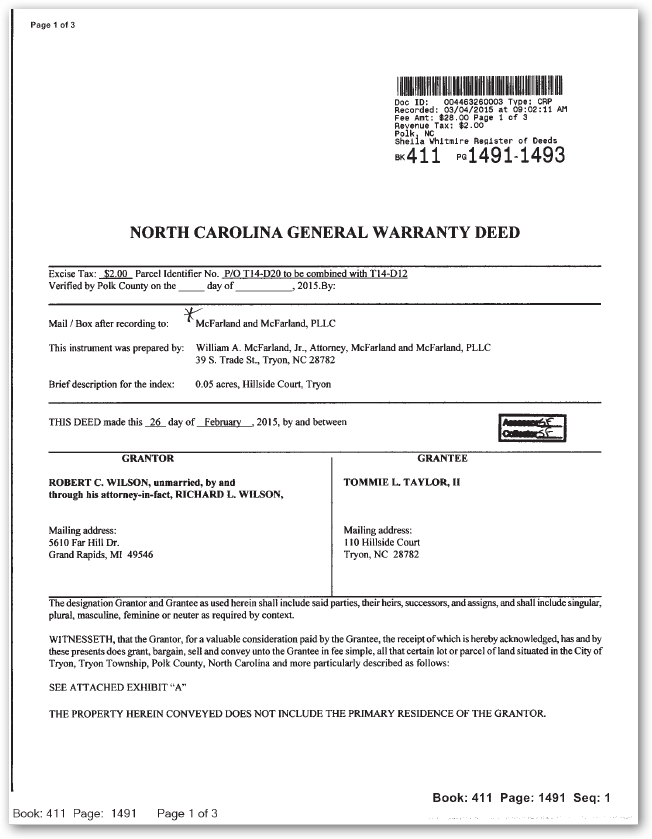 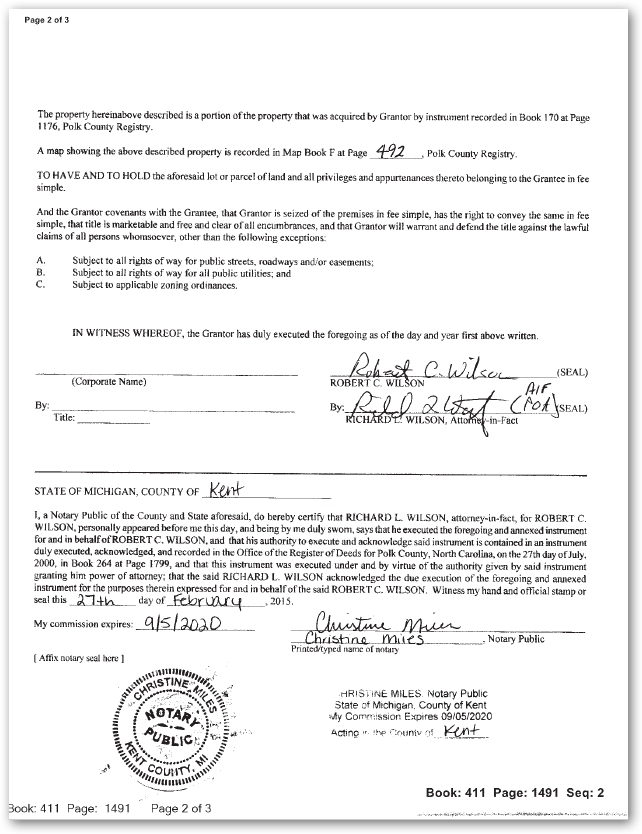 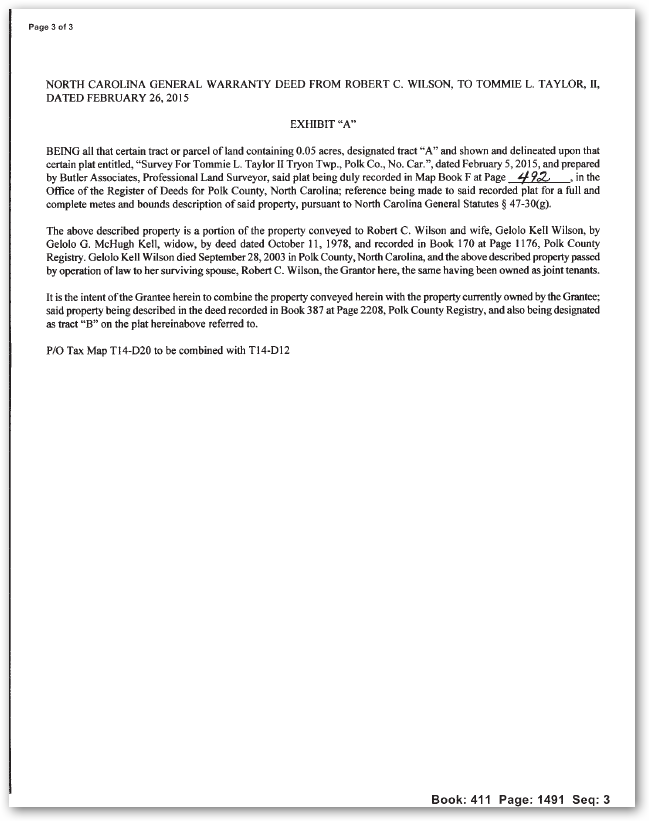 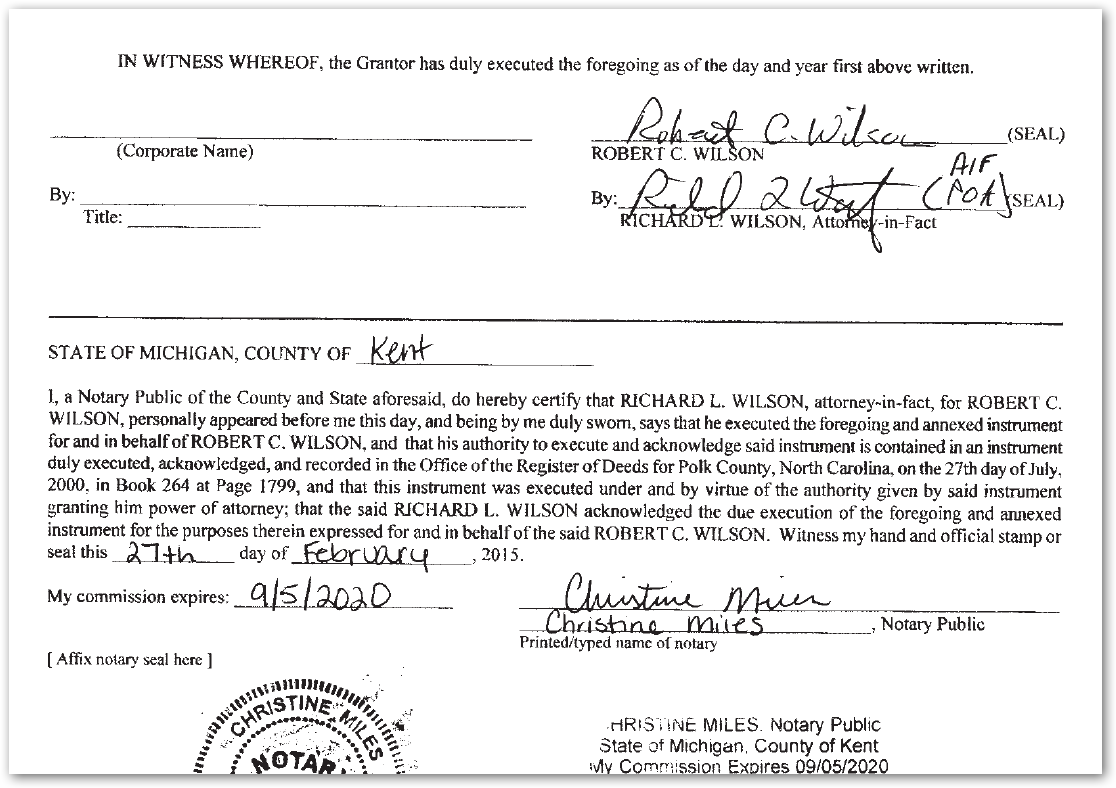 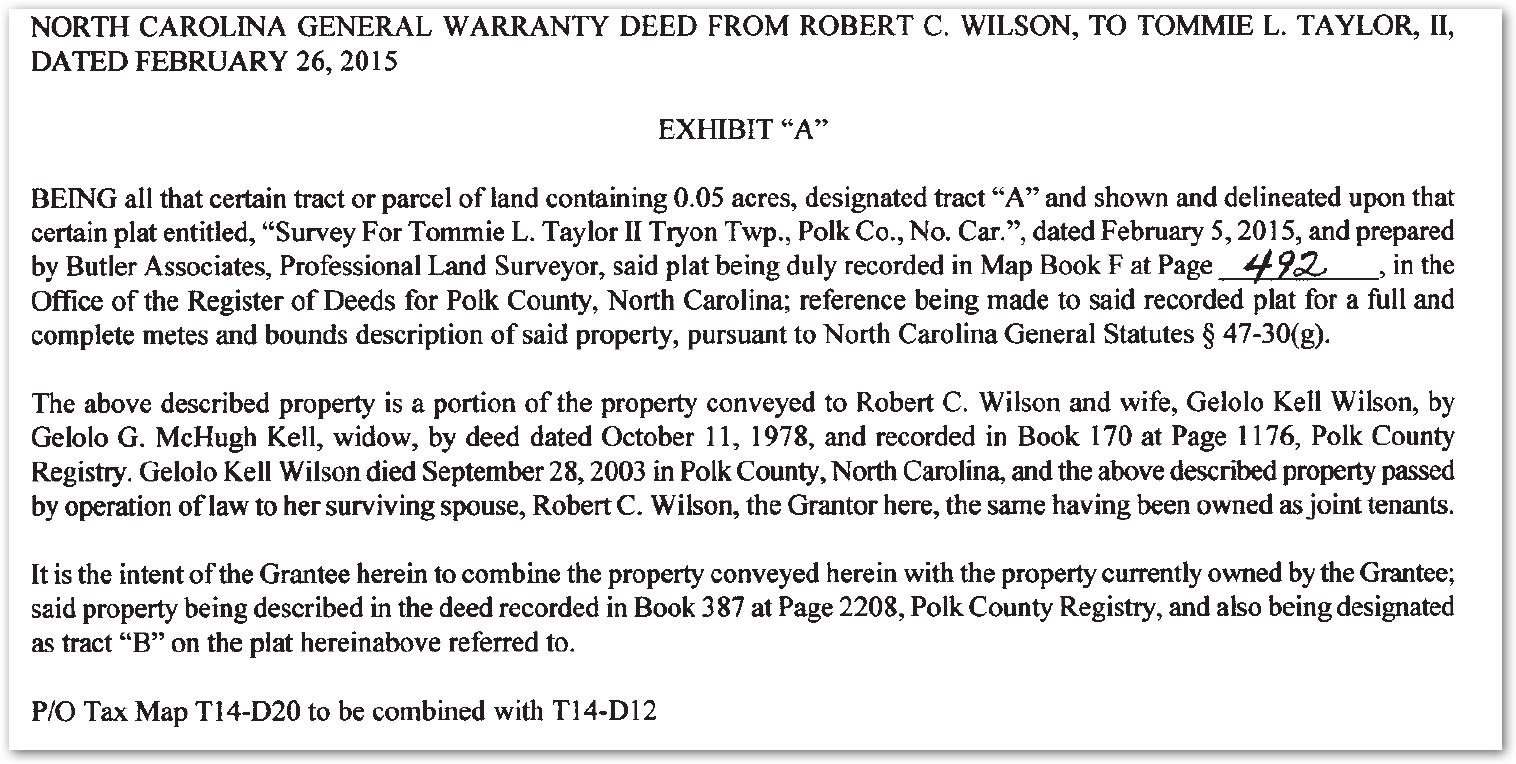 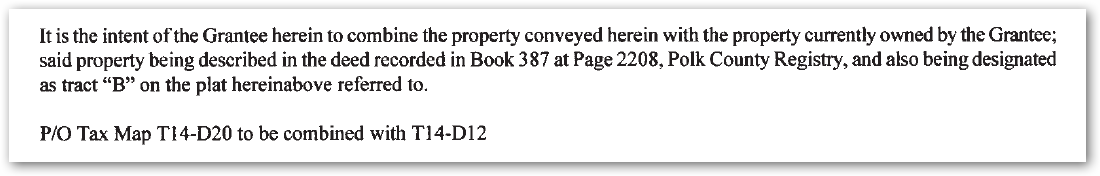 55
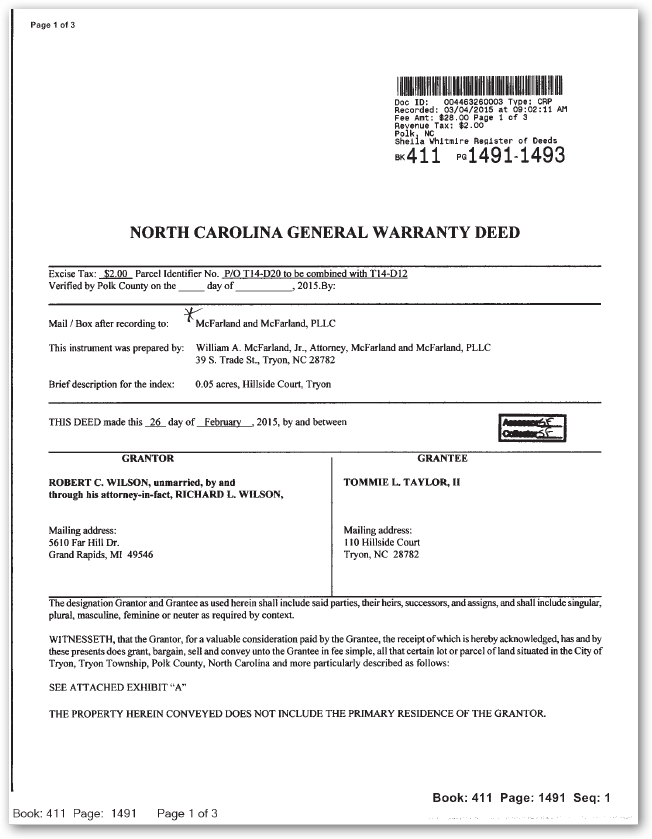 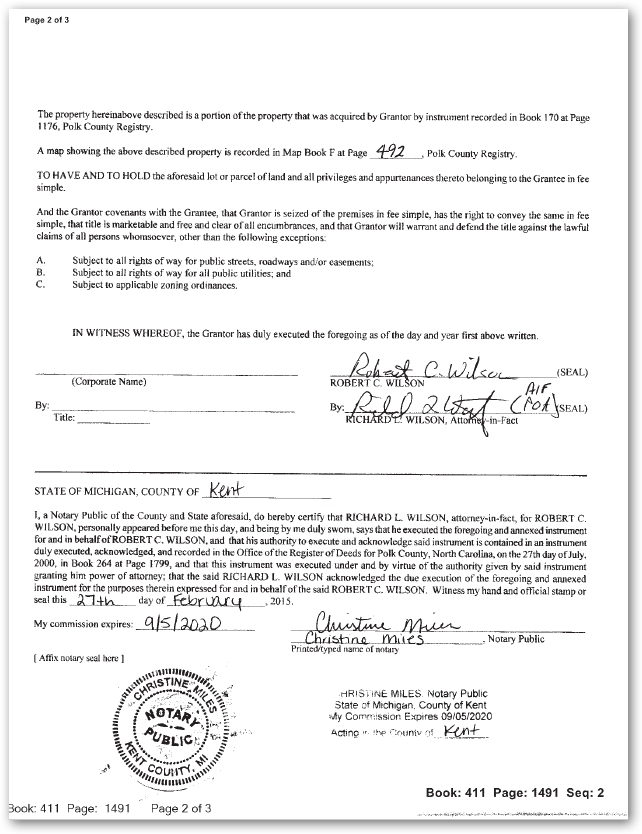 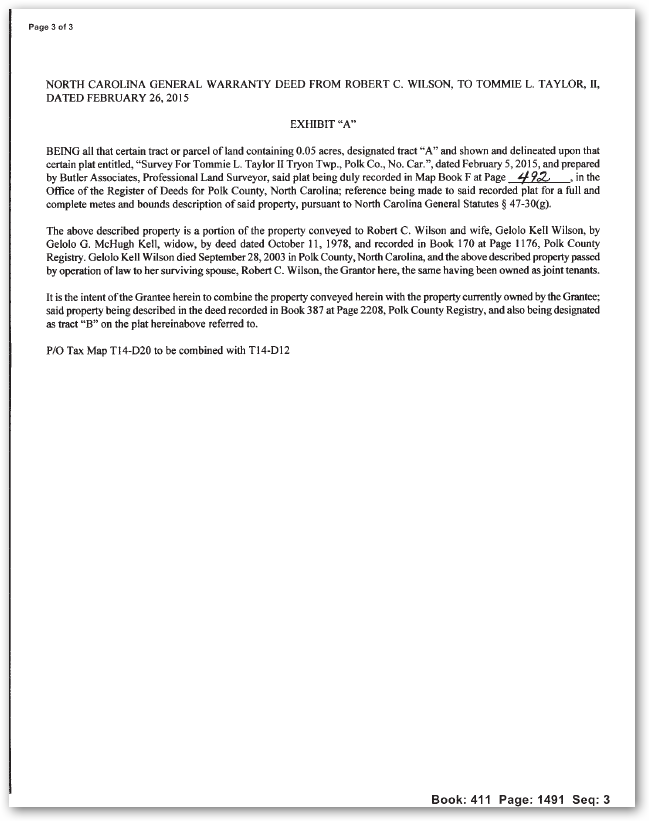 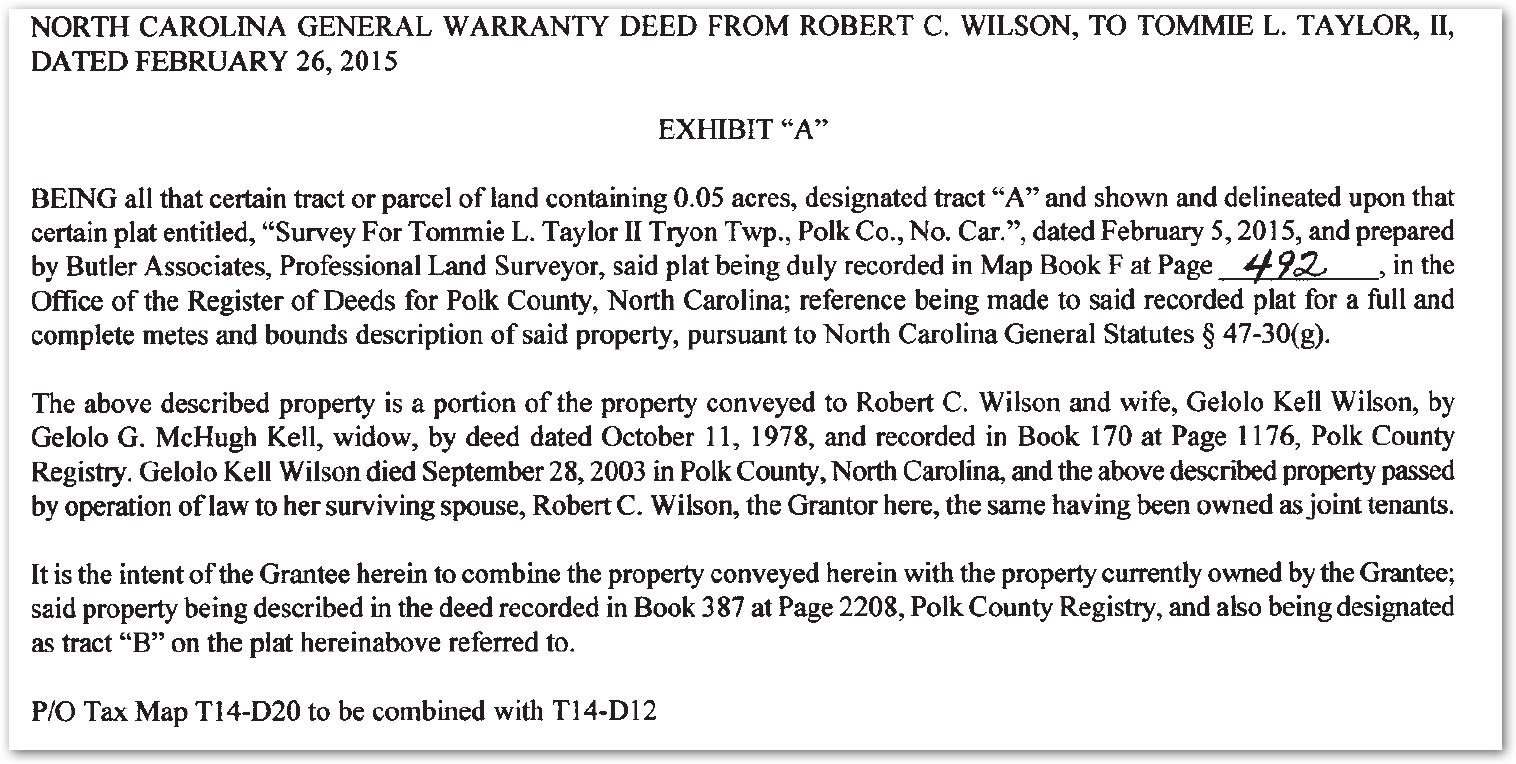 Does this statement by the Grantor combine the this piece of land being conveyed by the Grantor with the land the Grantee already has?
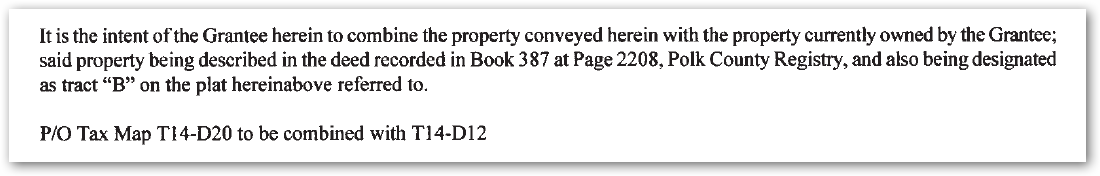 56
Question: What about having
The owner
Sign a letter of intent 
With the letter 
Being kept on file in:
The land records office, 
The tax office, or 
the planning and zoning office?
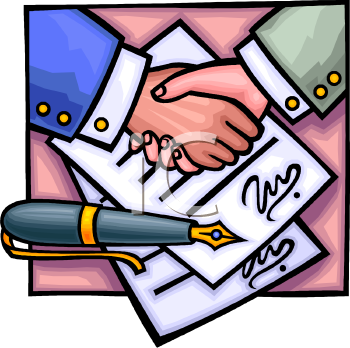 57
What happens when
A deed of trust gets recorded before the deed is recorded?

The “borrower” is not bound by the deed of trust because they did not own the property at the time the deed of trust was recorded, even if it was recorded just moments before the deed.
58
If something as important
As a deed of trust 
that IS recorded in the register of deeds office, 
   but just out of proper sequence, 

is of no value 
Simply because of order in which the documents were recorded,
59
Then,
How could any document 
sitting in a file folder in the 
tax office, planning and zoning office, 
or the land records office and 
never have darkened the door of the Register of Deeds office 
have any impact on the parcels in county?
The answer is: 
It wouldn’t!
60
A “Letter of Intent”
Kept on file in any office other than being recorded in the Register of Deeds office is not in the county cadastre and not in the chain of title.

A prudent searcher does not have to go outside the chain of title.
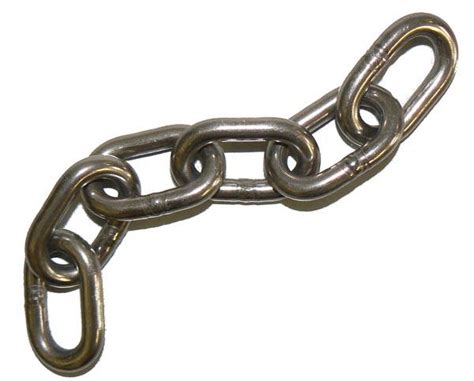 61
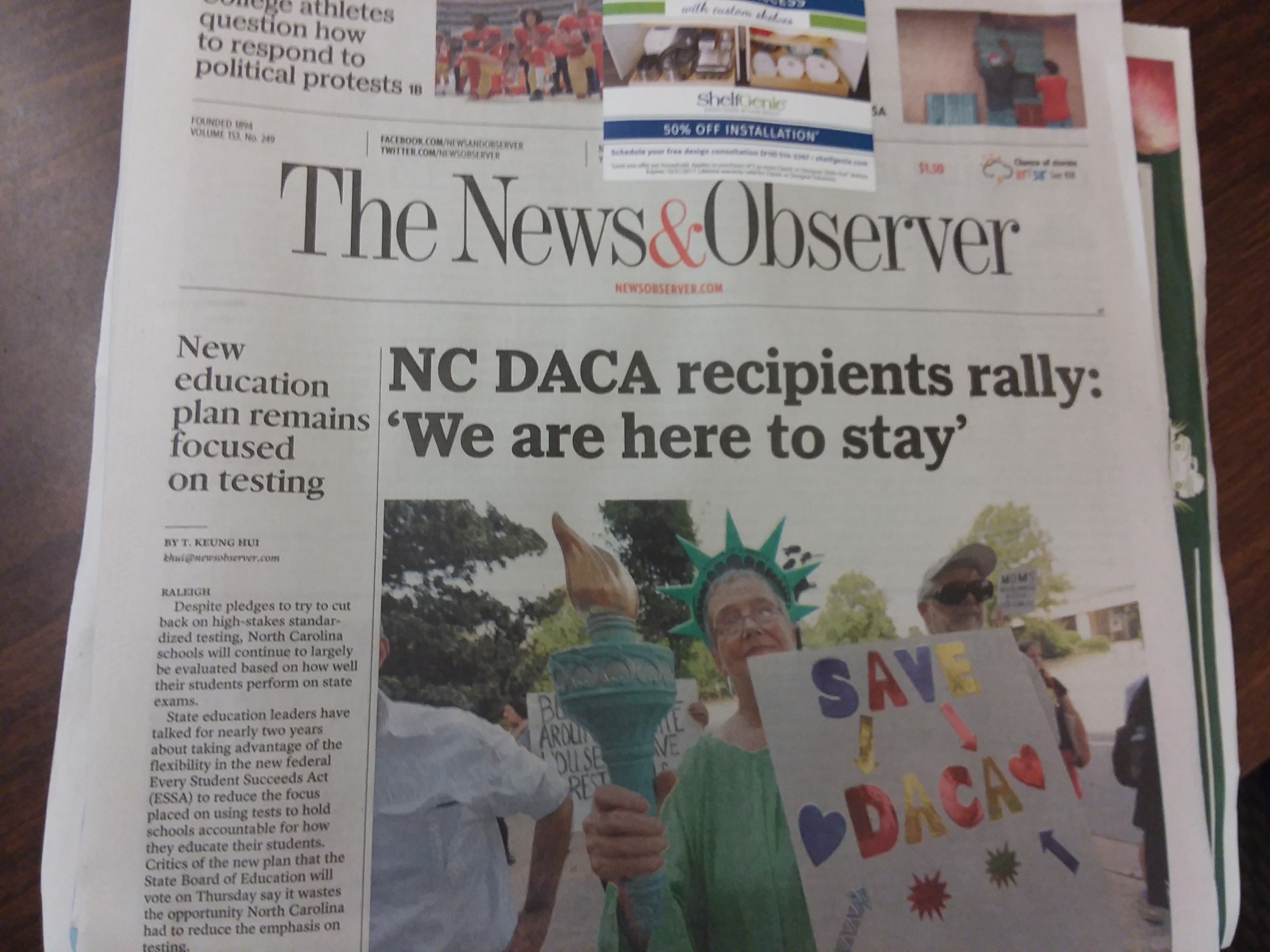 More Real-life Parcels on Display
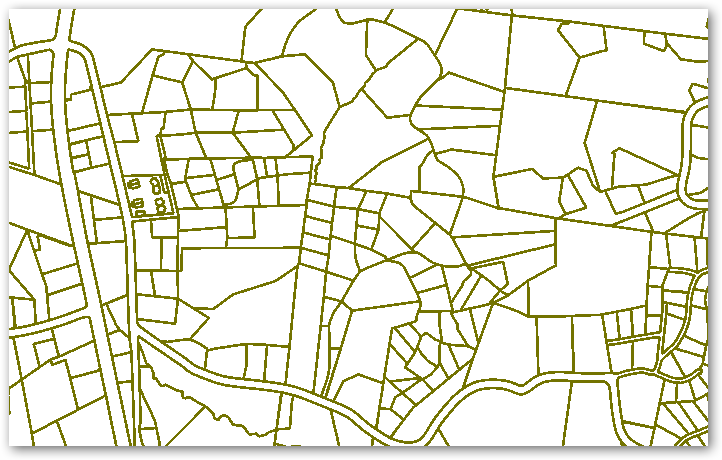 62
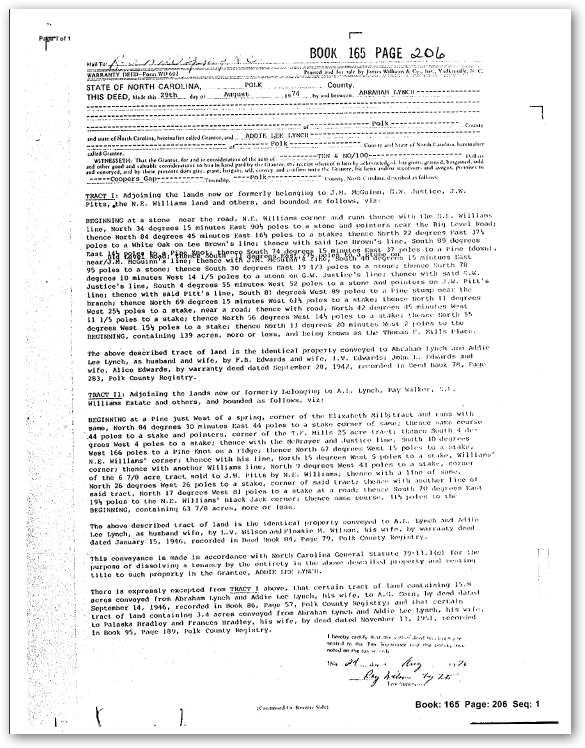 1974 deed
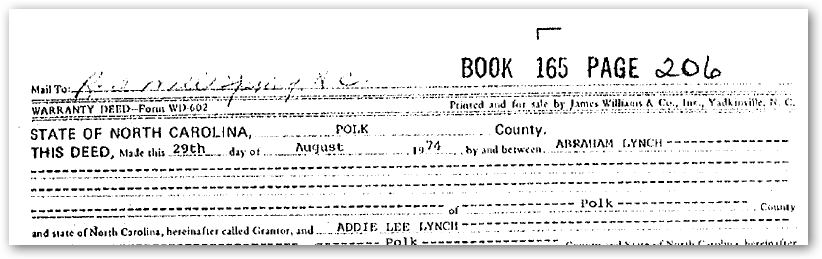 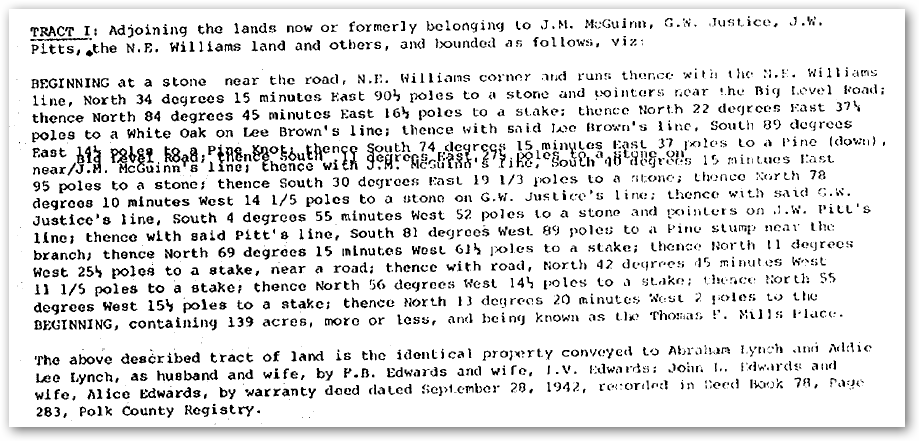 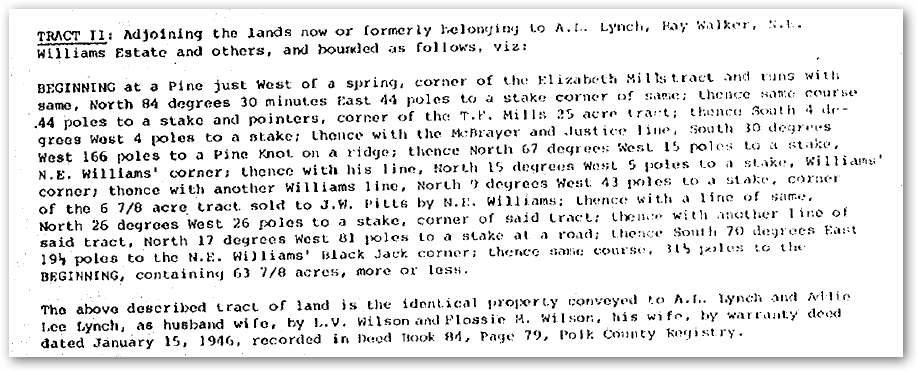 63
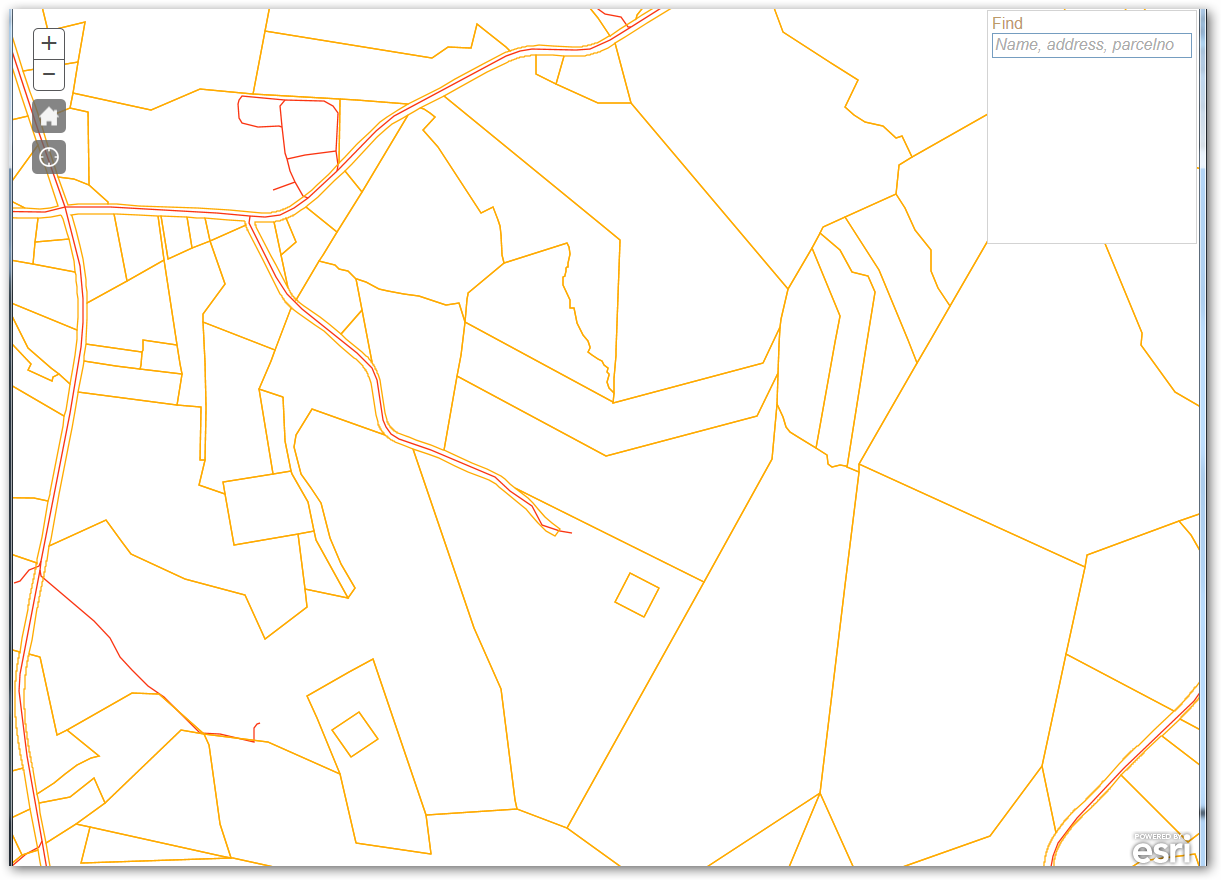 Area of interest
Area described by 1974 deed
64
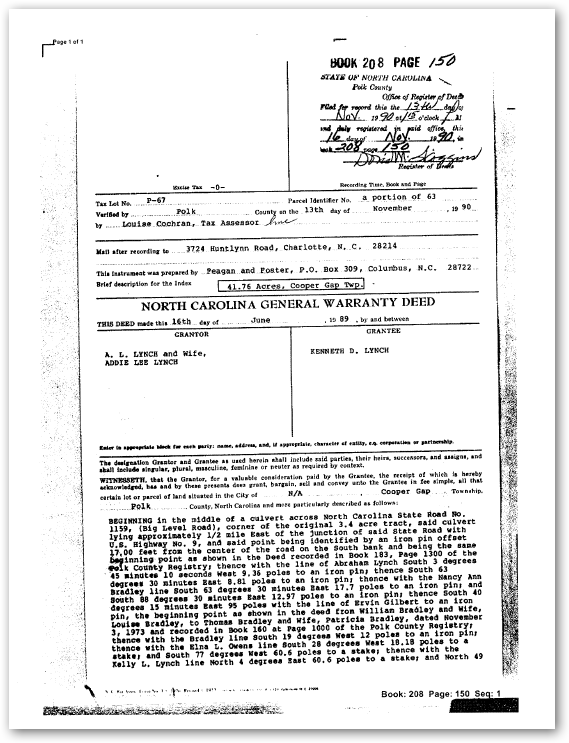 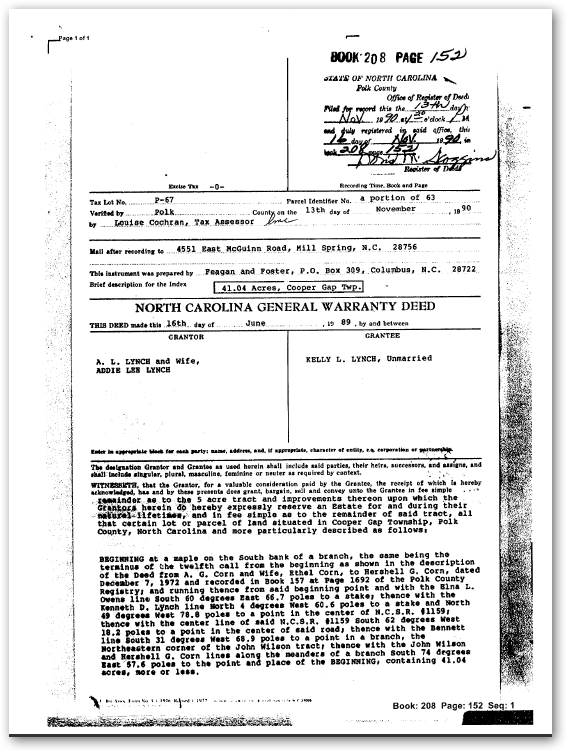 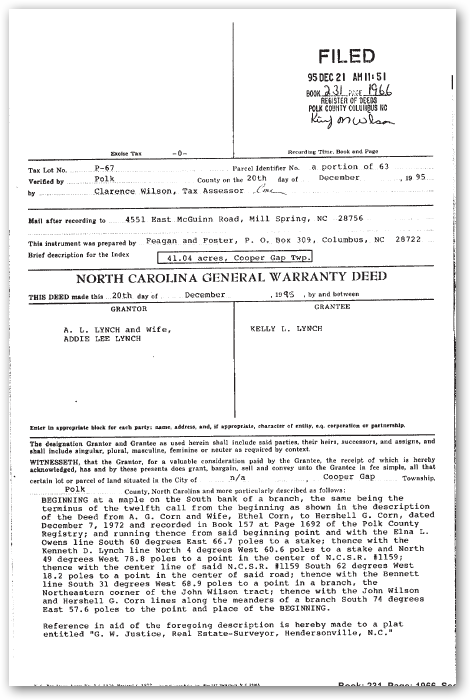 In 1990, A. L. and Addie Lynch deeded a tract to
    Kenneth Lynch  (DB – 208-150), and a tract to 
    Kelly Lynch (DB 208-152.)

    Kelly’s tract had a life estate on it which was 
    released, in 1995 (DB 231-1966.)
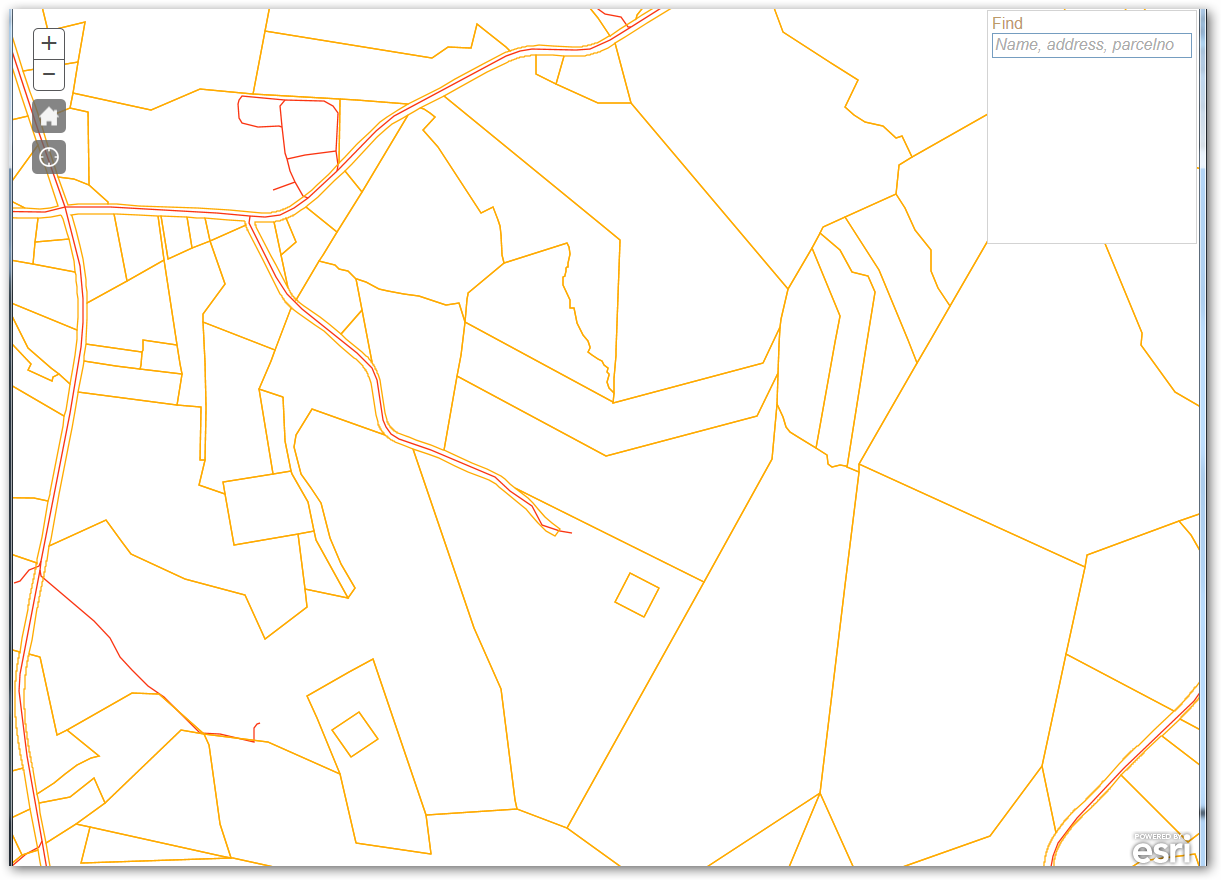 P67-63
DB 231 / 1966
Kelly’s
P67-109
DB 208/150
Kenneth’s
66
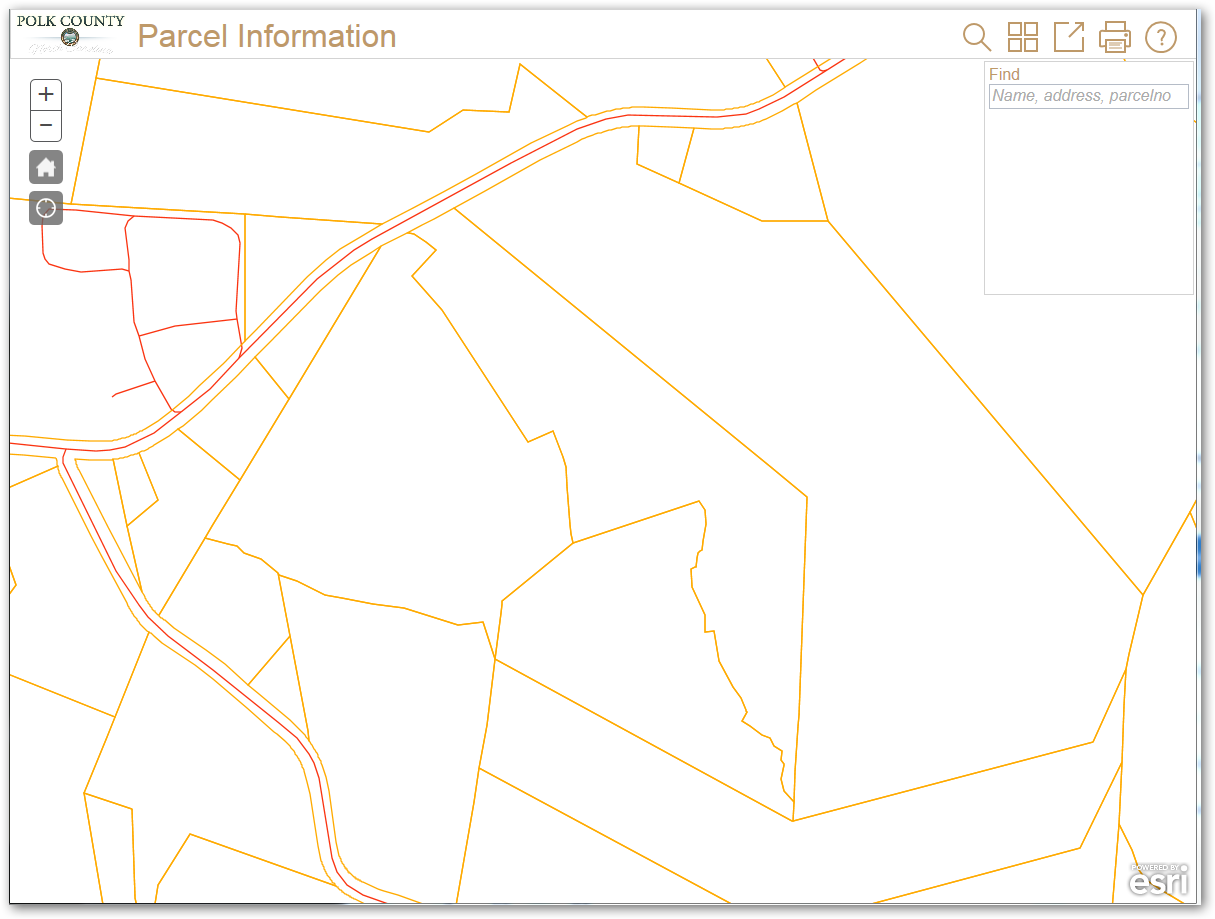 Kelly’s
P67-63
Kenneth’s
P67-109
67
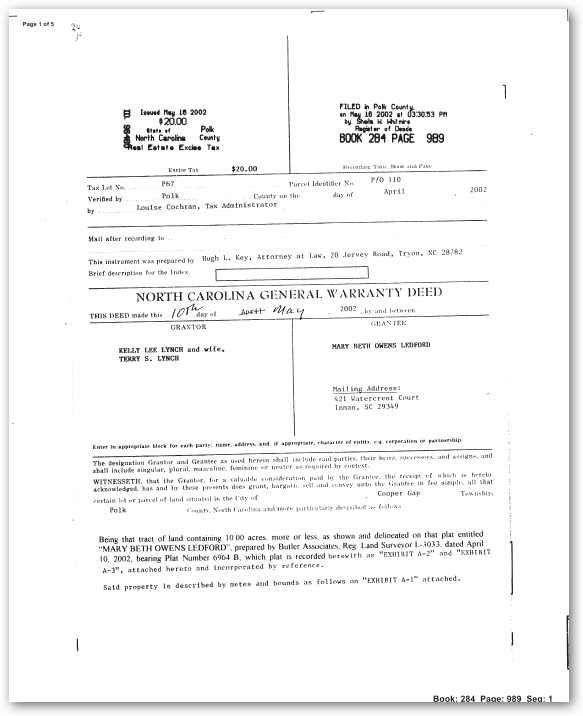 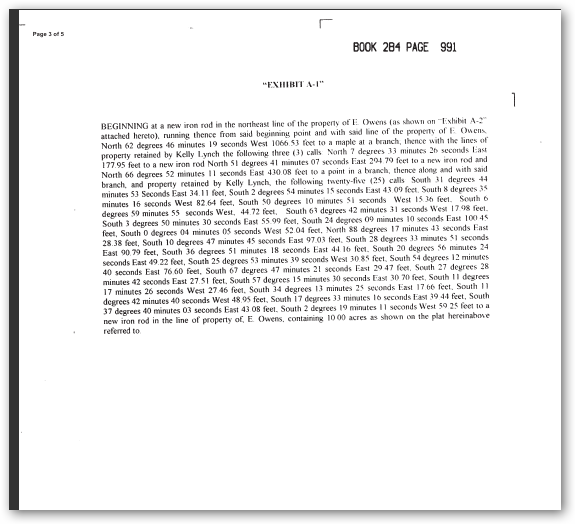 In 2002, Kelly Lee Lynch and wife Tammy S. Lynch deeded 10 acres to Mary Beth Owens Ledford
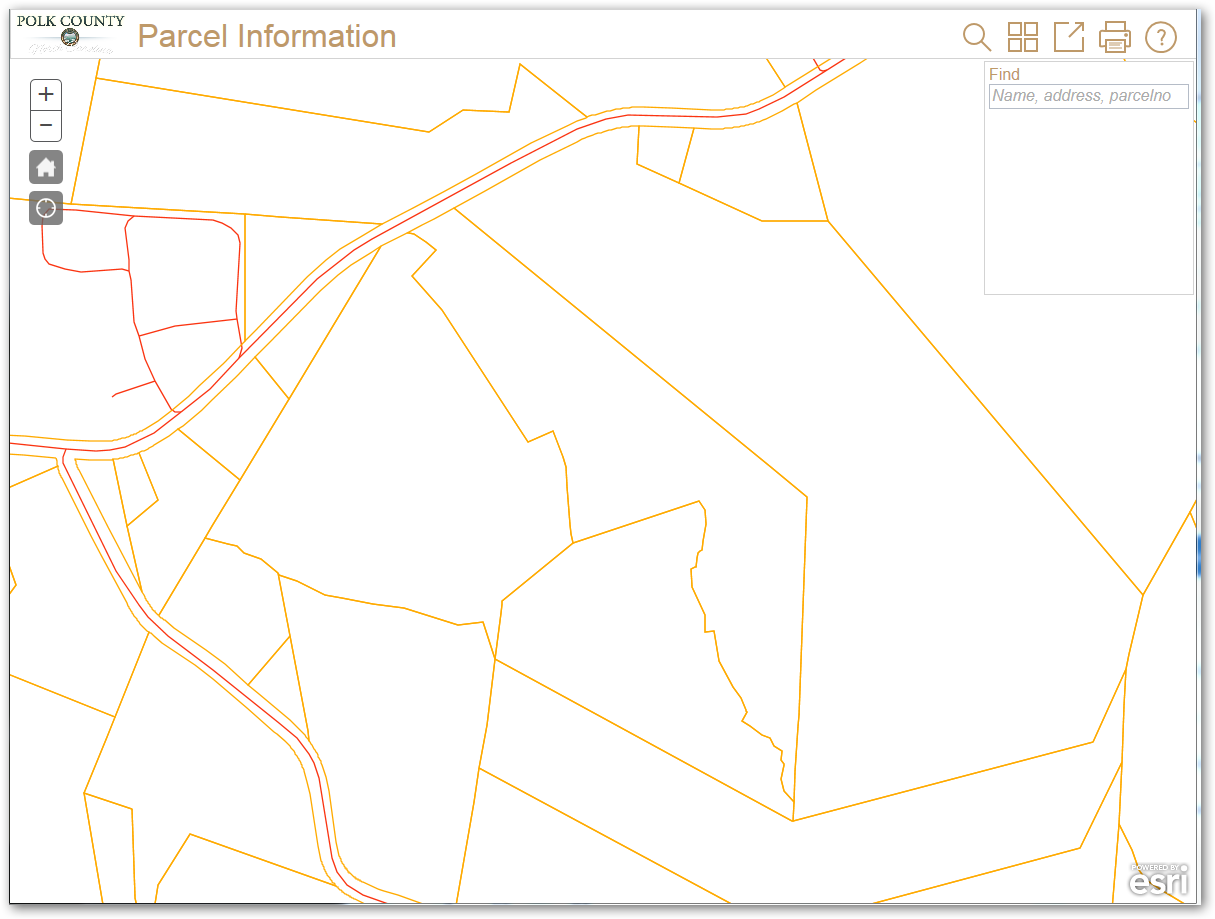 Kelly’s
Kenneth’s
Mary Beth Ledford
P67-138   (db 284 – 989)
69
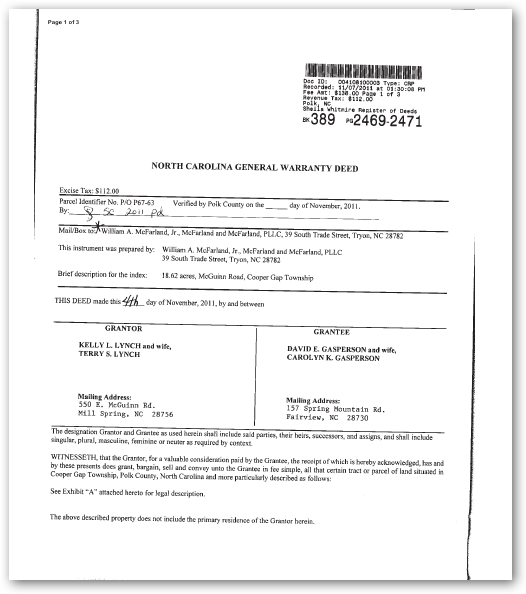 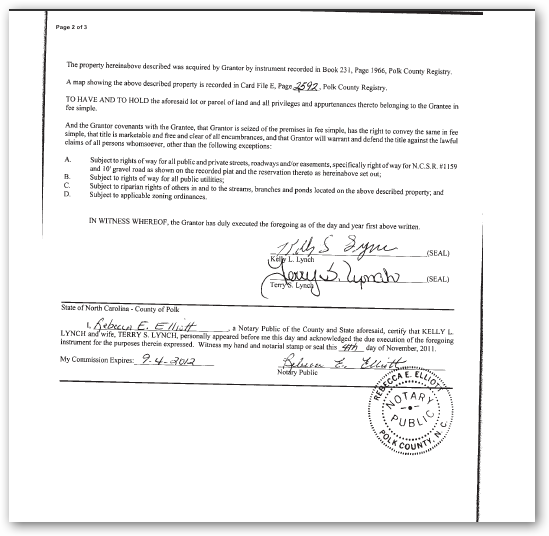 In 2011, Kelly and his wife deeded David Gasperson and his wife 18.62 acres as shown on plat recorded in plat book E-2592
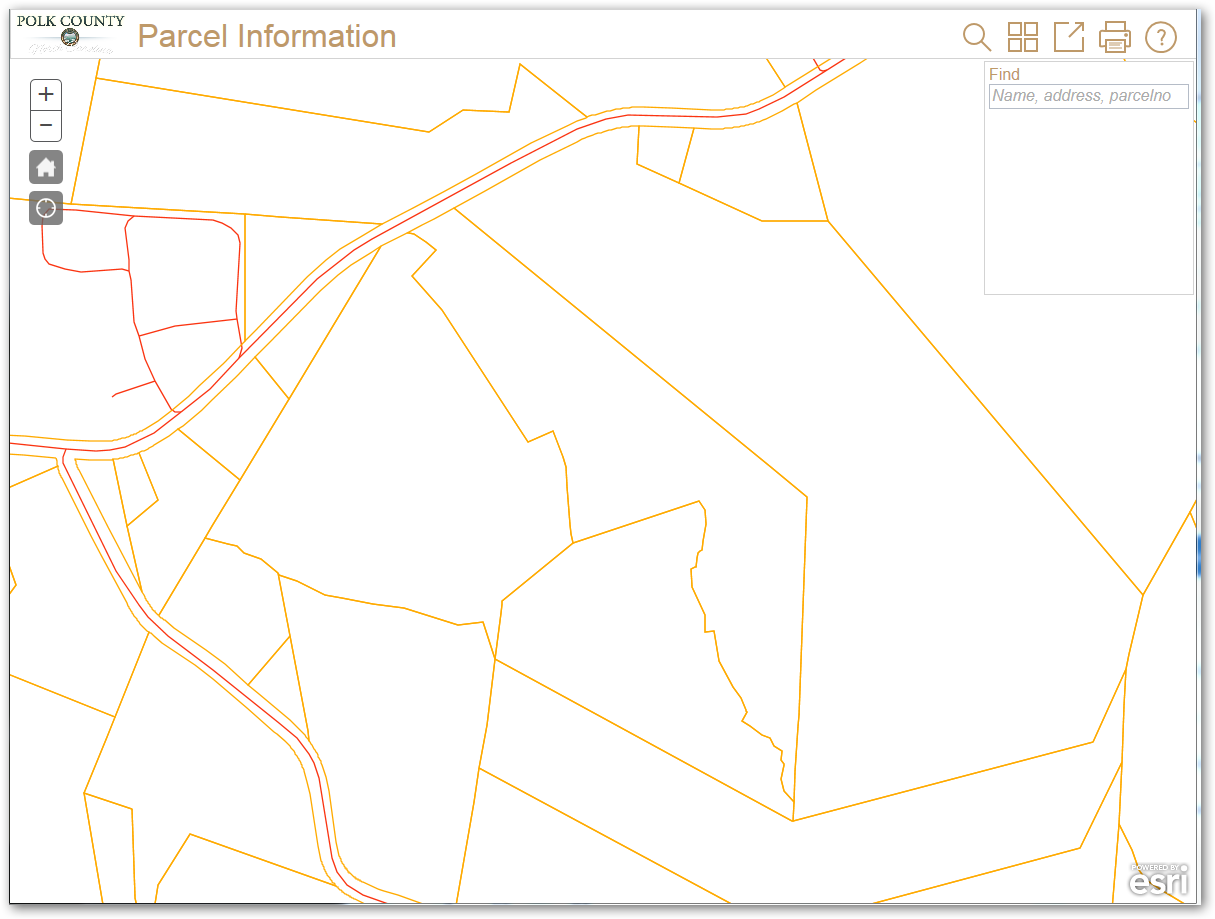 Kelly’s
Kenneth’s
David Gasperson
P67-164 
(DB 389-2469)
Mary Beth Ledford
P67-138 (db 284-989)
Tax Maps as of 2012
71
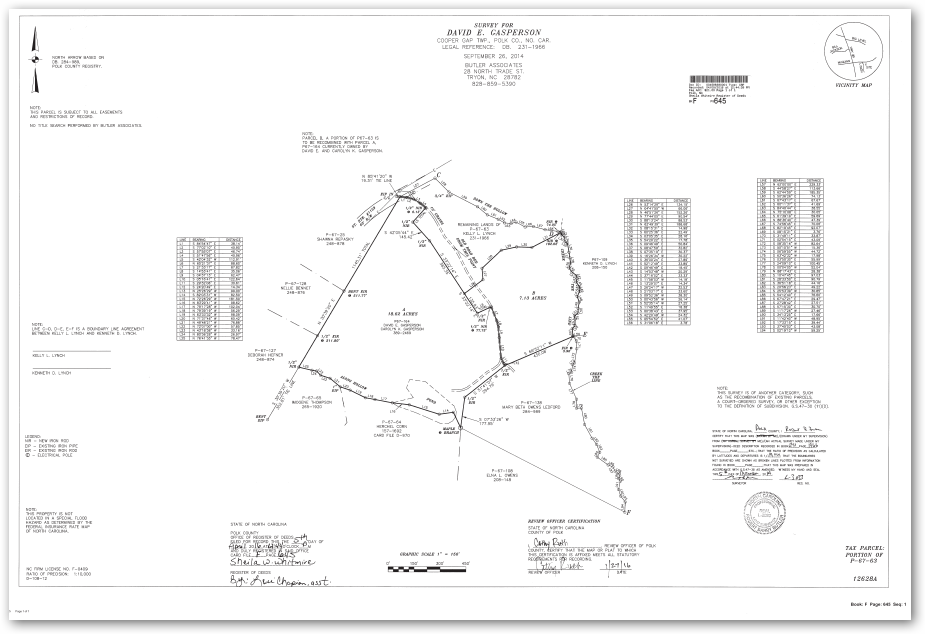 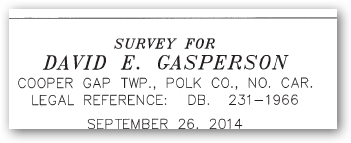 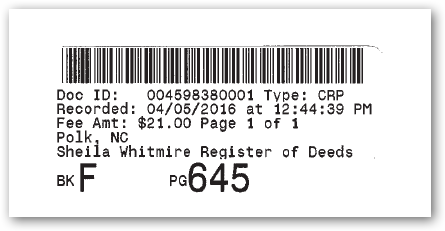 7.13 acres
18.62 acres
Mary Beth Ledford
David Gasperson
10.00 acres
Plat recorded in April 2016.
72
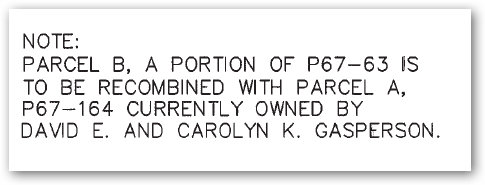 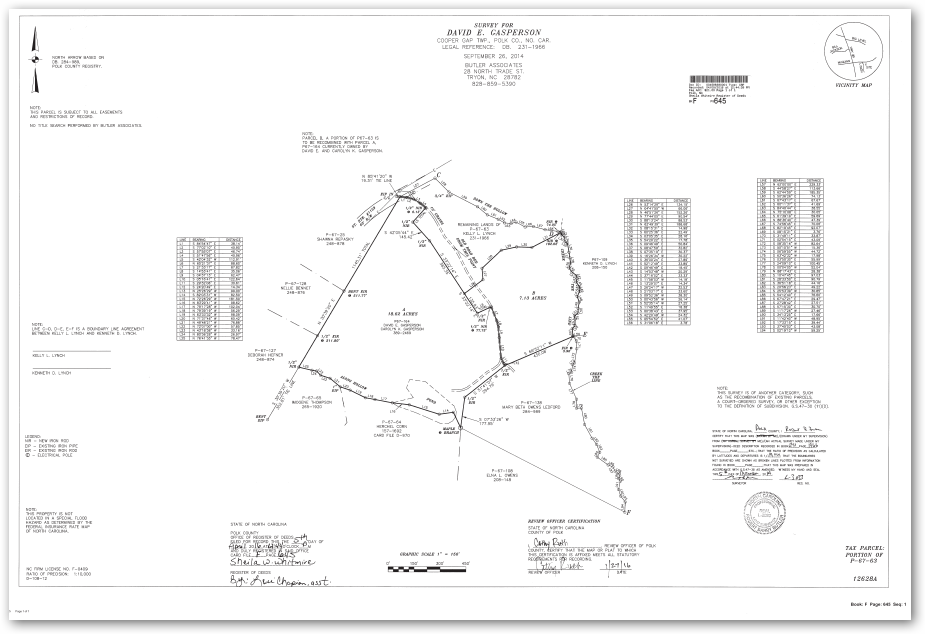 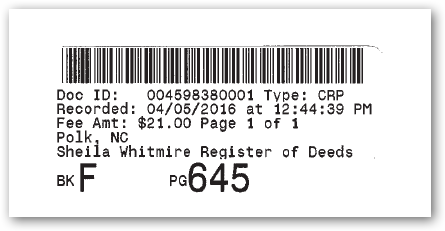 A
7.13 acres
B
18.62 acres
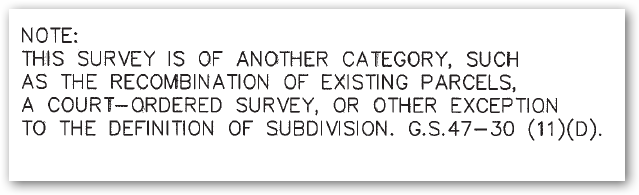 73
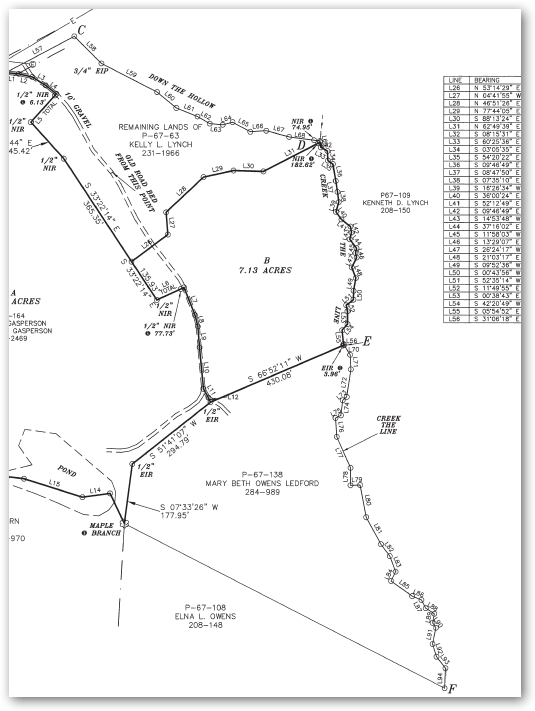 C
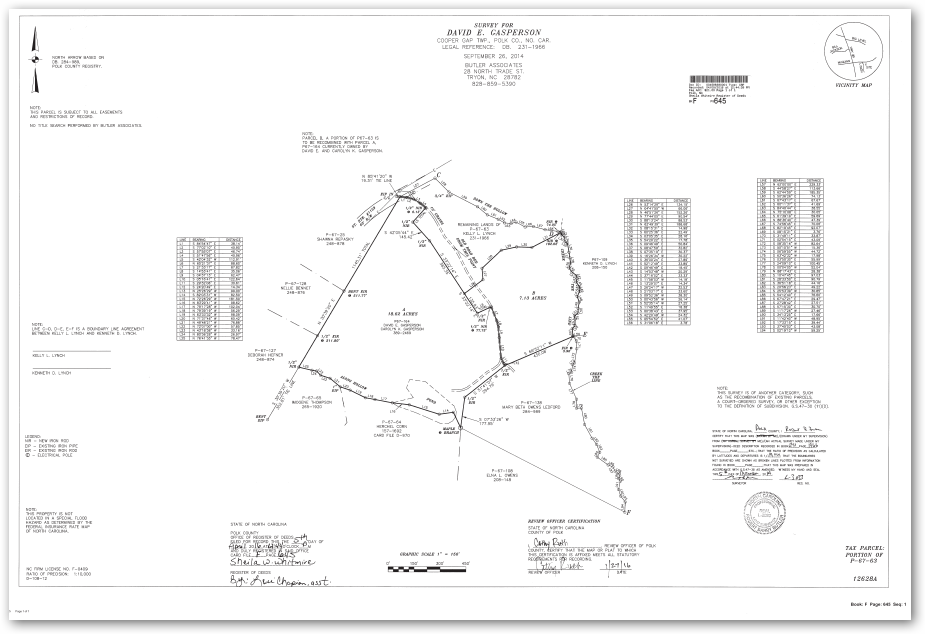 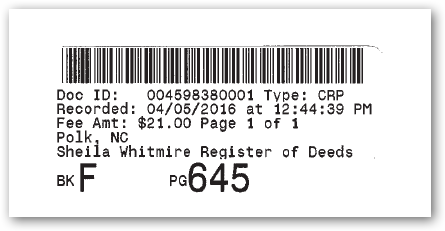 D
A
7.13 acres
E
B
18.62 acres
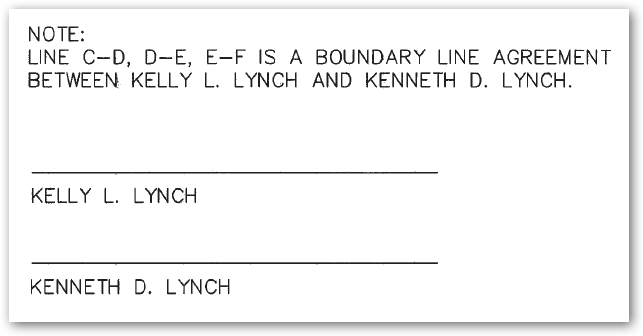 F
74
Even if both Kelly and Kenneth
Had signed the plat 
And even if the signatures were notarized, 

The plat still would not have changed the boundary between the two parcels.



Plats don’t convey 
    title! 


And what about 						their wives?
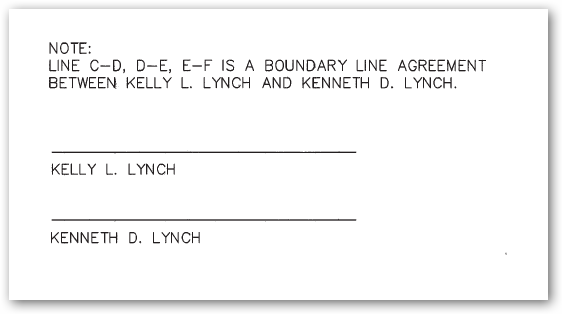 75
A true boundary line agreement should only be used when the exact location of the boundary is uncertain.


When the boundary is known and the adjoining owners wish to change the boundary, that is a split.  They need to exchange deeds transferring title of the property effected. 


At the very minimum, there needs to be a document, other than just a plat, signed by both brothers and their wives and recorded in the register of deeds that each of the landowners agrees that the other person owns the land across the line.
76
Gasperson
P67-164 
(DB 389-2469)
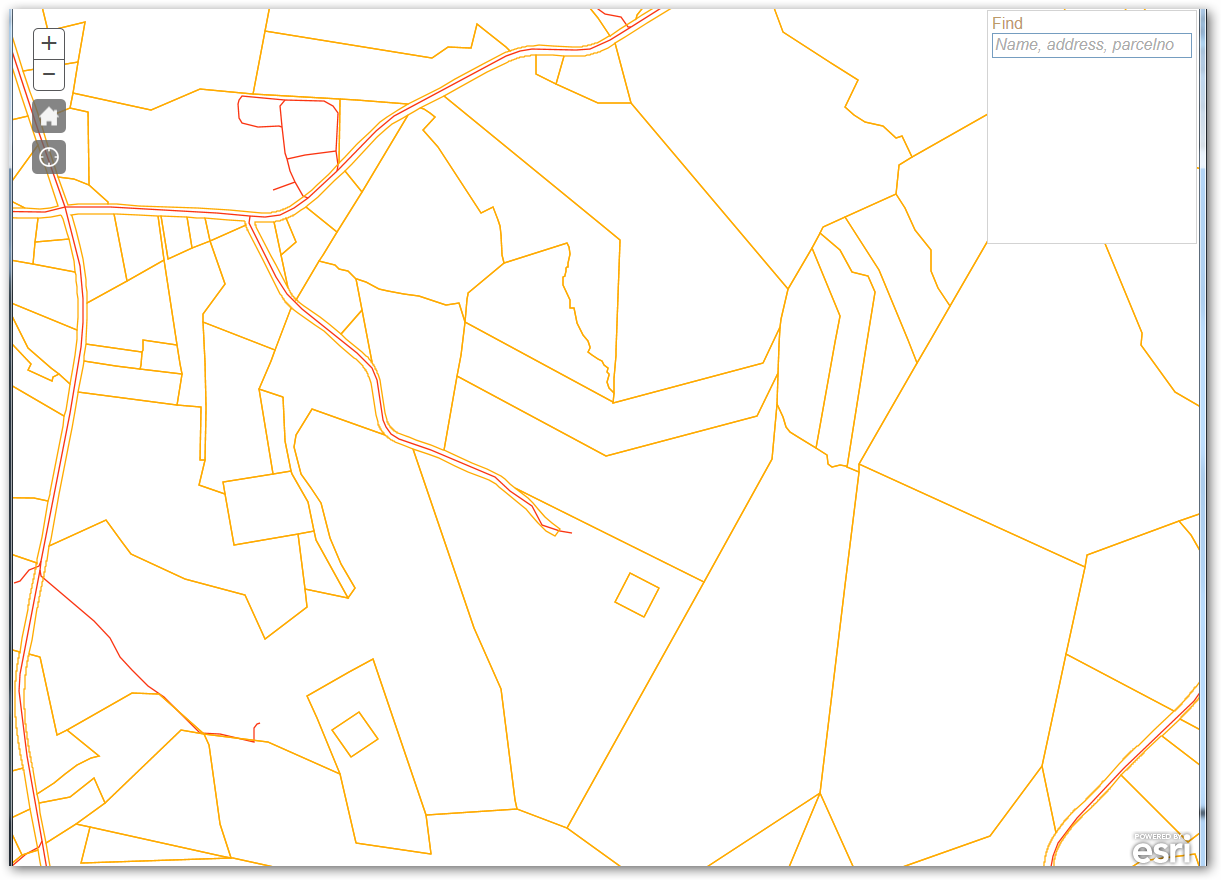 April 2016, Kelly Lynch and his wife deeded 7.13 acres to David Gasperson and his wife in db 418-1392 based on the plat F-645
77
Gasperson
(DB 389-2469)
Gasperson 
(DB 418-1392)
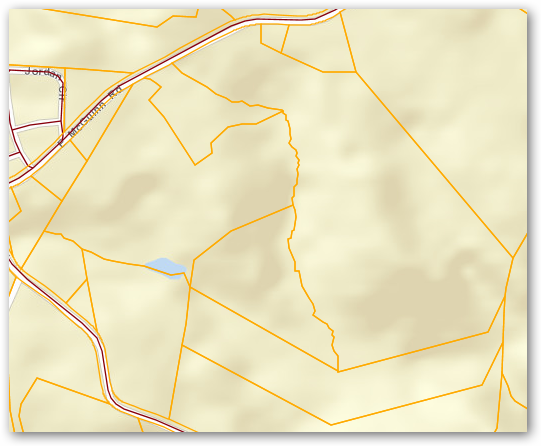 David Gasperson and wife recorded an affidavit of recombination 			in DB 418-1400.
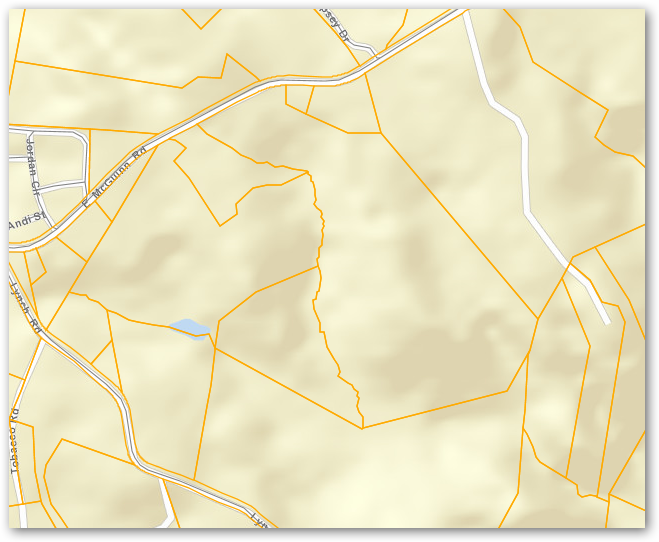 Kelly Lynch
Without exchange of deeds, Kenneth still owns these areas.
Gasperson
Anybody see a problem here?
Without exchange of deeds, Kelly still owns this area.
Kenneth Lynch
79
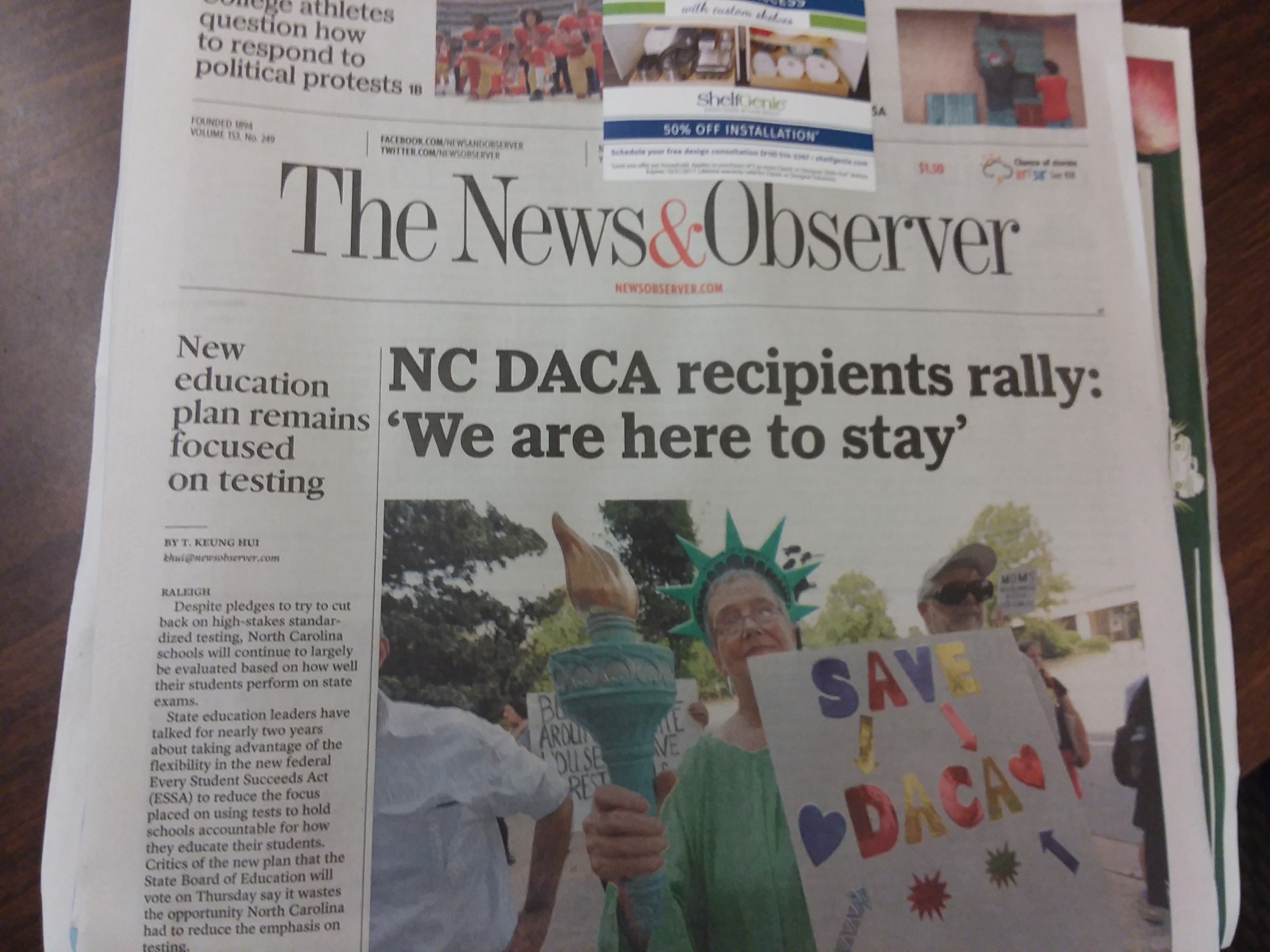 Still More Real-life Parcels on Display
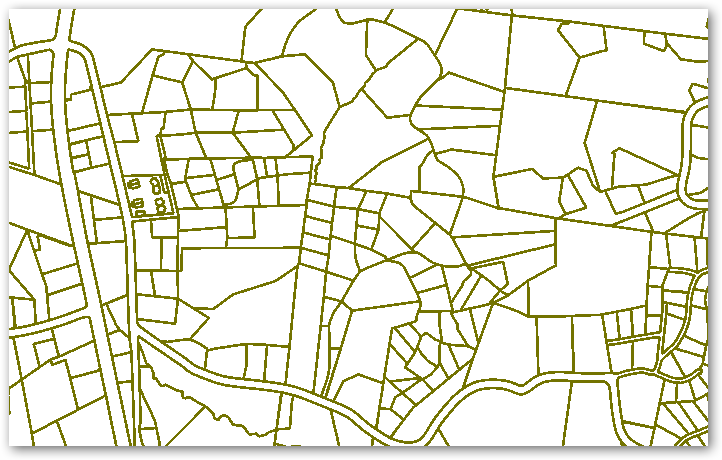 80
Deed:  804 / 716 recorded 7-15-1992
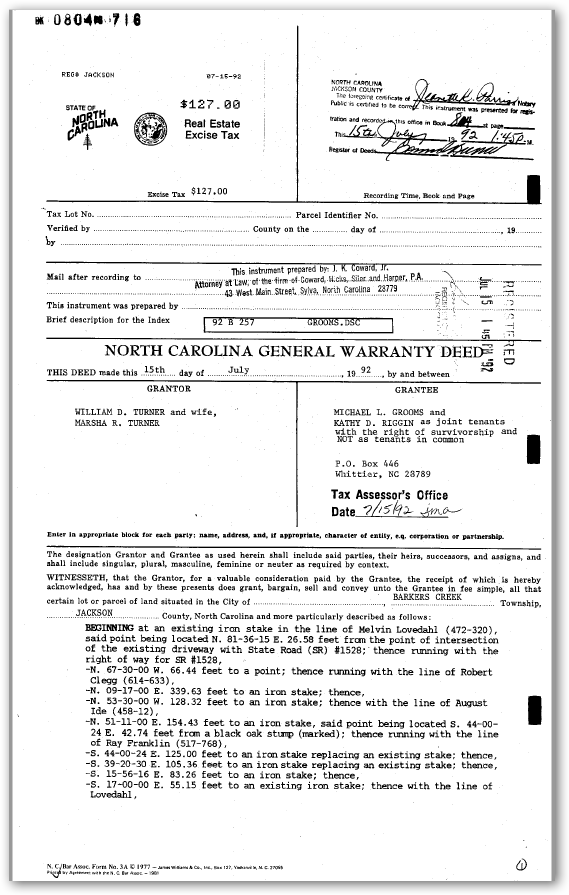 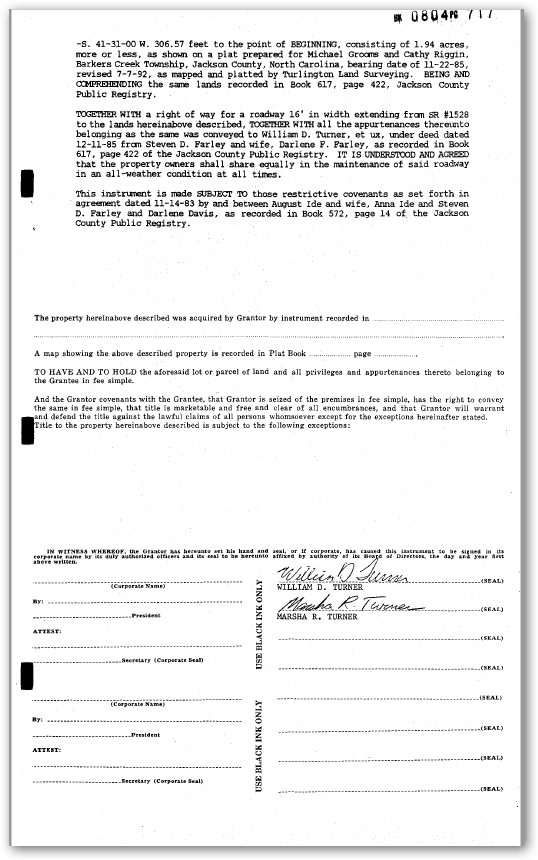 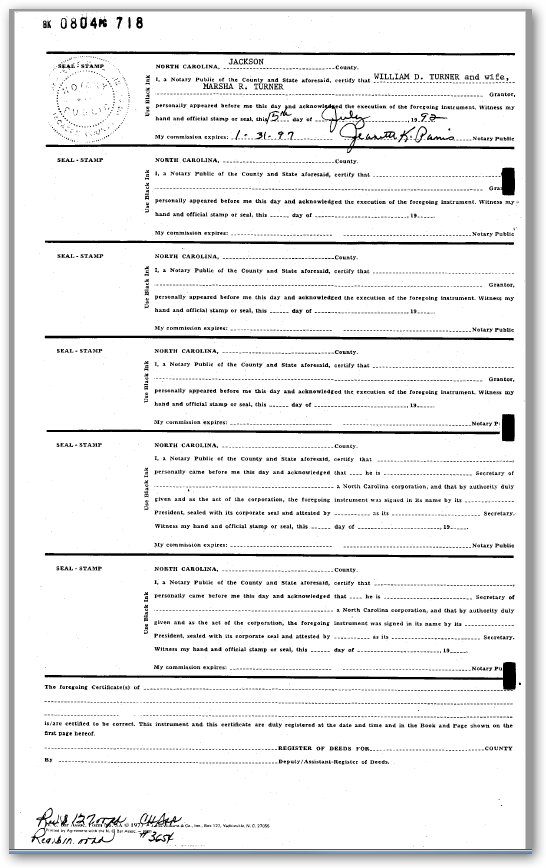 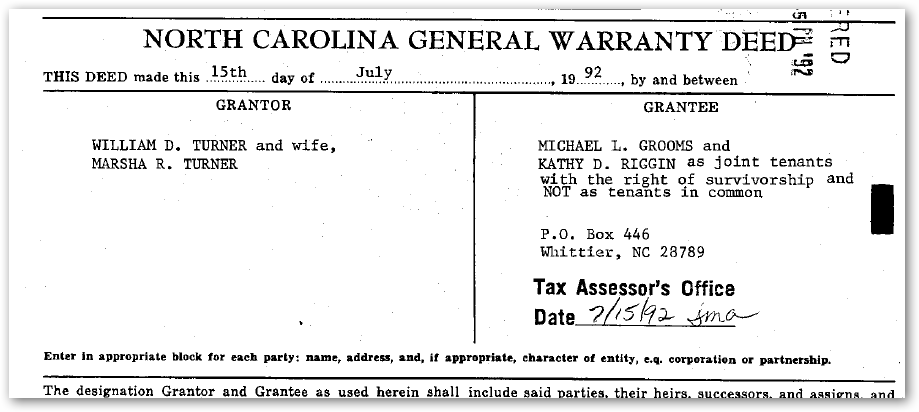 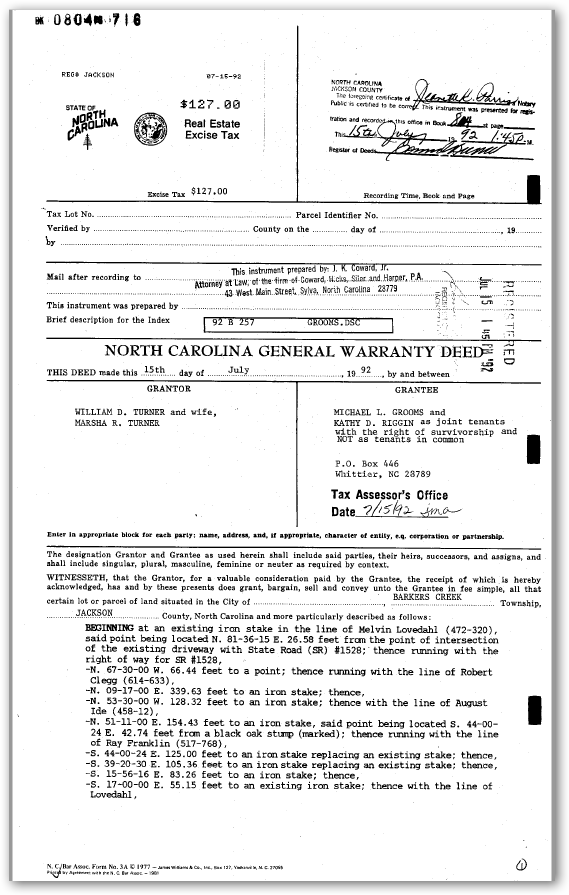 Deed:  804 / 716 recorded 7-15-1992
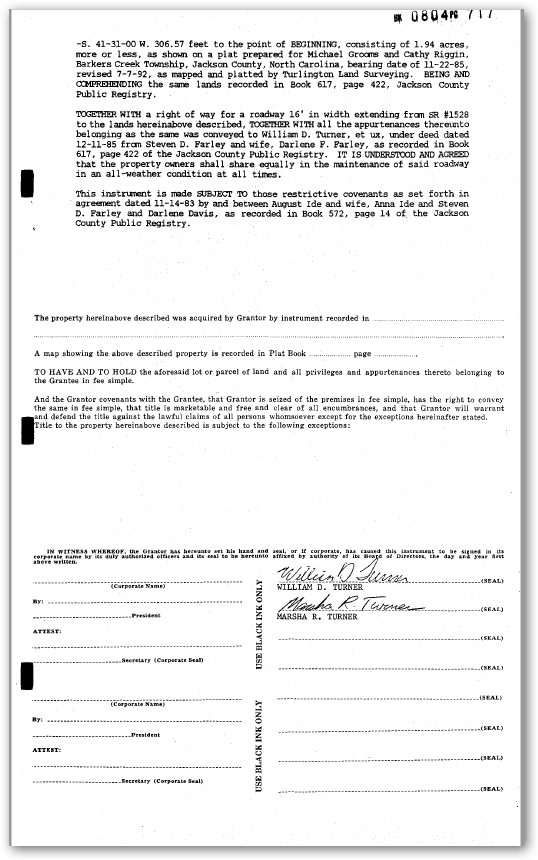 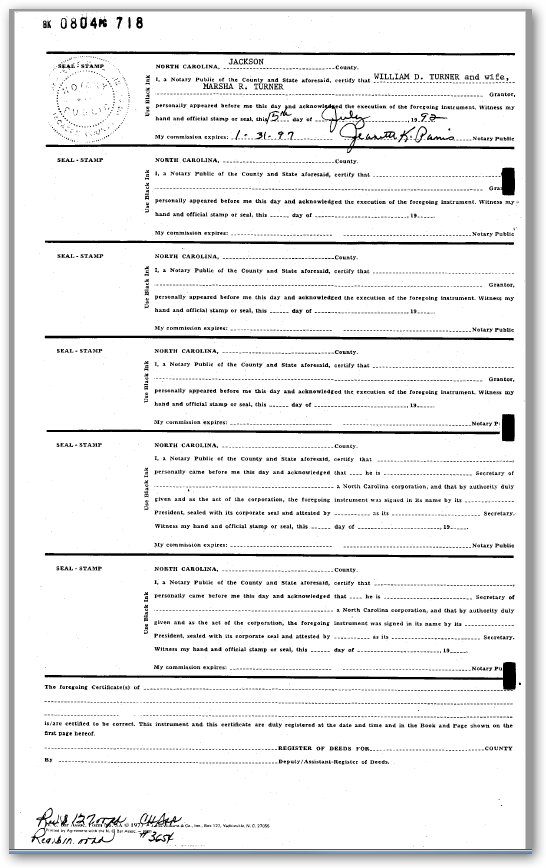 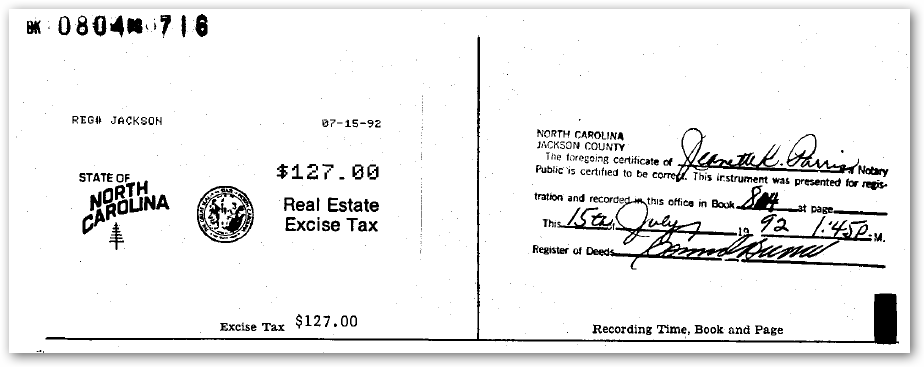 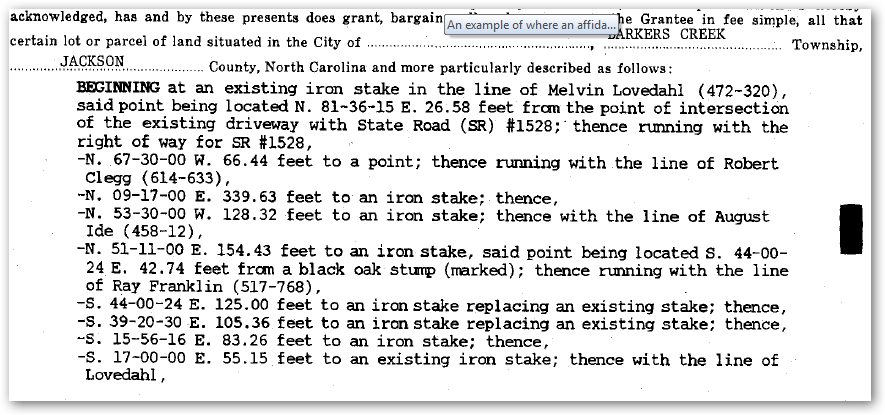 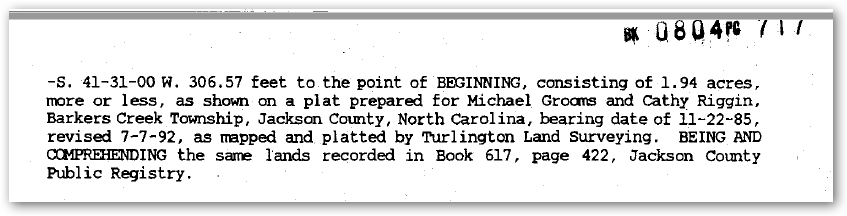 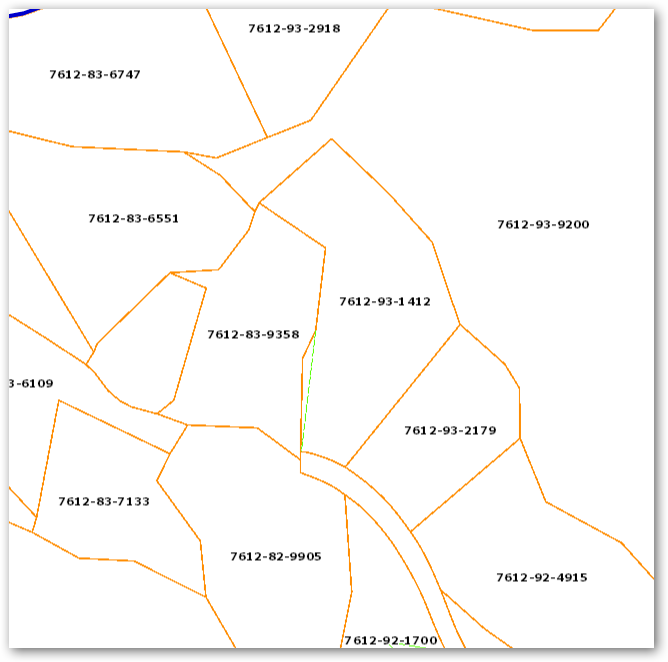 Property of Michael Grooms & Kathy Riggin, JTROS
1.94 acres
DB:  804 / 716
7612-93-1412
7612-93-9200
Deed:  1010 / 689

 recorded 8-5-1998
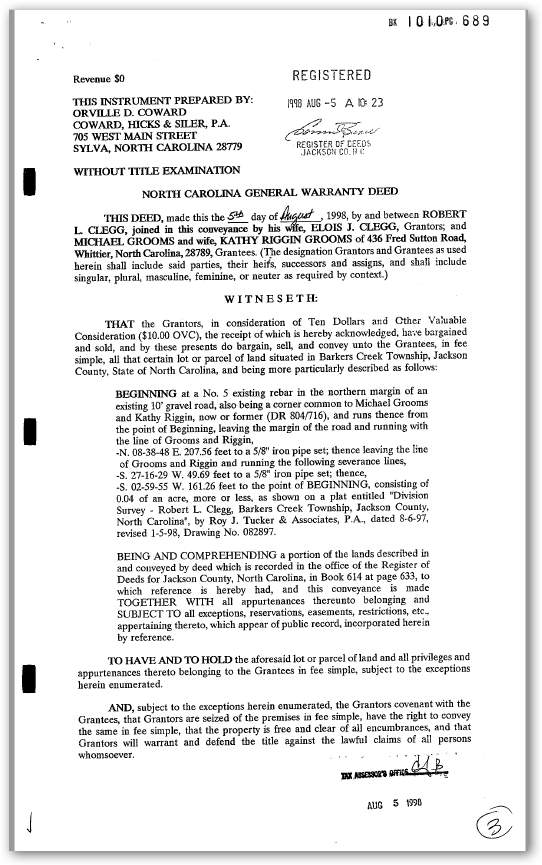 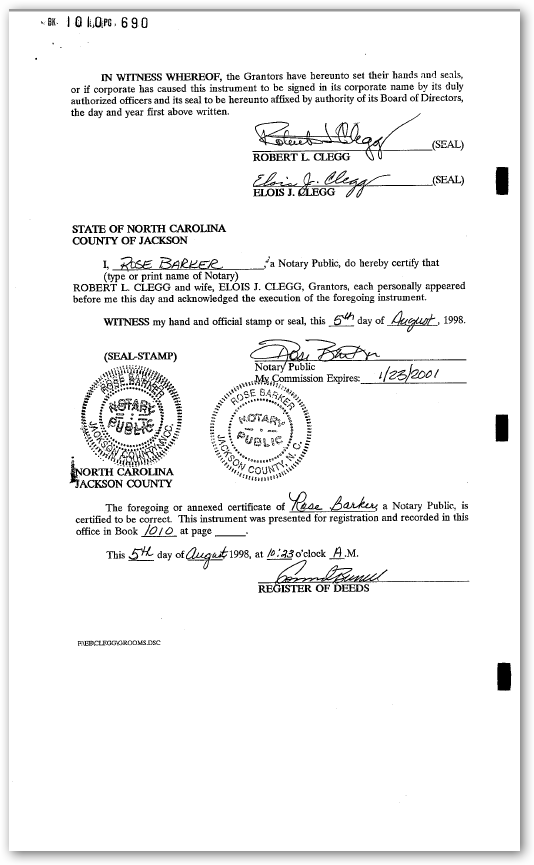 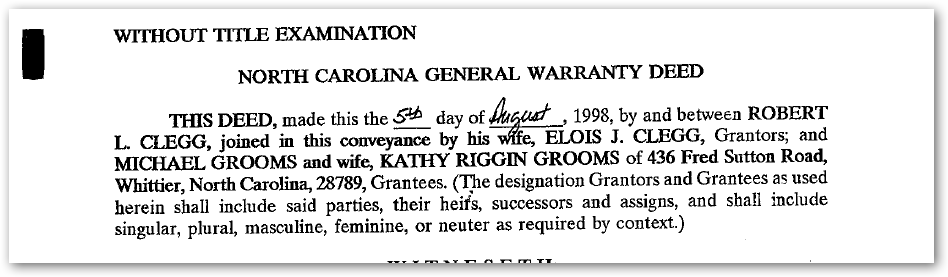 Deed:  1010 / 689  



 recorded 8-5-1998
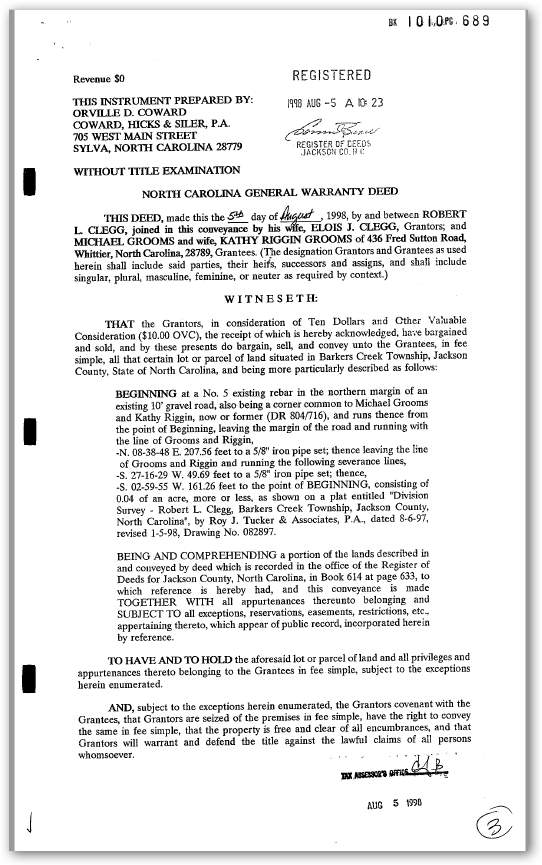 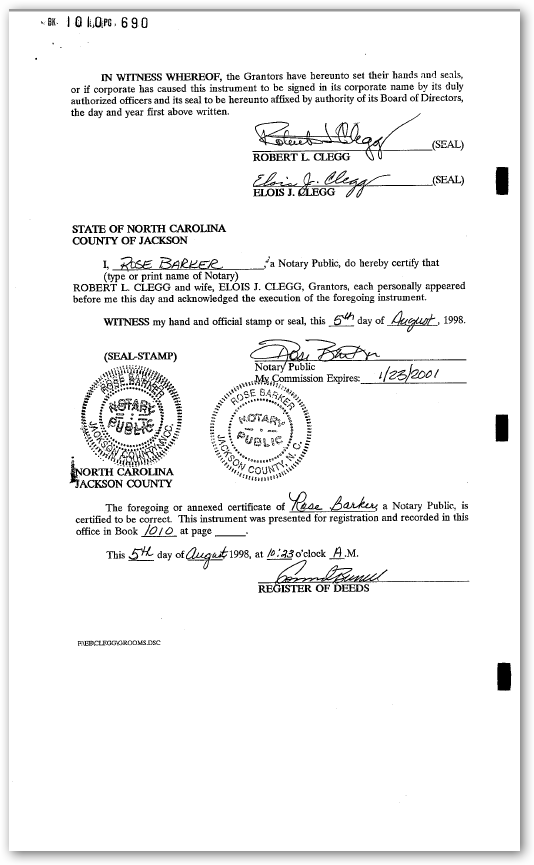 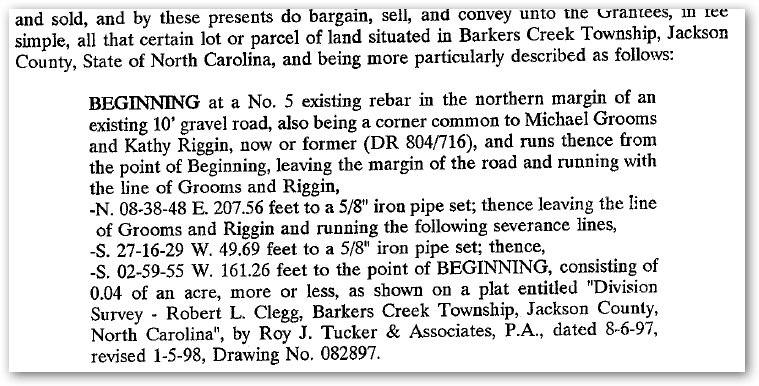 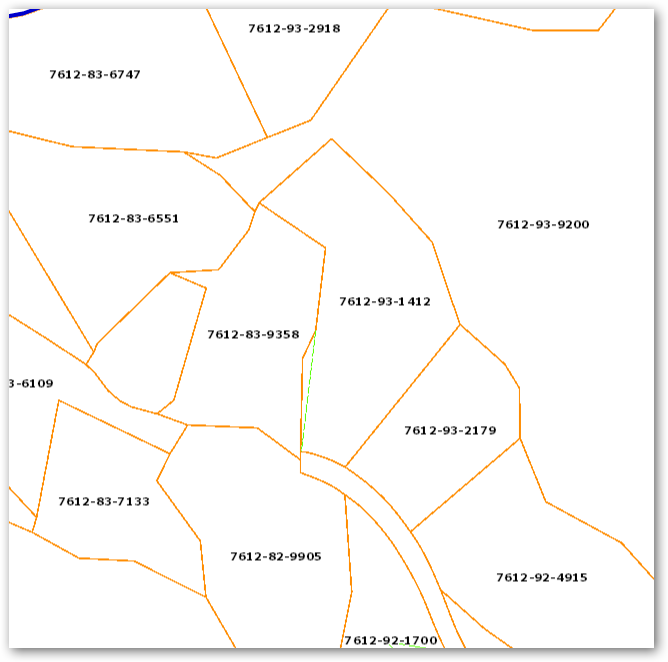 Property of Michael Grooms & Kathy Riggin, JTROS
1.94 acres
DB:  804 / 716
What’s the difference between:
Estate by the entirety &
Joint tenancy with rights of survivorship?
7612-93-1412
7612-93-9200
Michael Grooms etux.
Kathy Riggin Grooms
0.04 acre 
Db:  1010 / 689
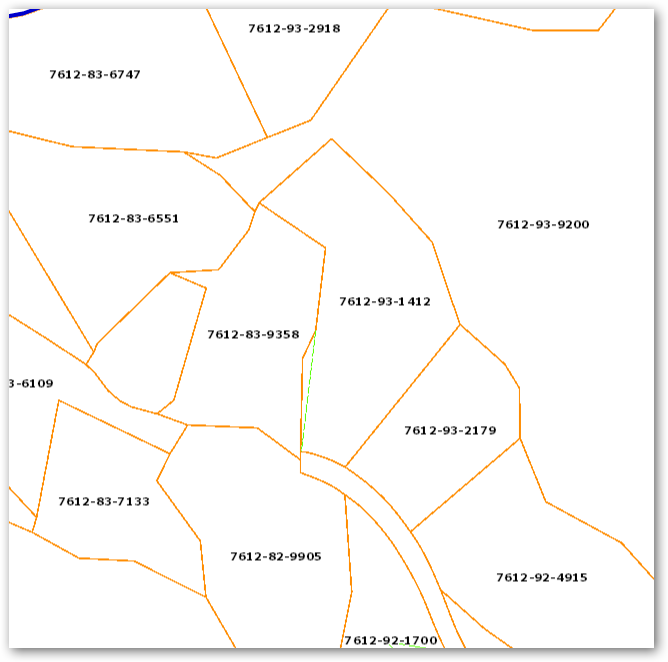 In 1998, the county merged the two deed descriptions into a single parcel.
At some point, the county merged the two into a single parcel.
Grooms & Riggin property 
Db:  804 / 716
7612-93-1412
7612-93-9200
Grooms’ property 
Db:  1010 / 689
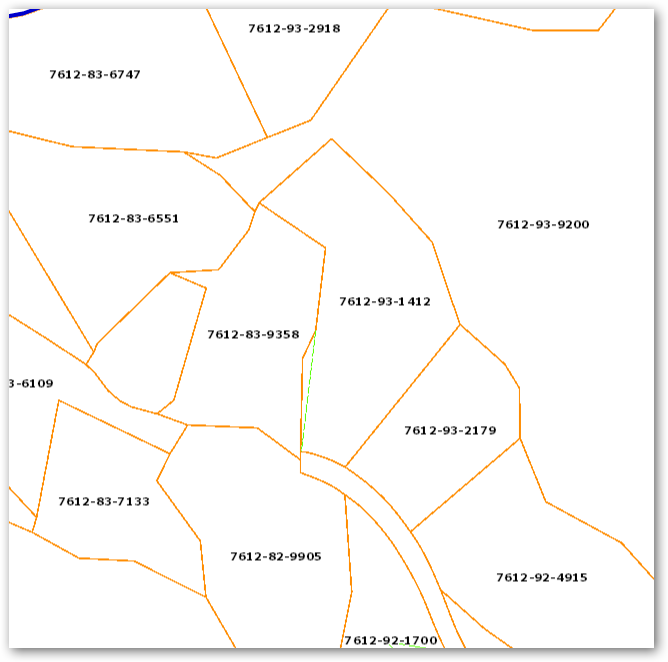 7612-93-1412
7612-93-9200
In 2013, the Grooms’ executed a deed of trust based on the description from DB 804 / 716
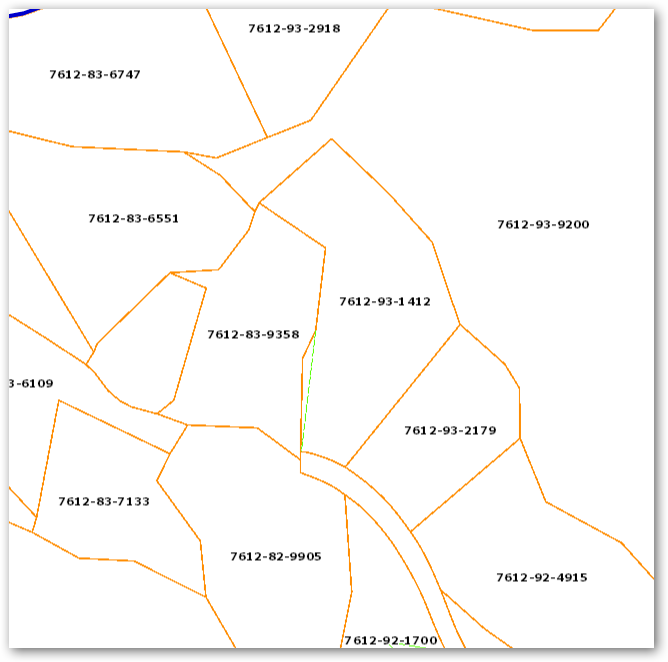 The county still had the single tax parcel.
7612-93-1412
7612-93-9200
Deed of Trust:  1993 / 603
Recorded:  June 11, 2013
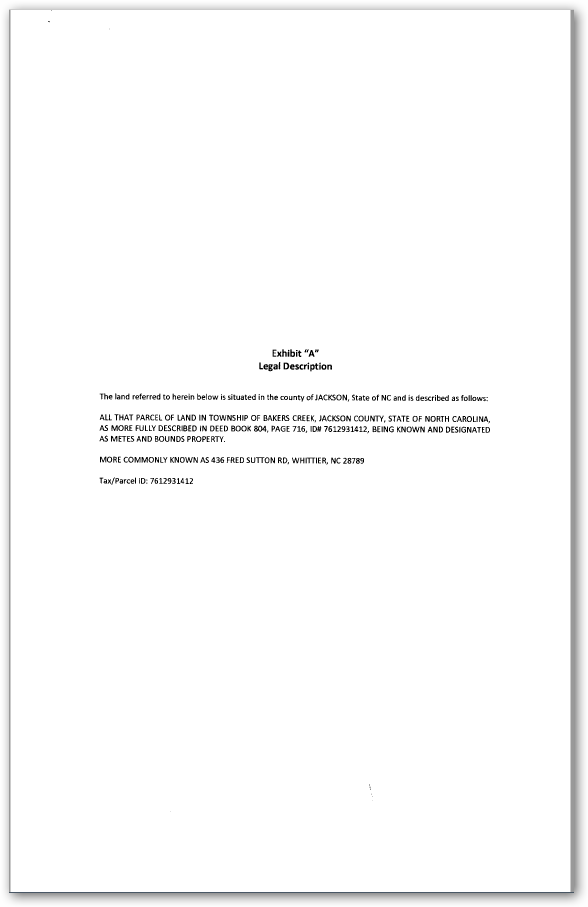 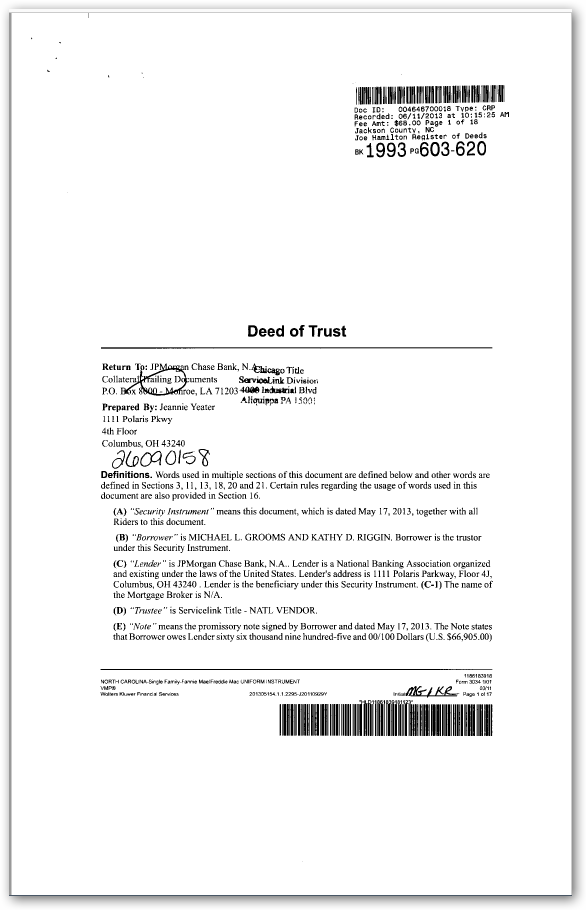 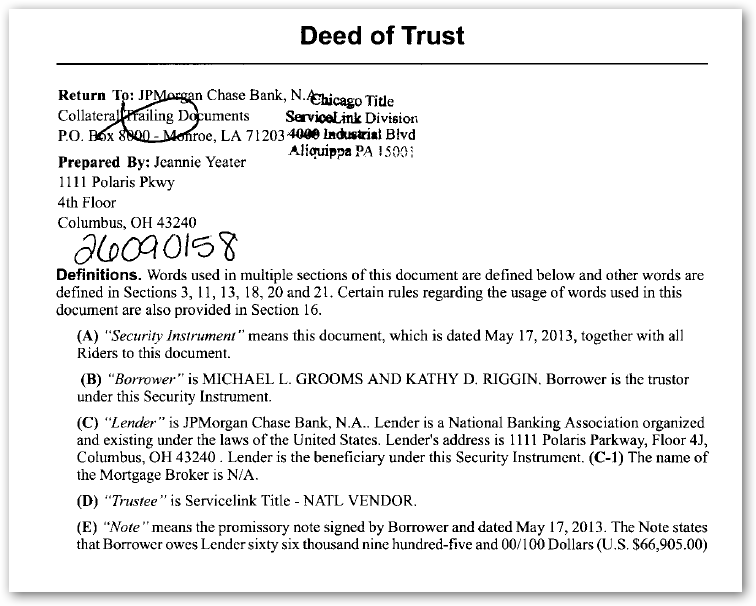 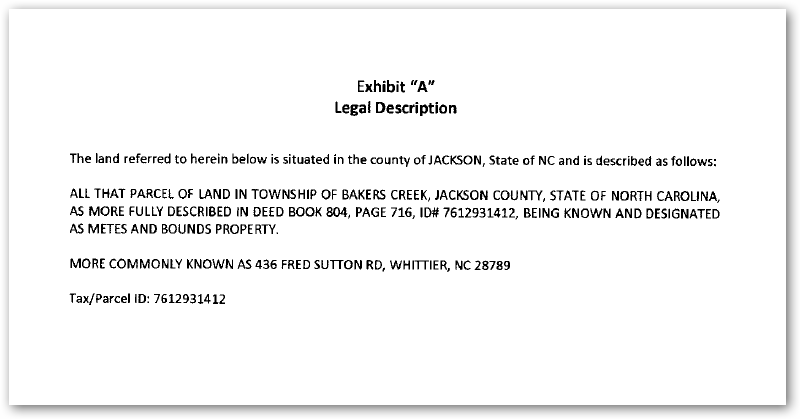 This is the original deed for 1.94 acres.
Trustee’s Deed:  2194 / 886
Recorded:  June 7, 2017
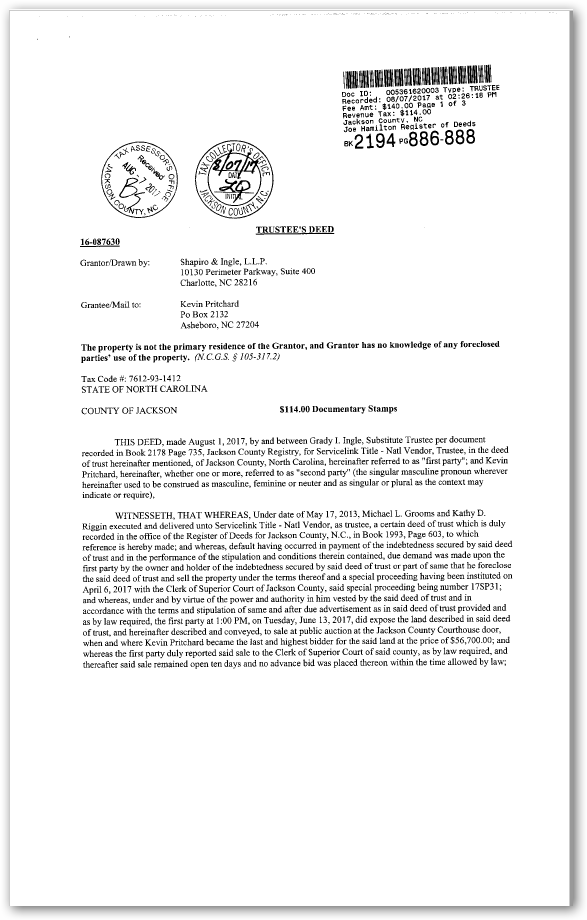 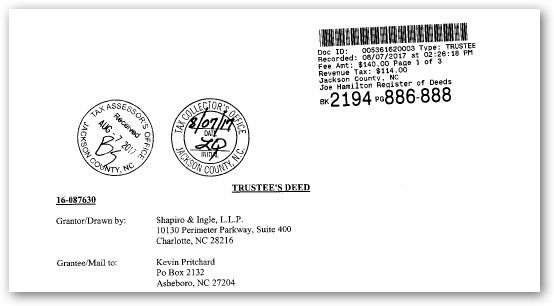 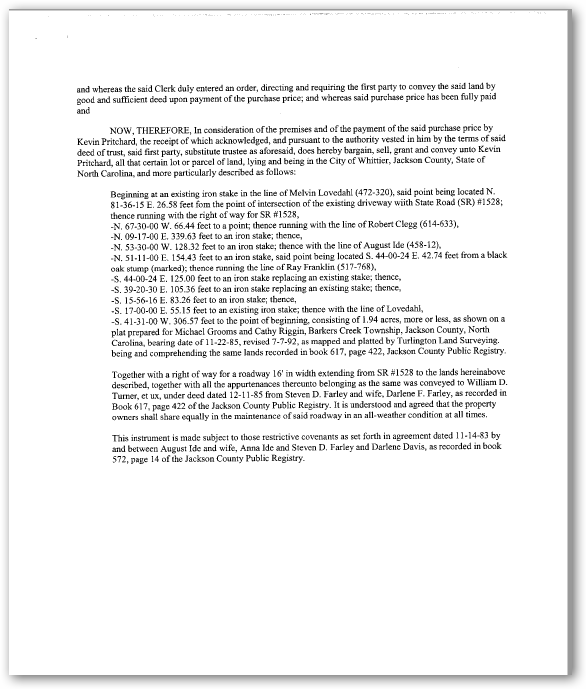 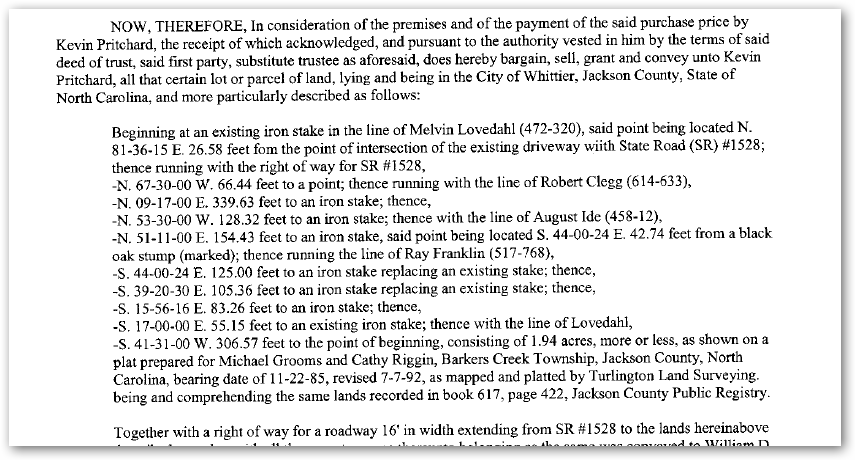 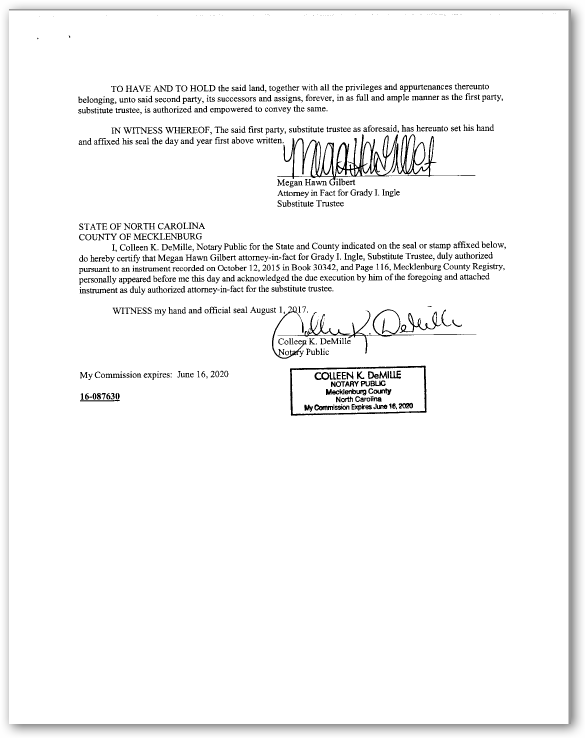 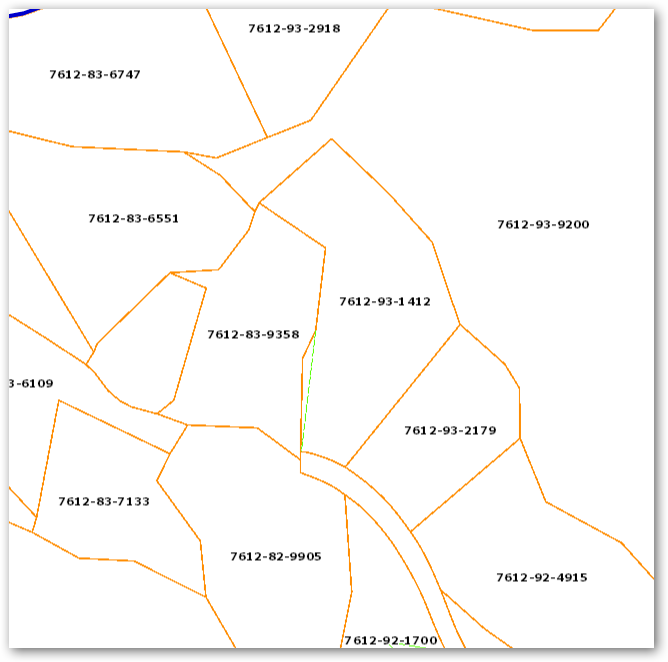 The county still had the single tax parcel,
7612-93-1412
7612-93-9200
Until  the bank foreclosed on the Deed of Trust and the Trustee’s Deed was recorded in DB  2191 / 886, creating two parcels.
until the bank foreclosed on the Deed of Trust and recorded the Trustee’s Deed in DB  2191 / 886, creating two parcels.
The problem really occurred because the bank missed the second deed.
But, if the county had required the recording of an affidavit or instrument of combination before merging the two,
The bank would have included the 0.04 acre tract in the deed of trust, in 2013;  
And the 0.04 acre tract would not have become an orphaned parcel with the foreclosure, in 2017.
93
Where do we go from here?
The Land Records Management Division  does not recommend counties go through their parcels to split out the parcels that were combined without some document being filed in the register of deeds.
94
A more practical approach
Is to be cognizant that a document recorded in the register of deeds office is needed to make changes to the tax parcels. 

The existing parcels that are already combined when they really should not have been,

Can be corrected whenever they are transferred to a new owner.
95
Is anything wrong with this map?
Soooooooo, in conclusion
96
Is anything wrong with this map?
This is Mississippi, 		not Alabama
Map of Recombination
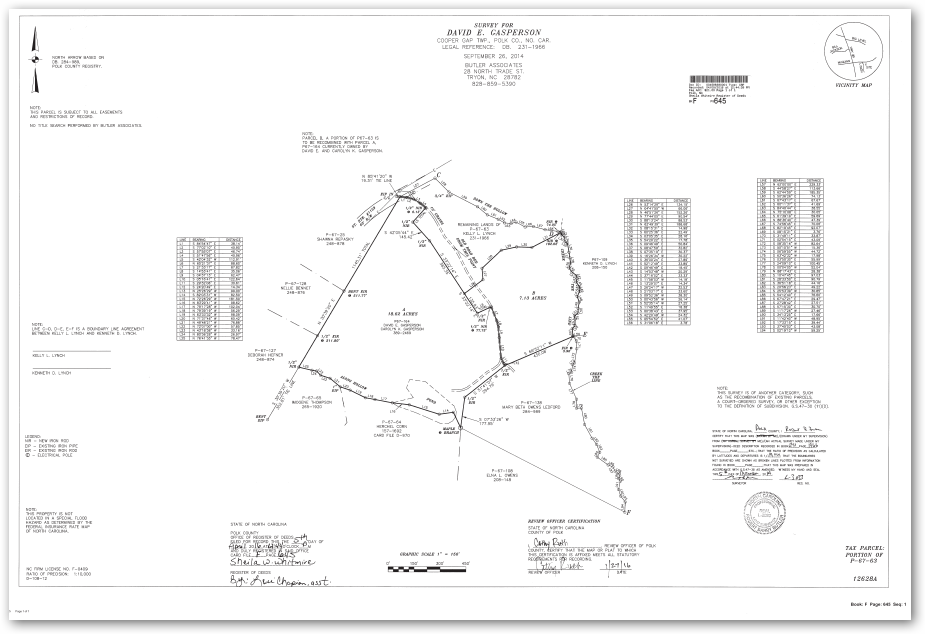 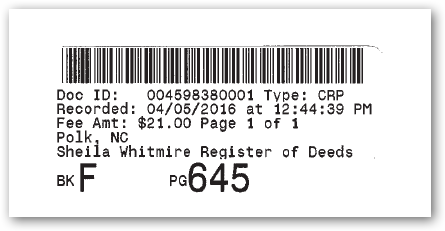 Just because a map shows something to be a certain way, doesn’t make it so!
97
Any Questions?
Contact info:  
John Bridgers
919-814-5456
jbridgers@sosnc.gov
98